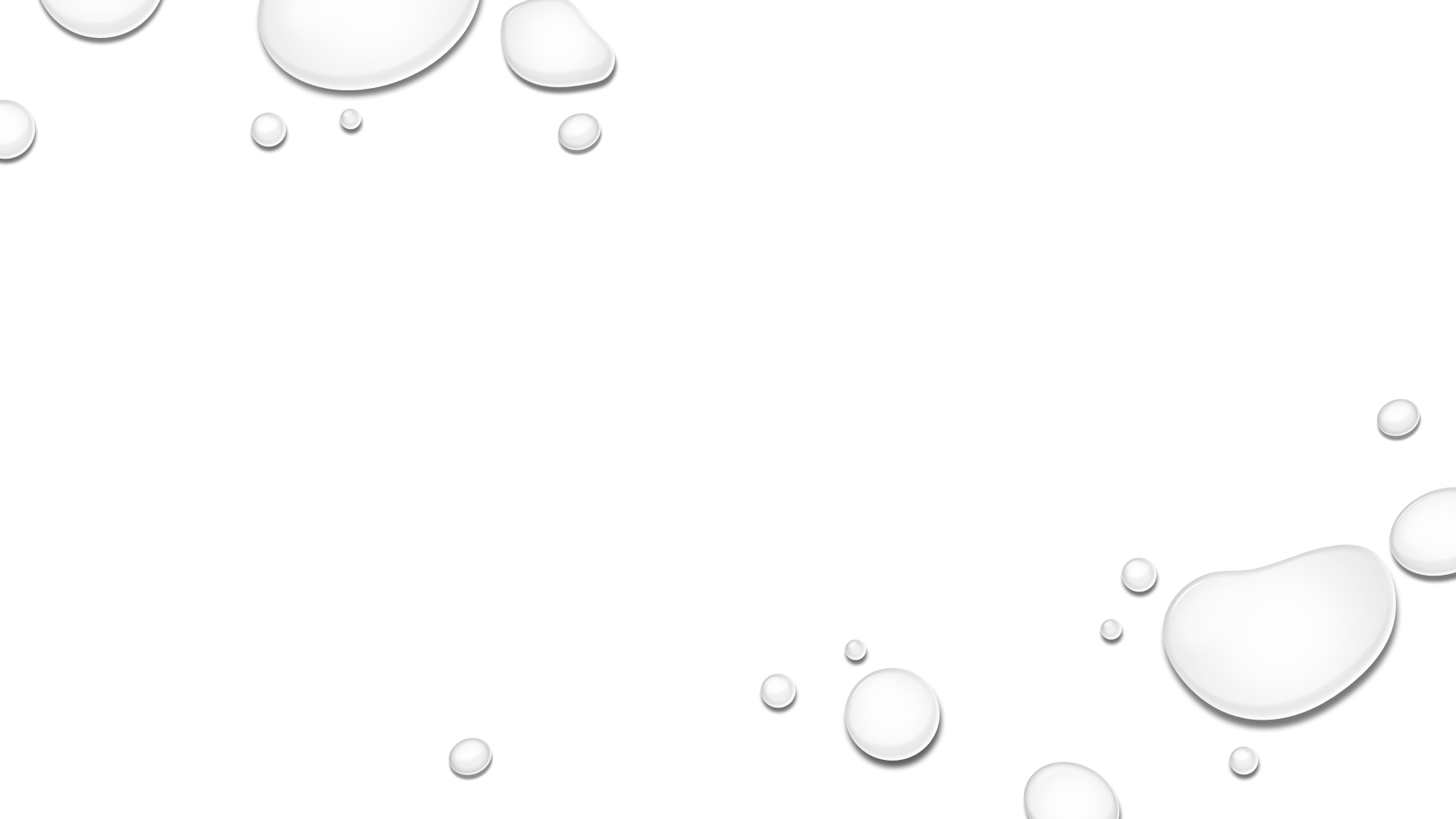 Ad fontem in Crucem
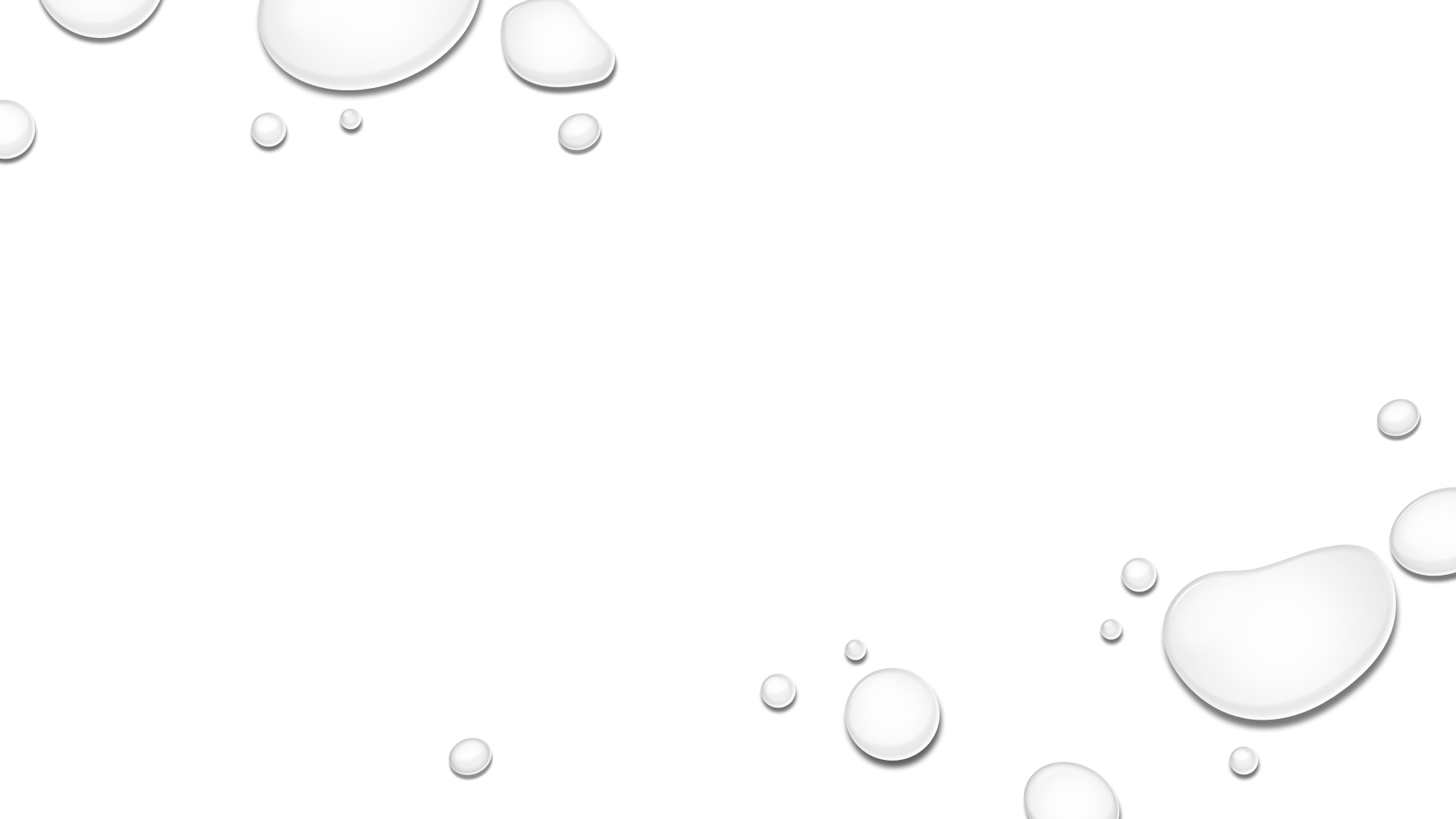 The formative function of the cross as artistic and ritual sign
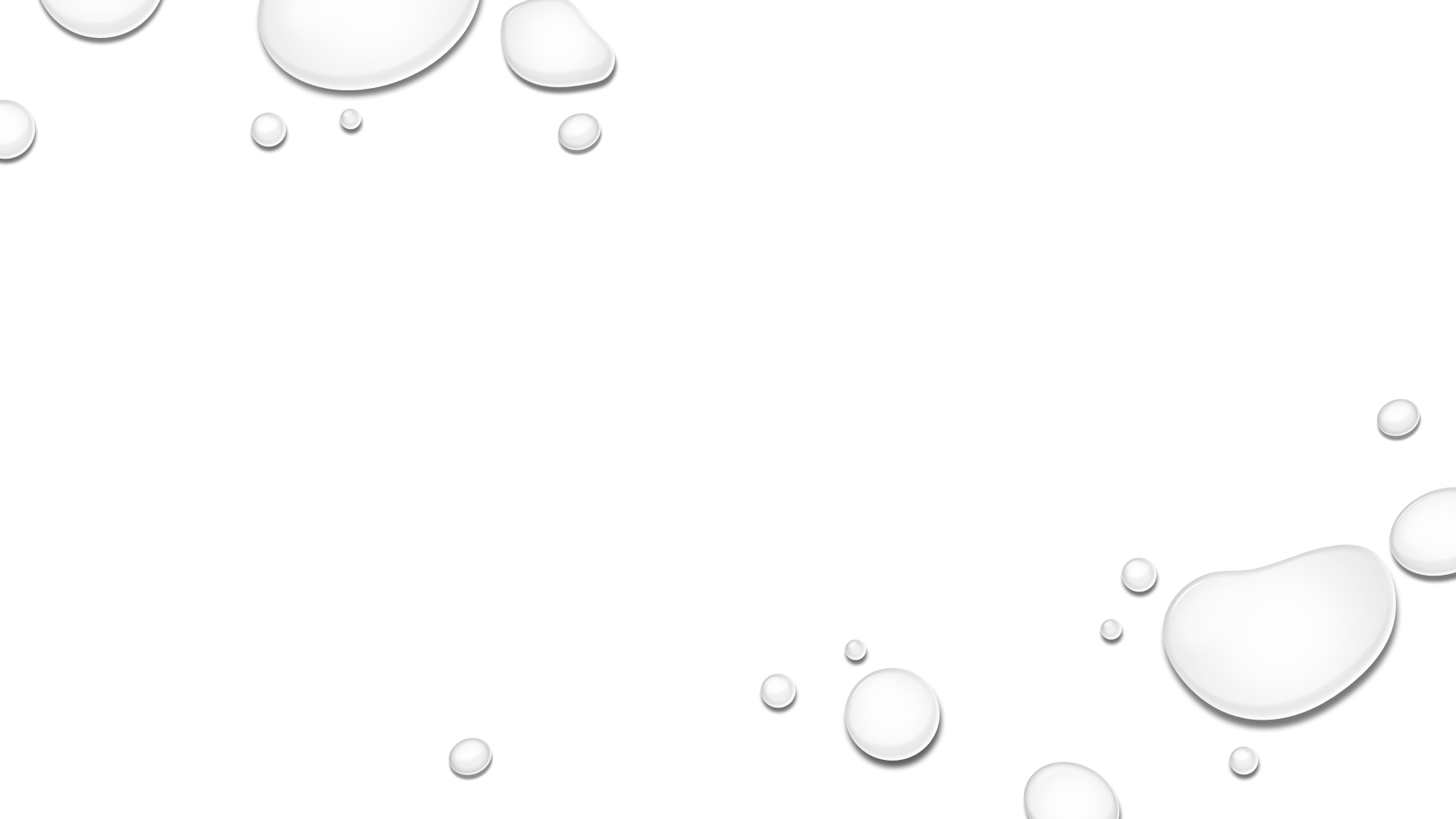 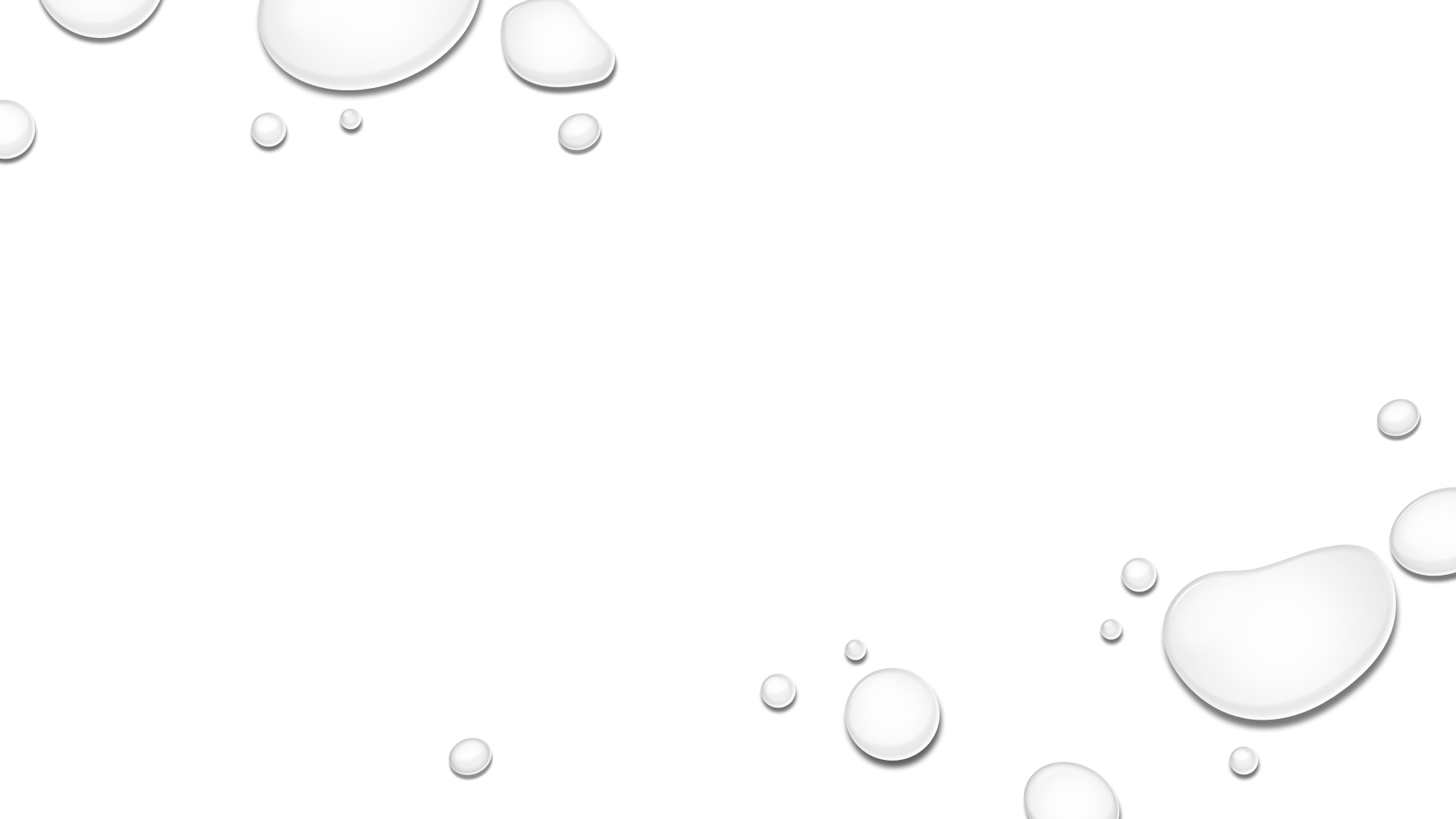 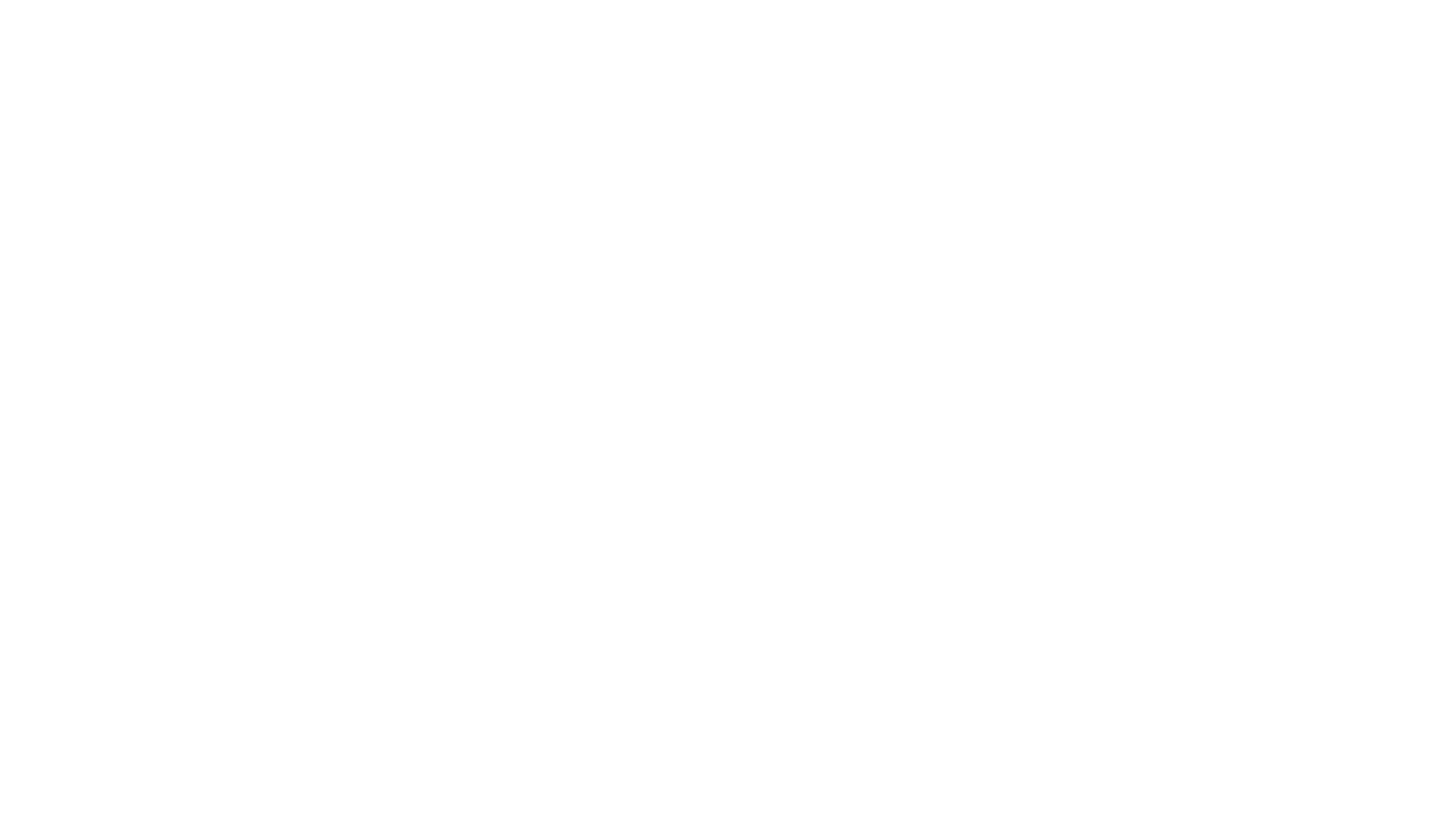 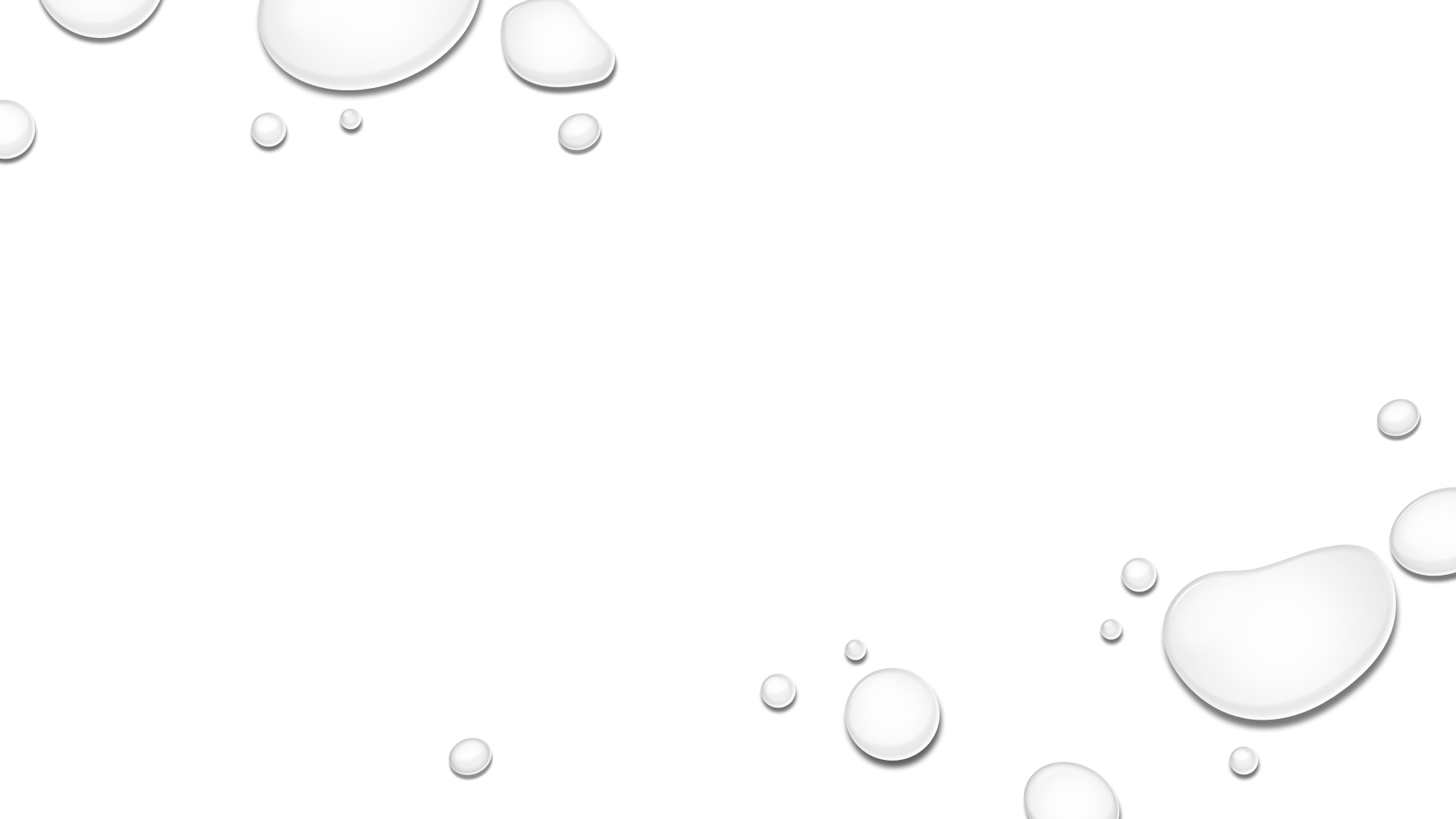 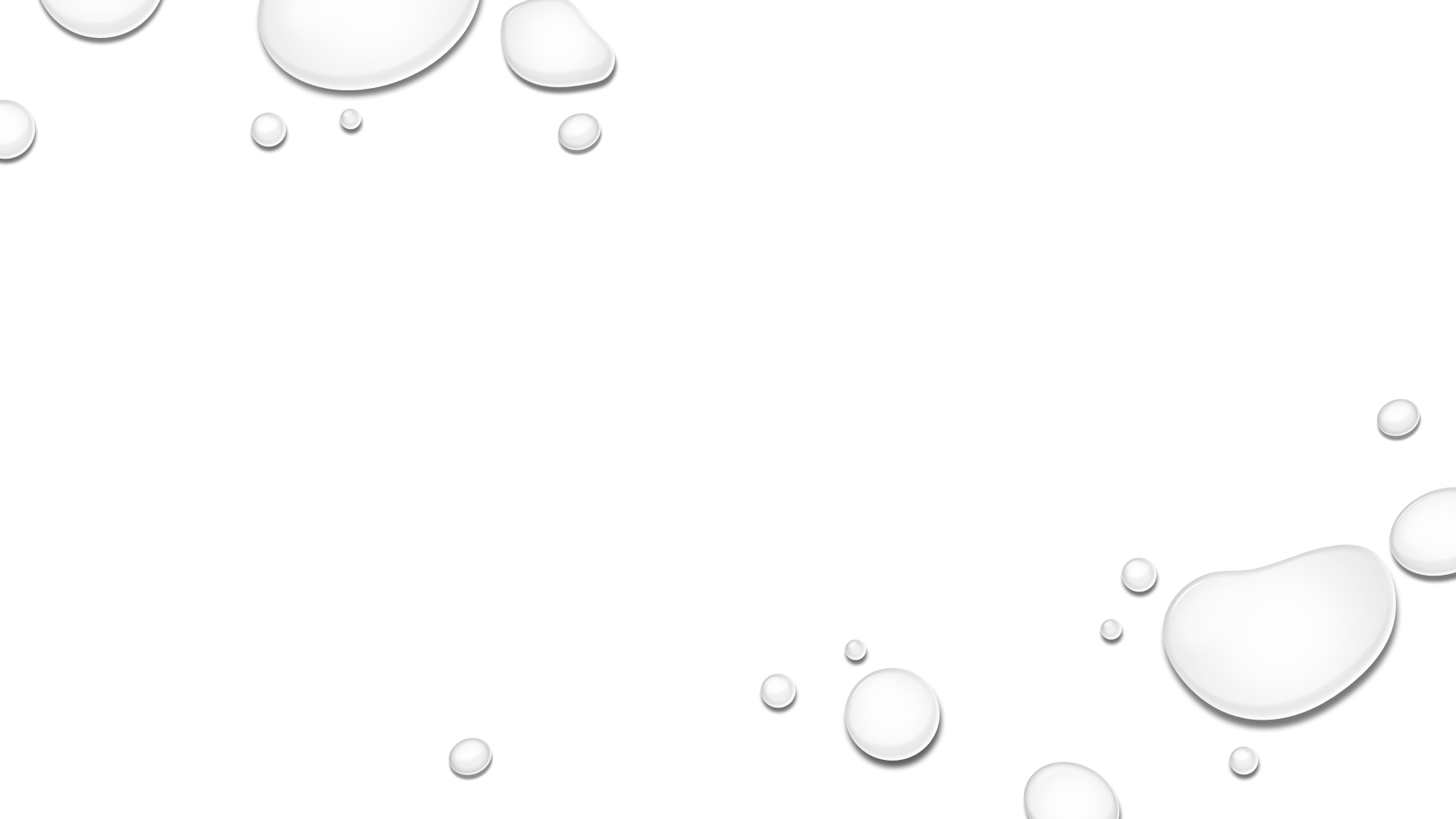 Inscribing the cross as a way of life
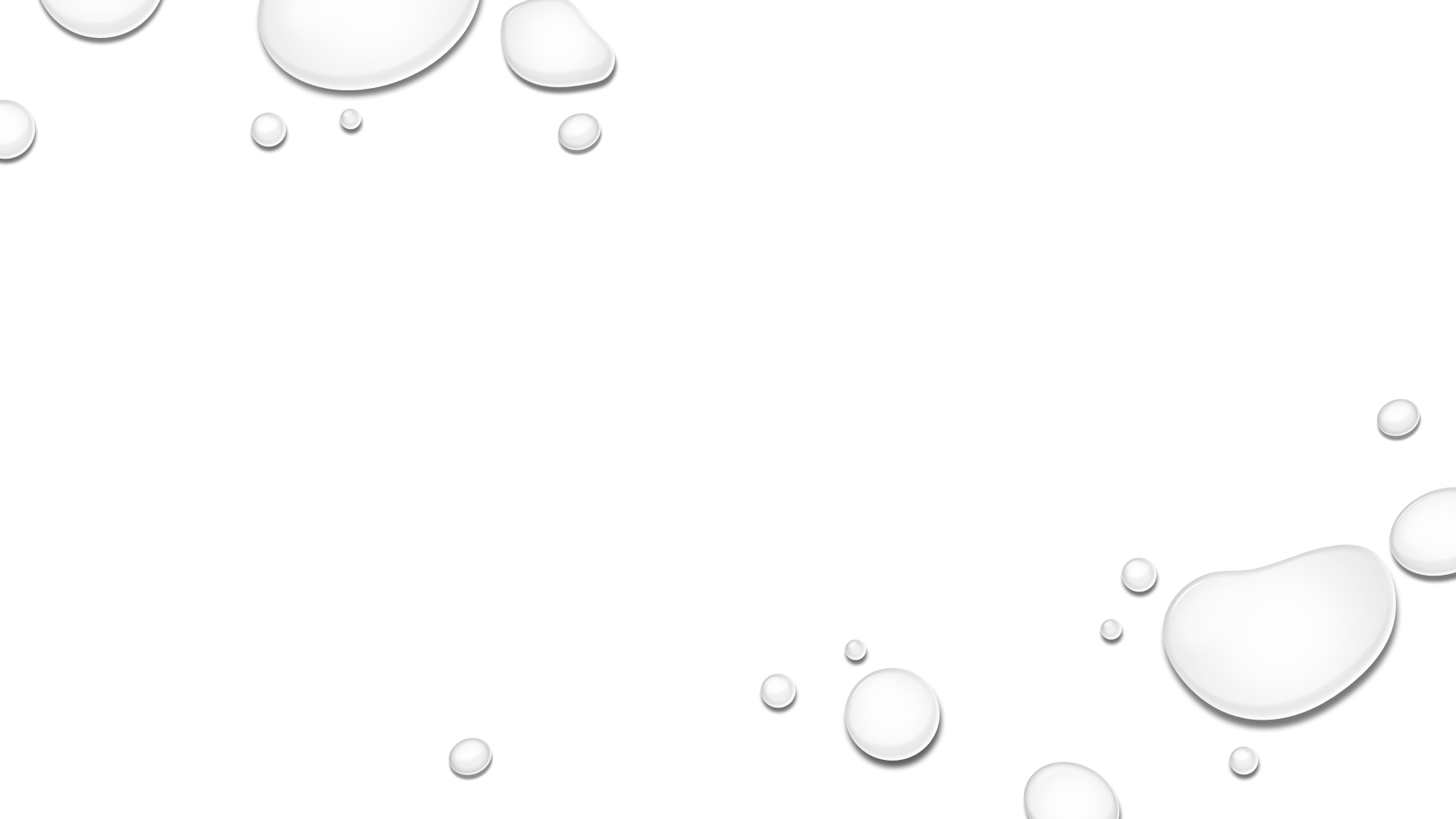 Ritual and the Senses
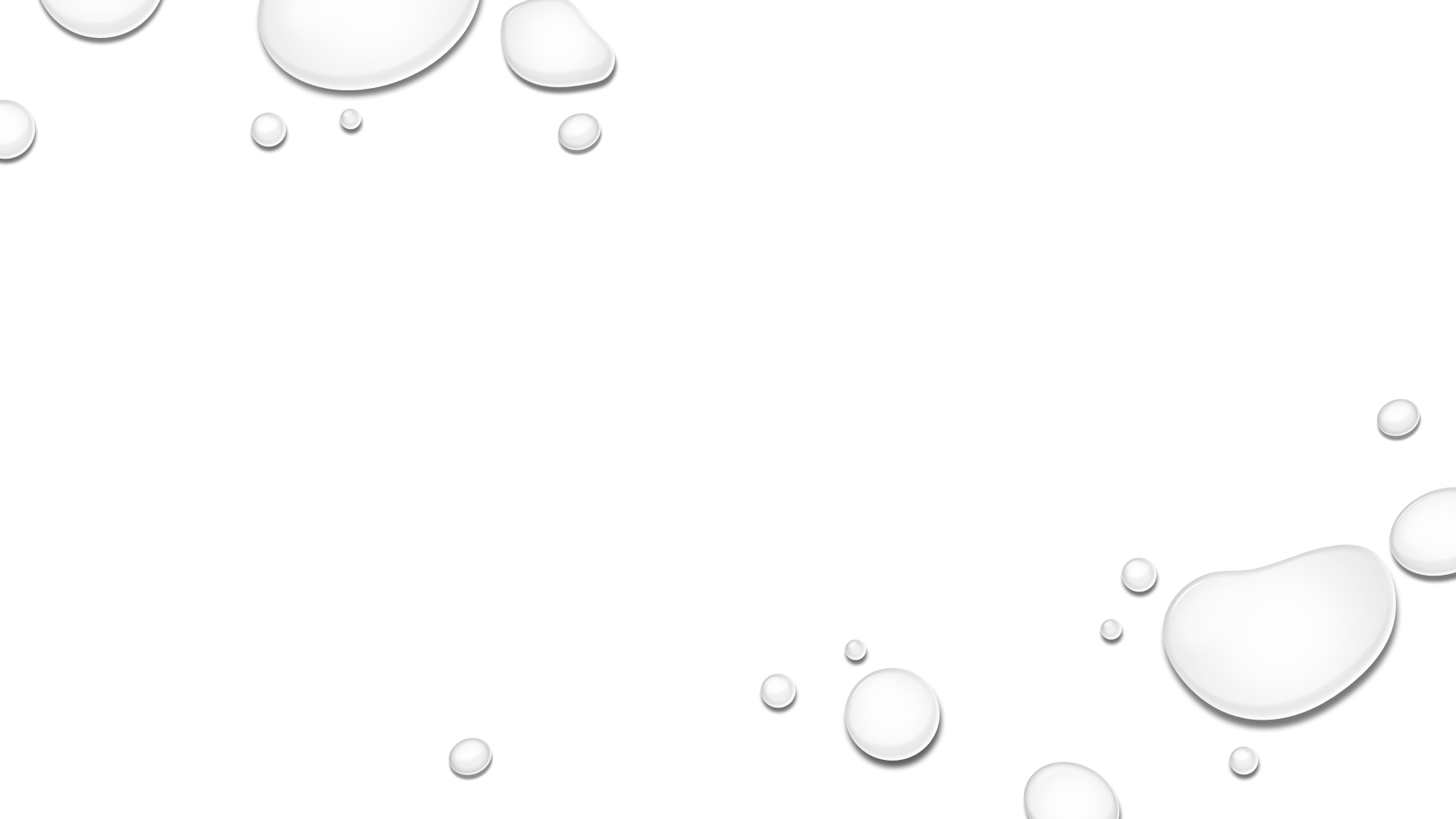 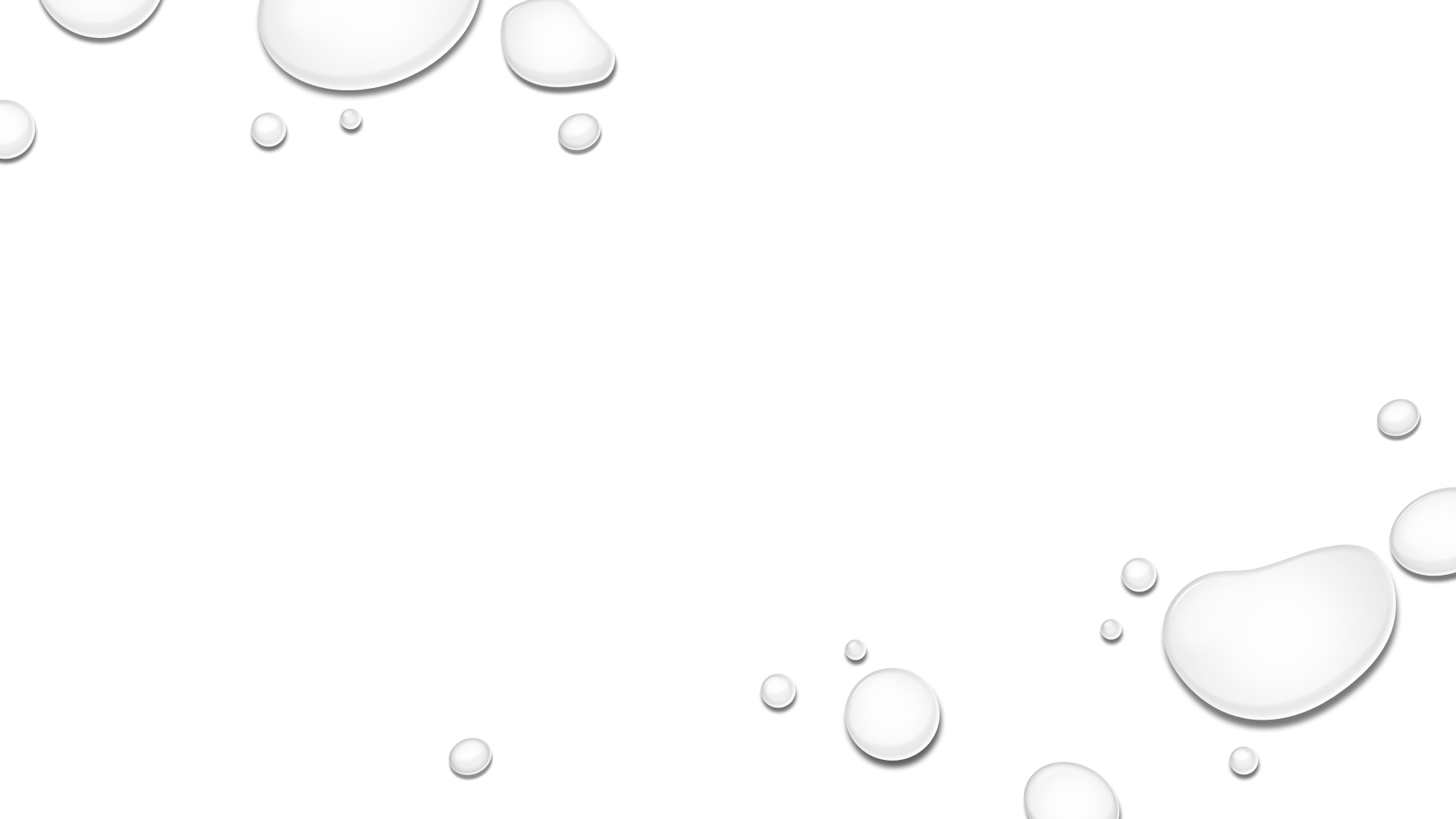 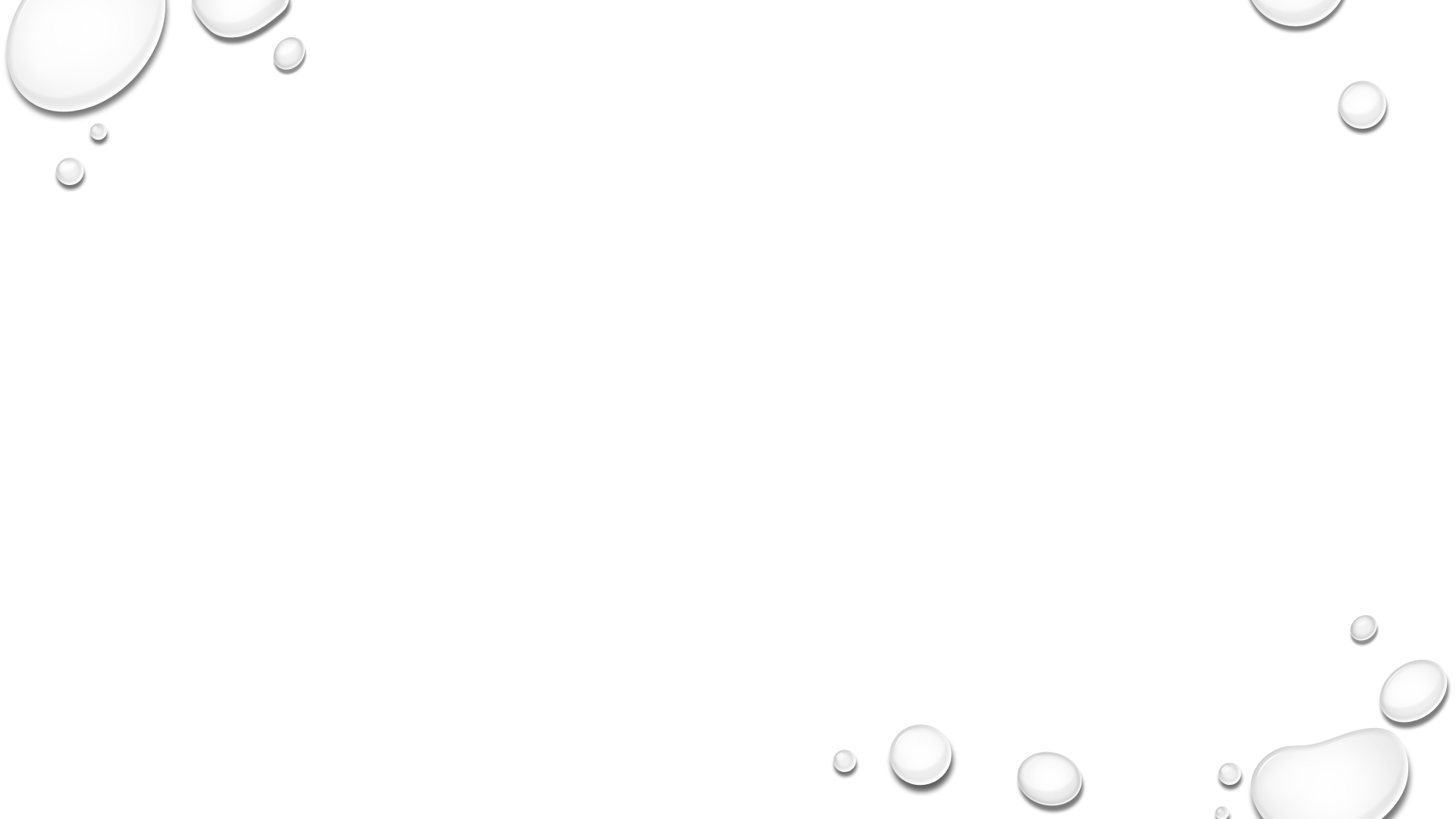 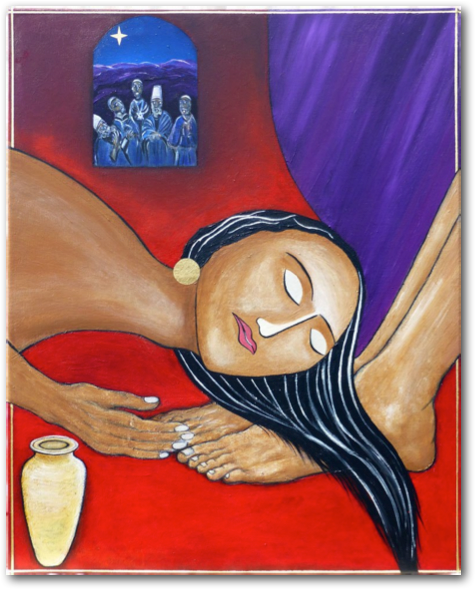 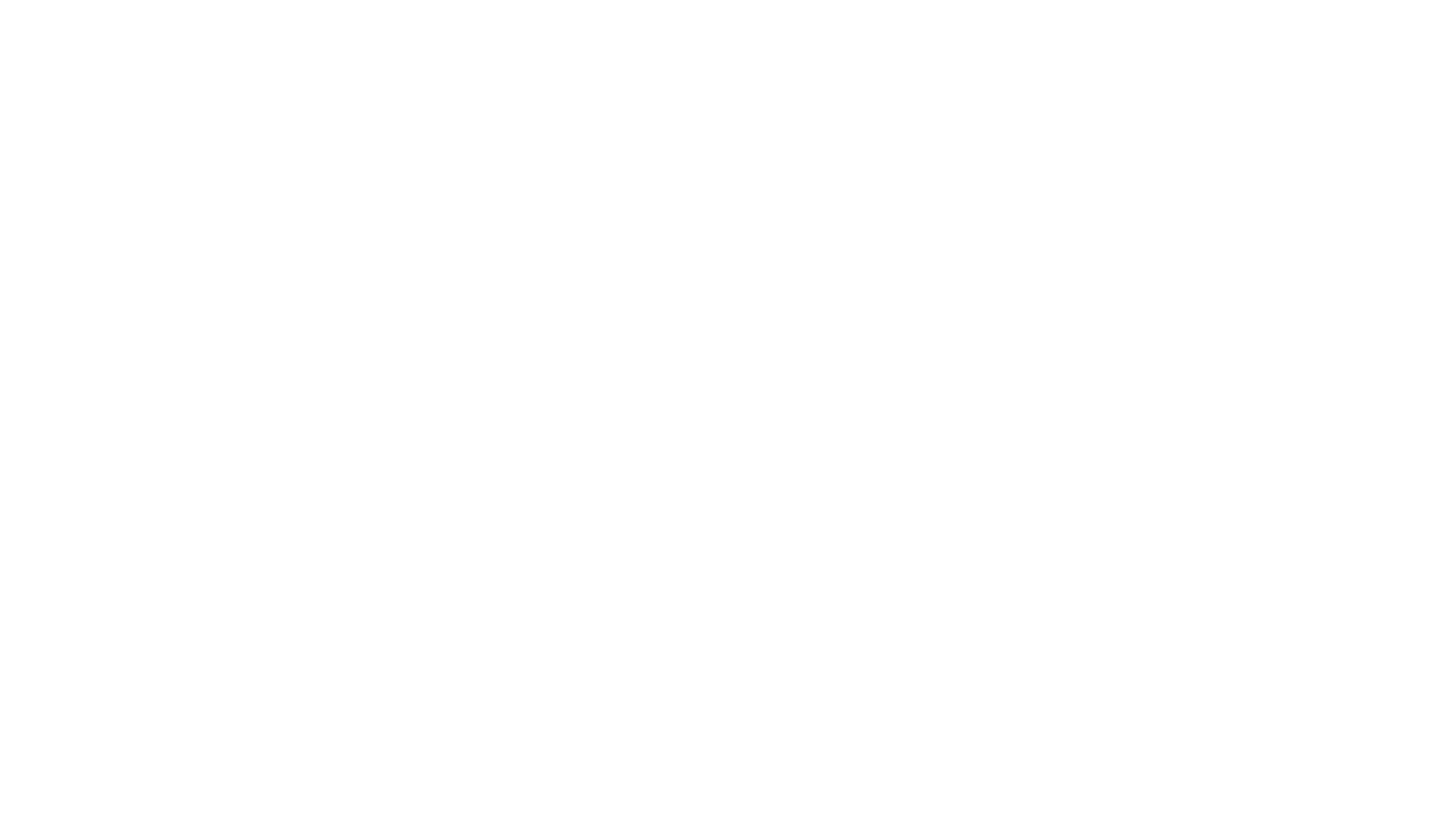 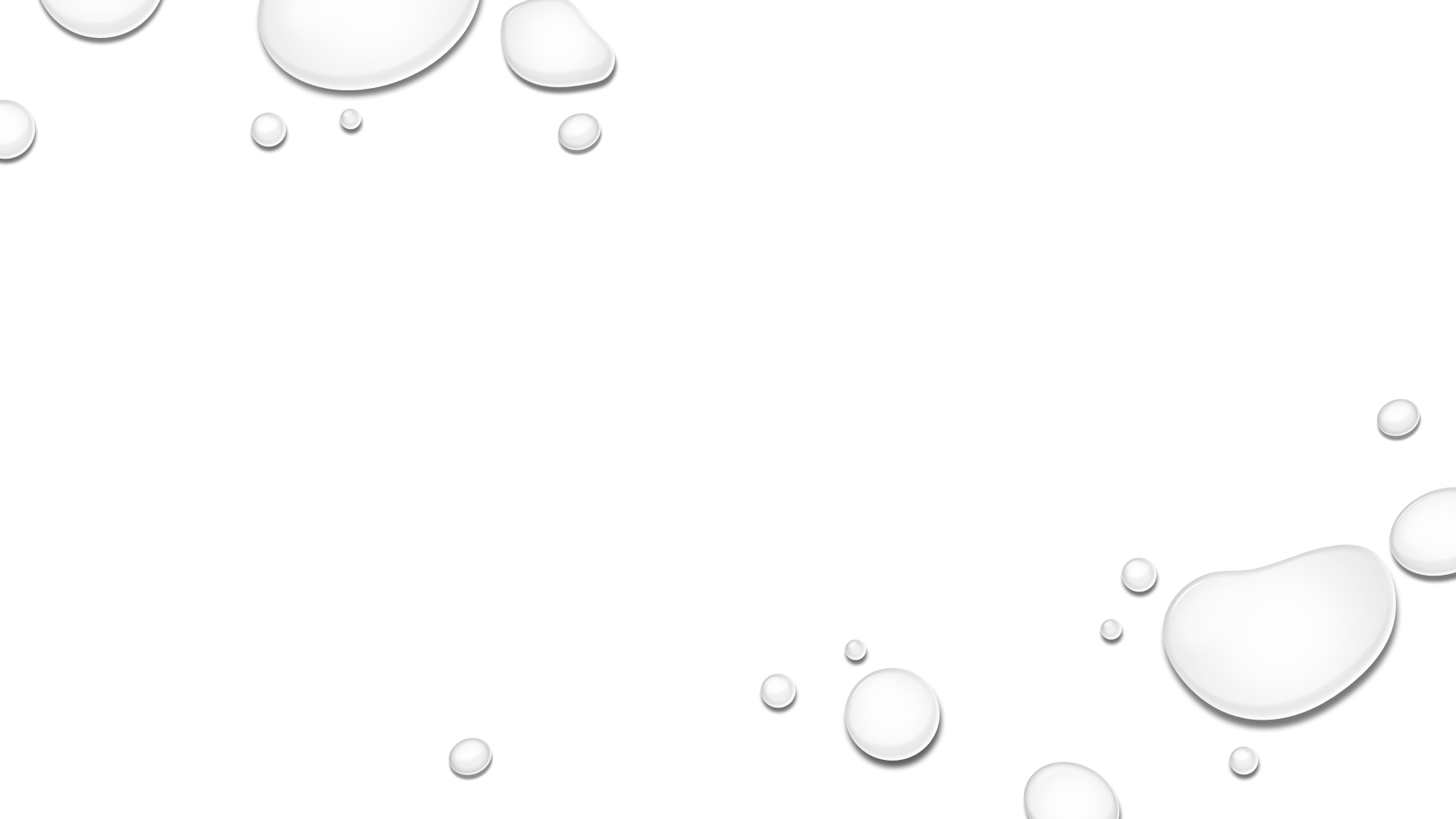 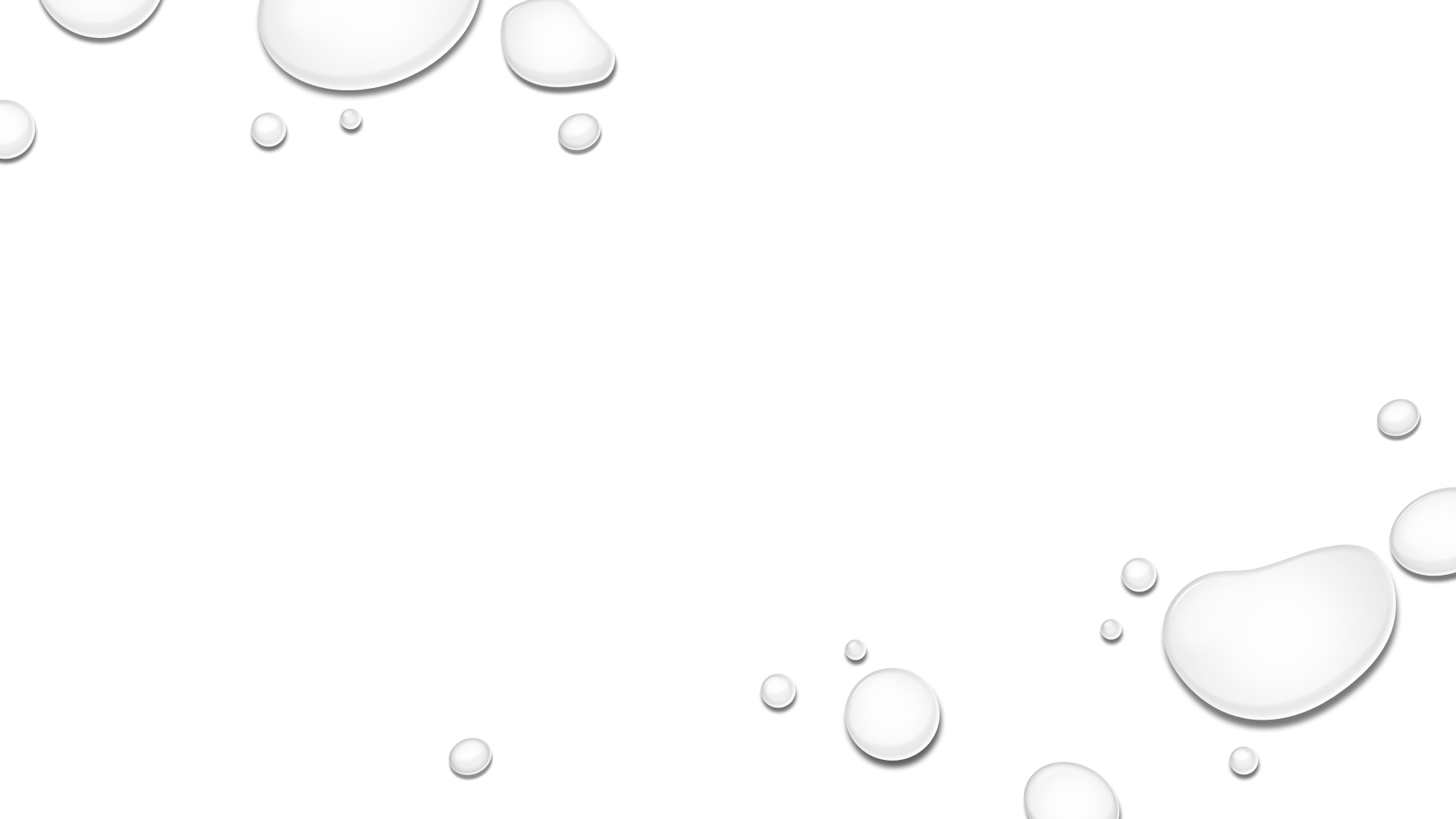 The cross as formative symbol
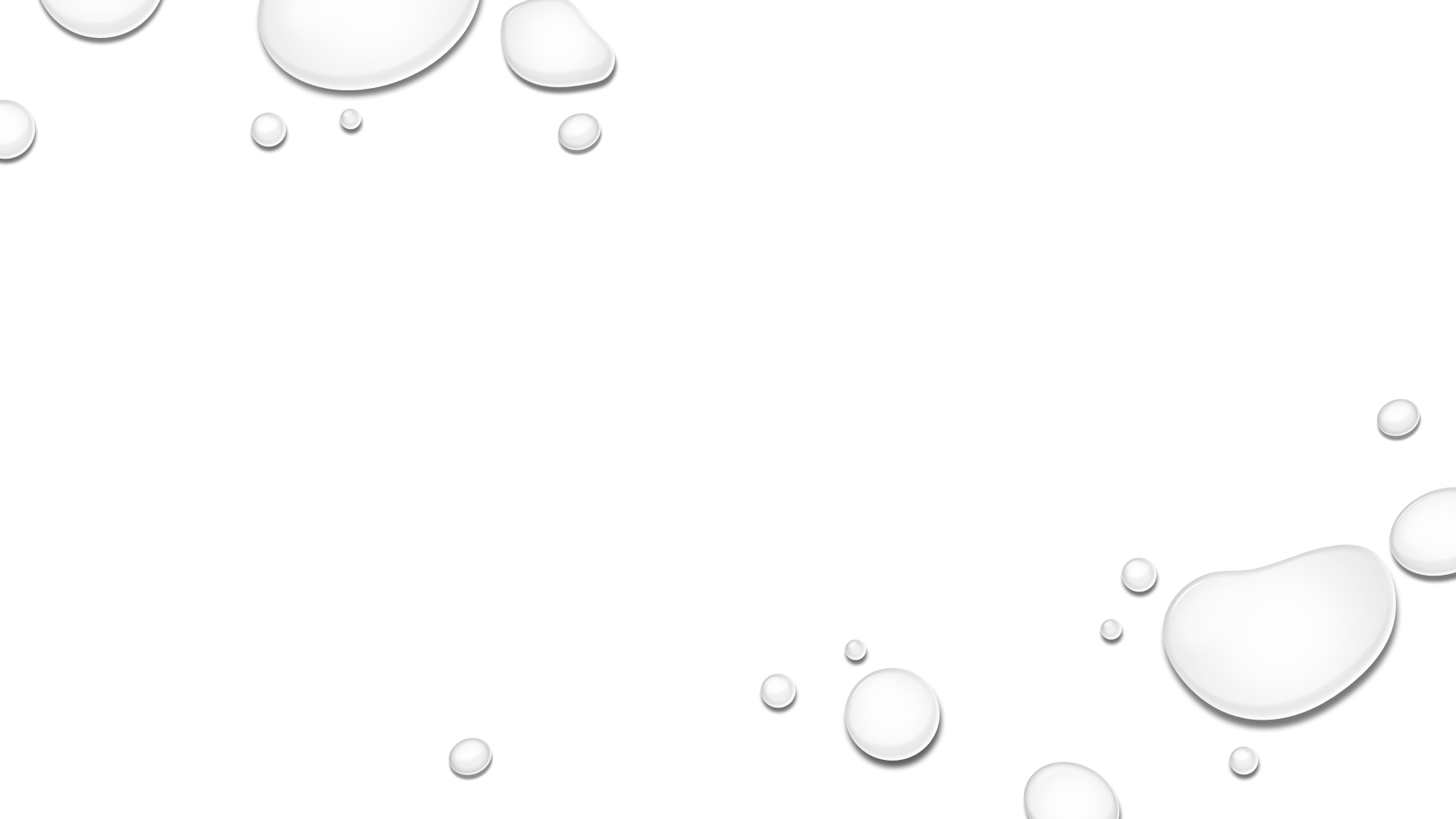 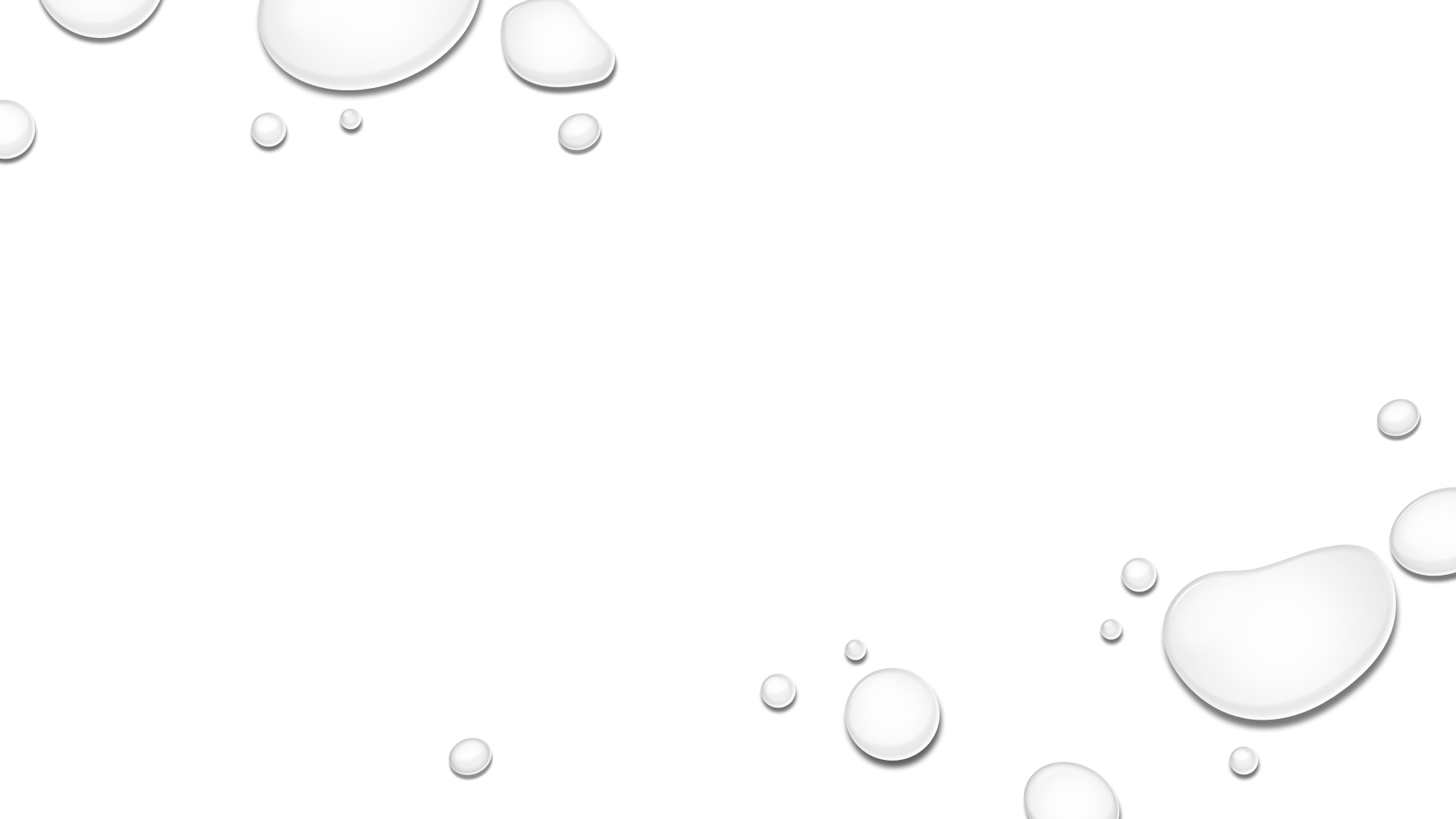 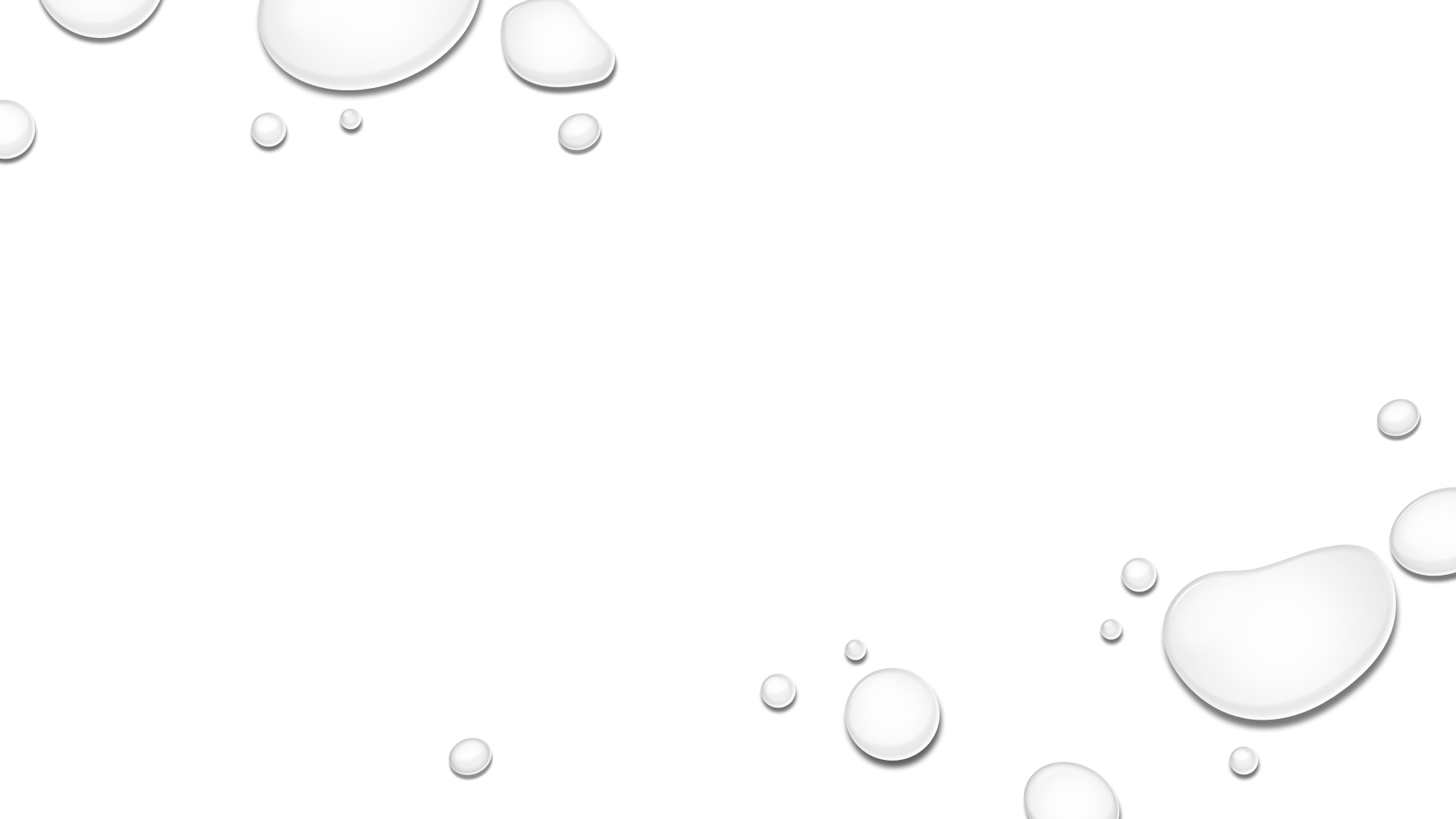 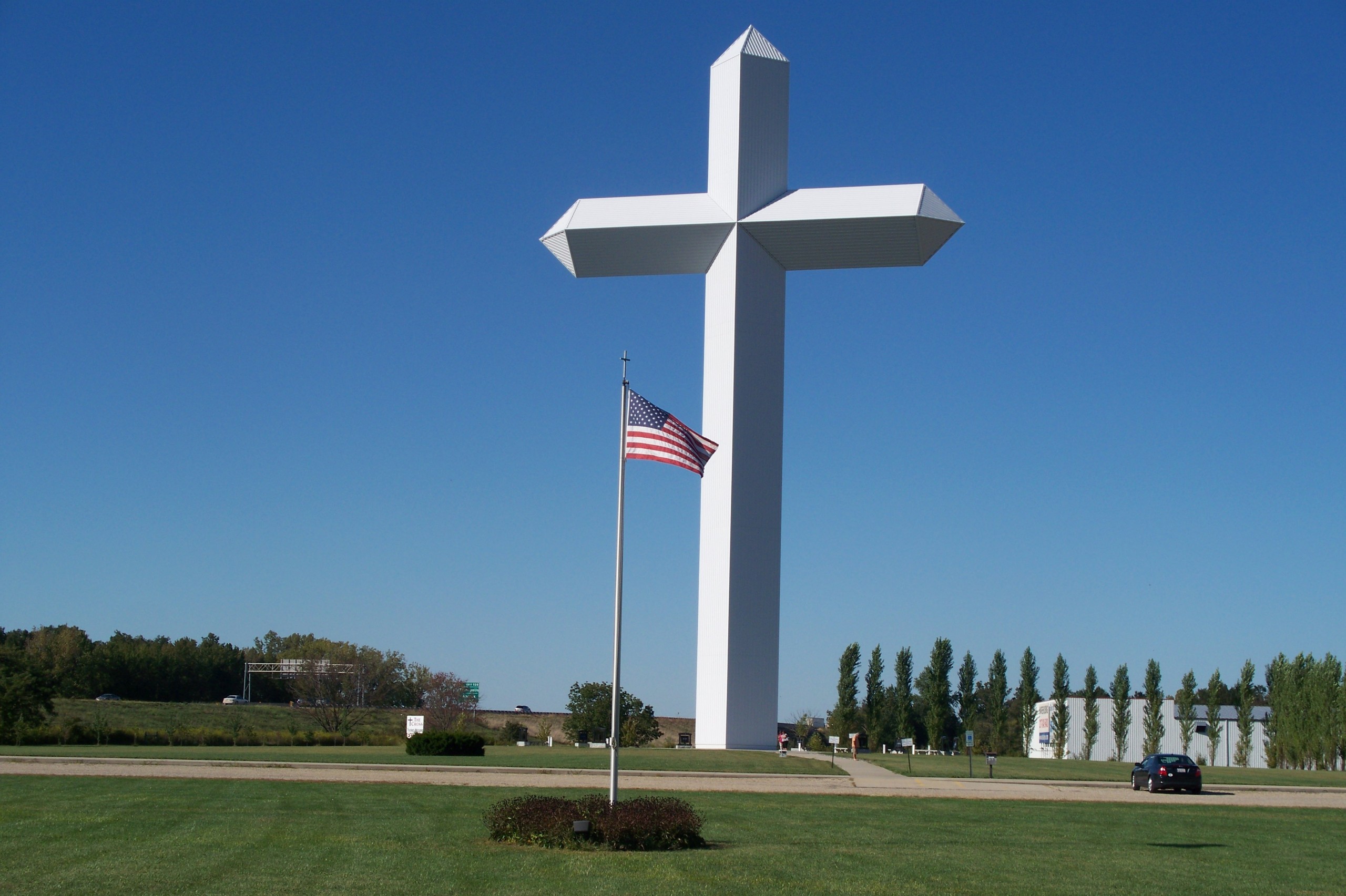 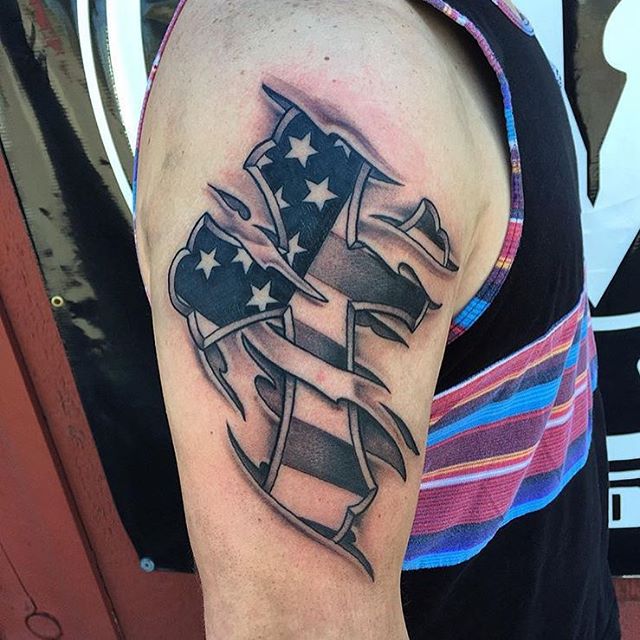 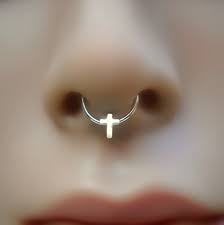 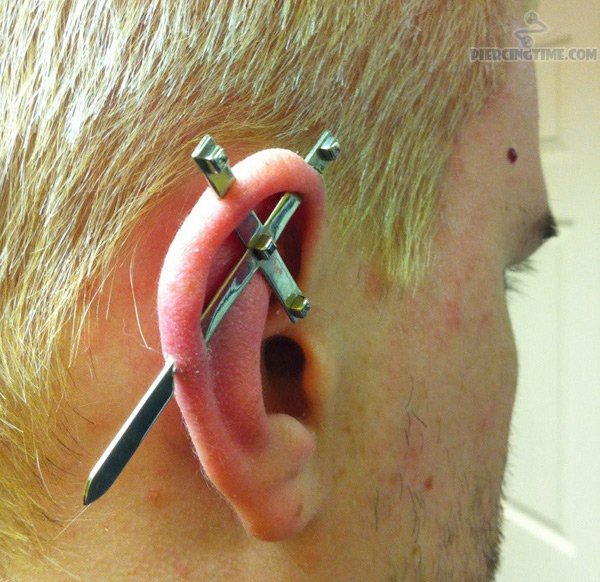 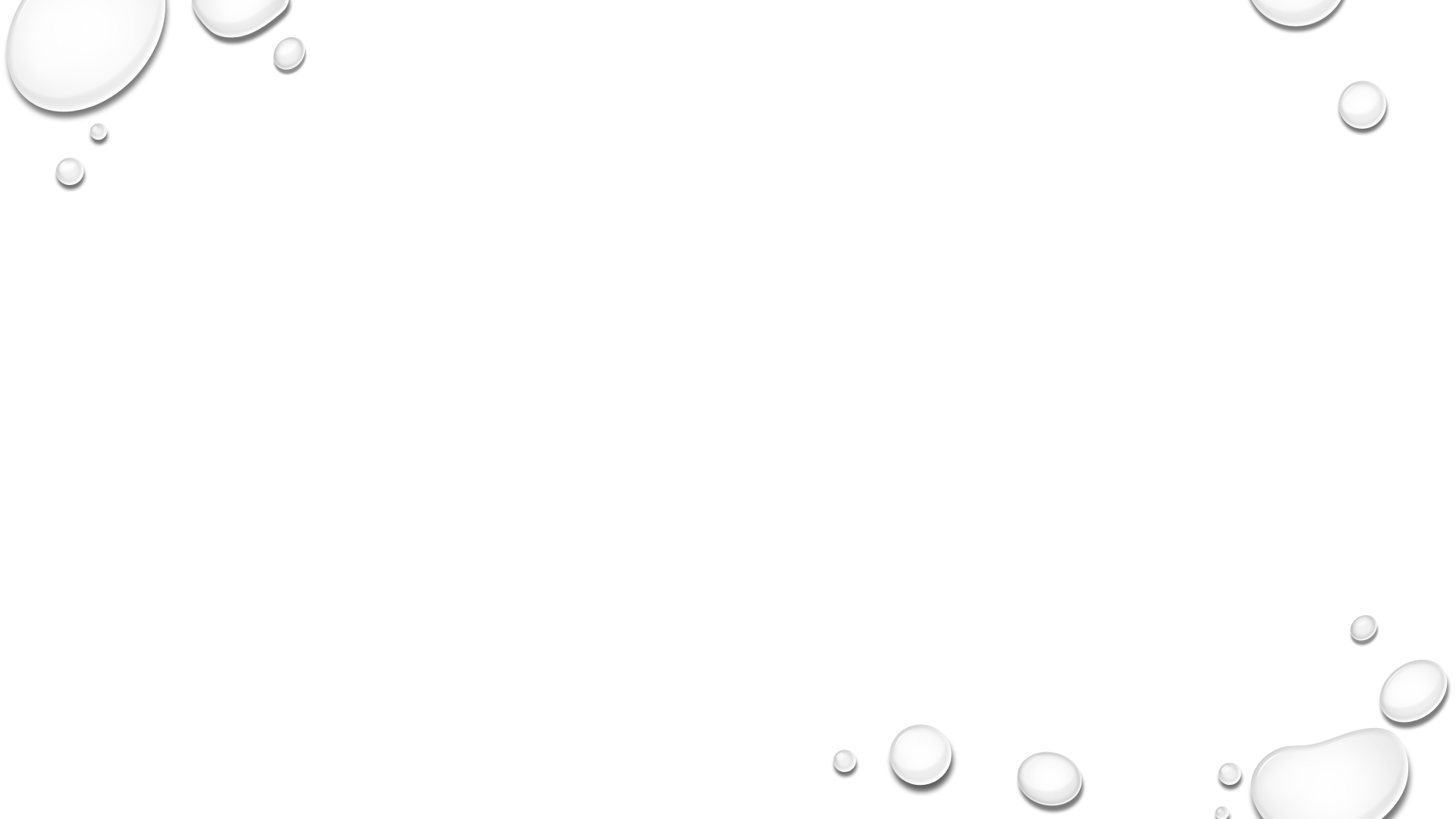 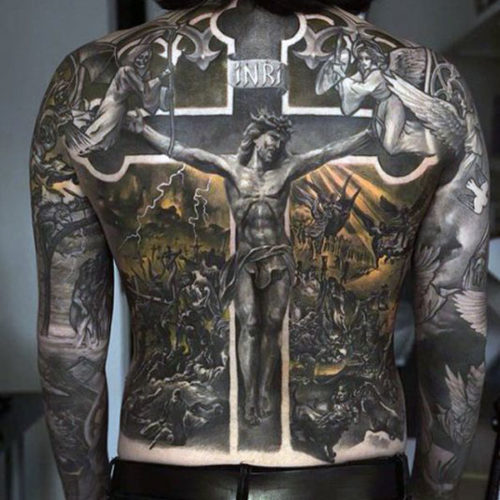 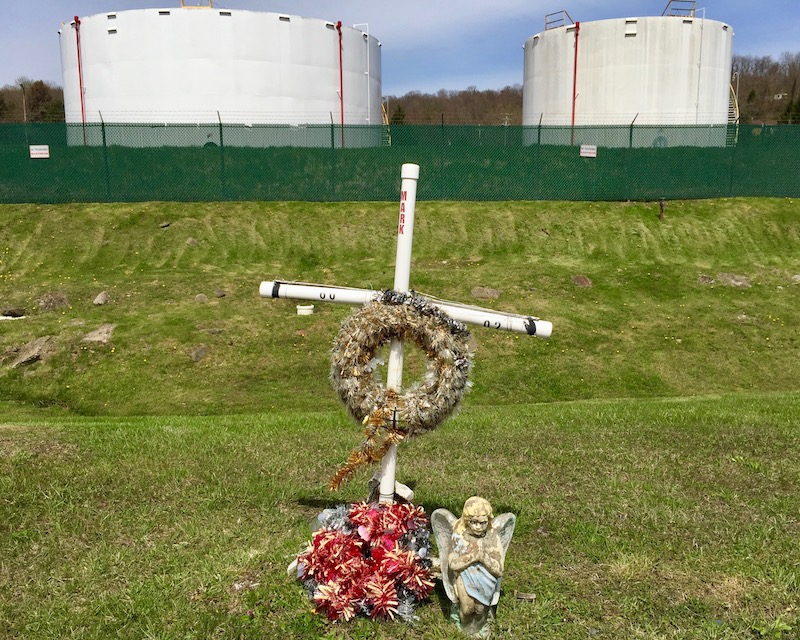 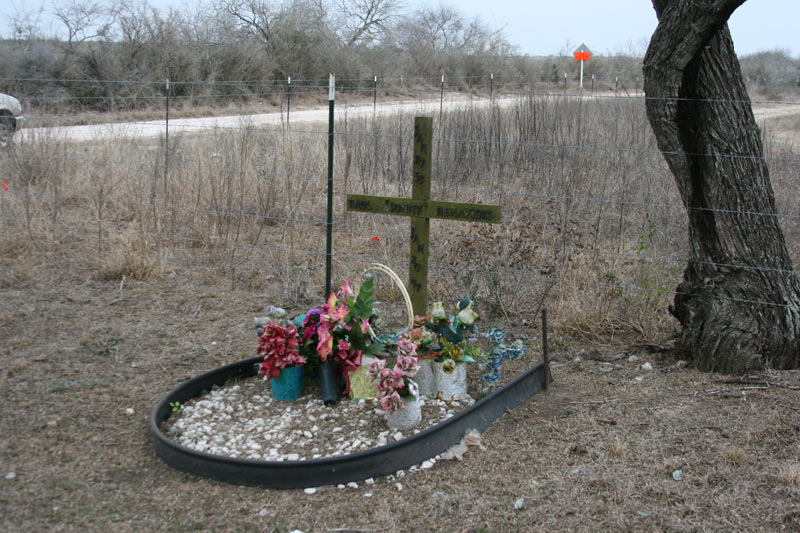 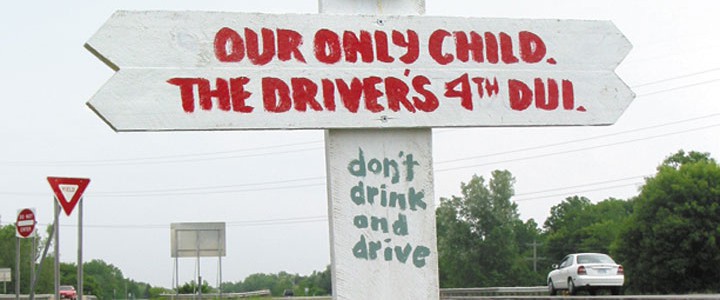 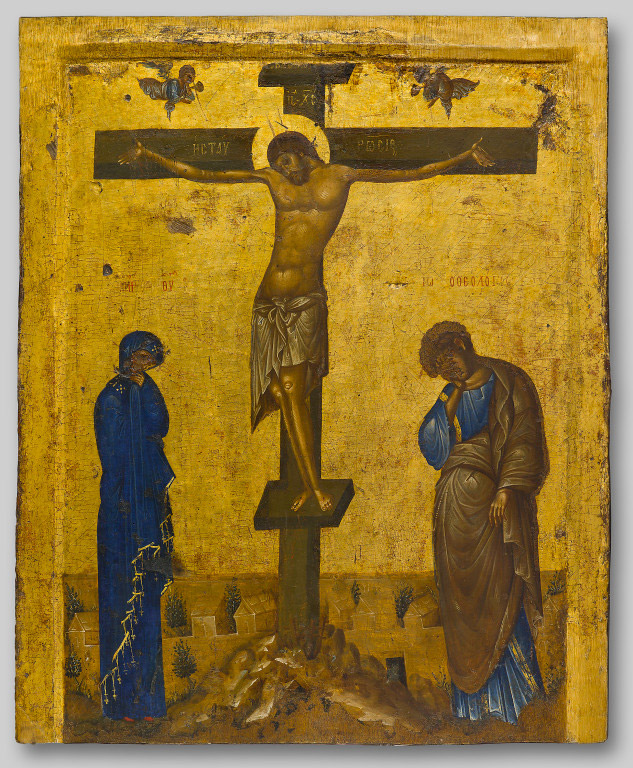 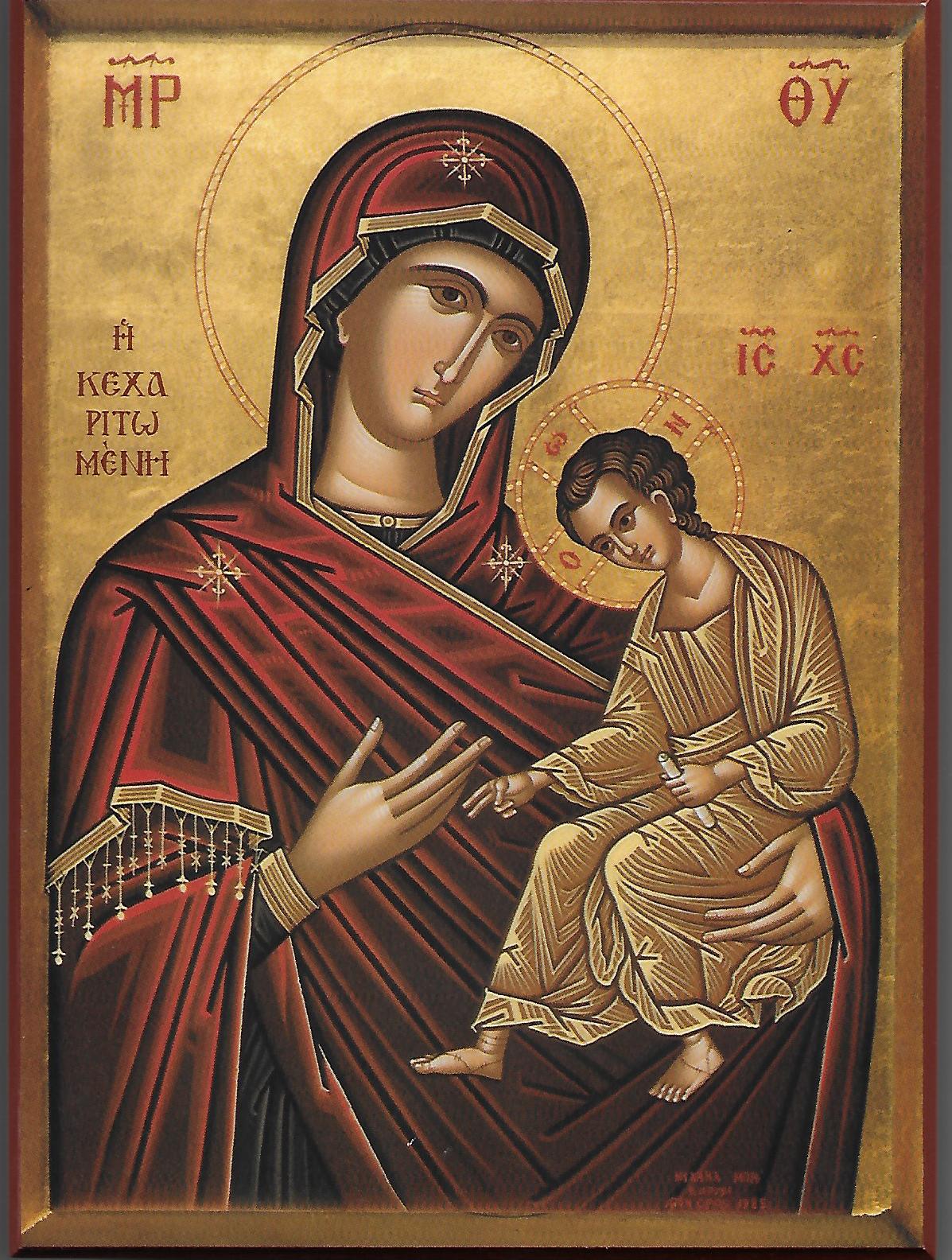 Sample Footer Text
10/8/2018
14
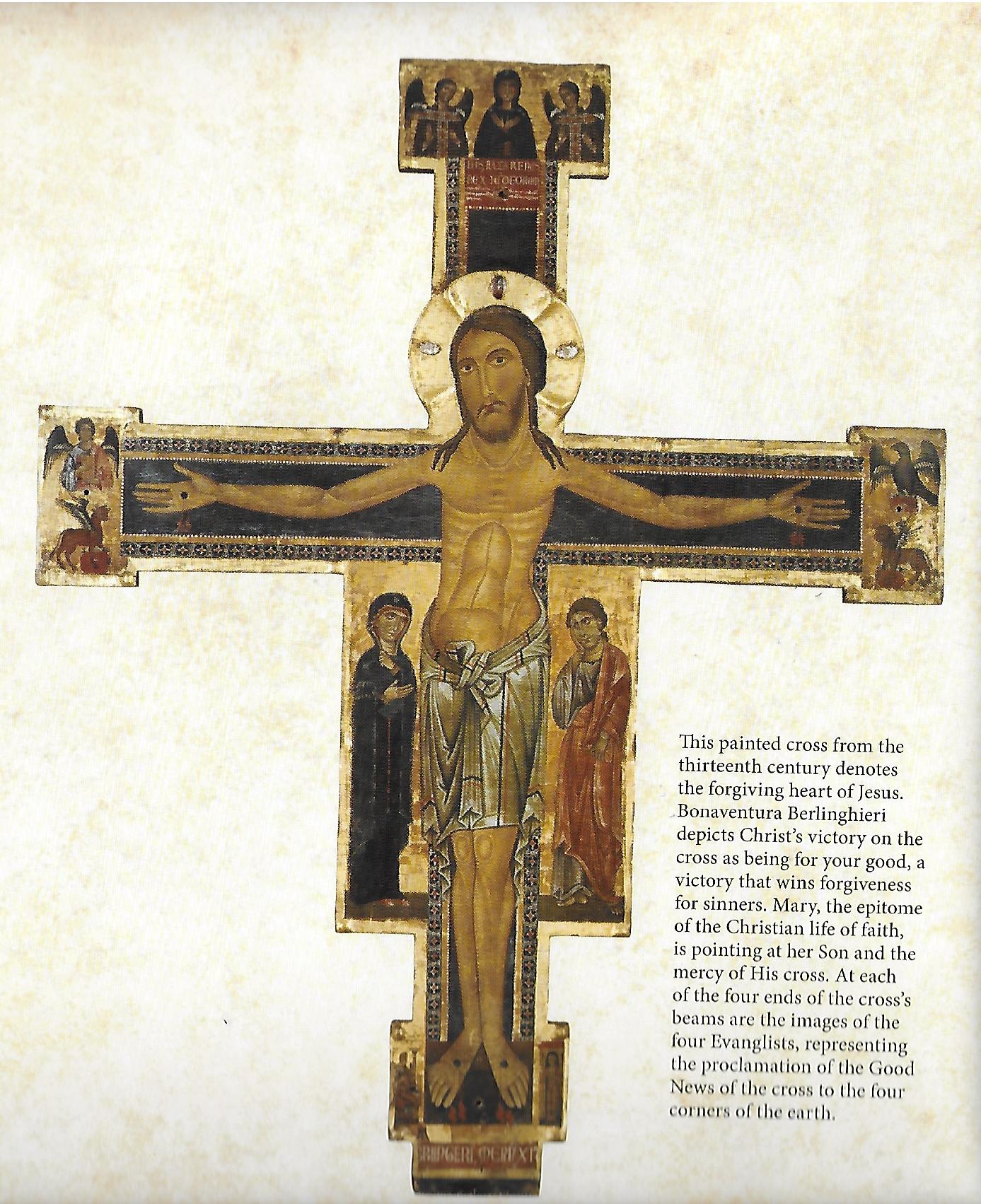 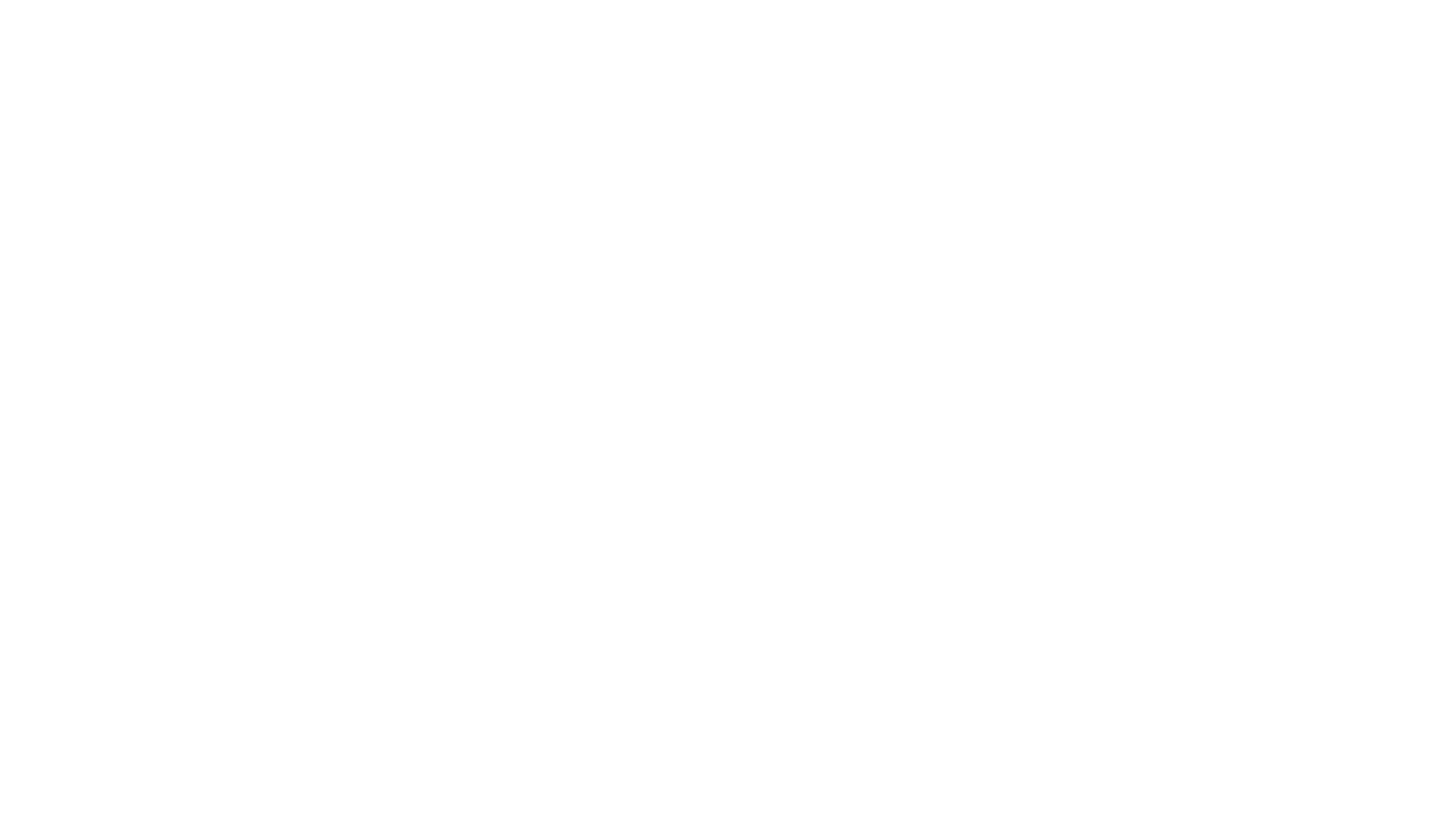 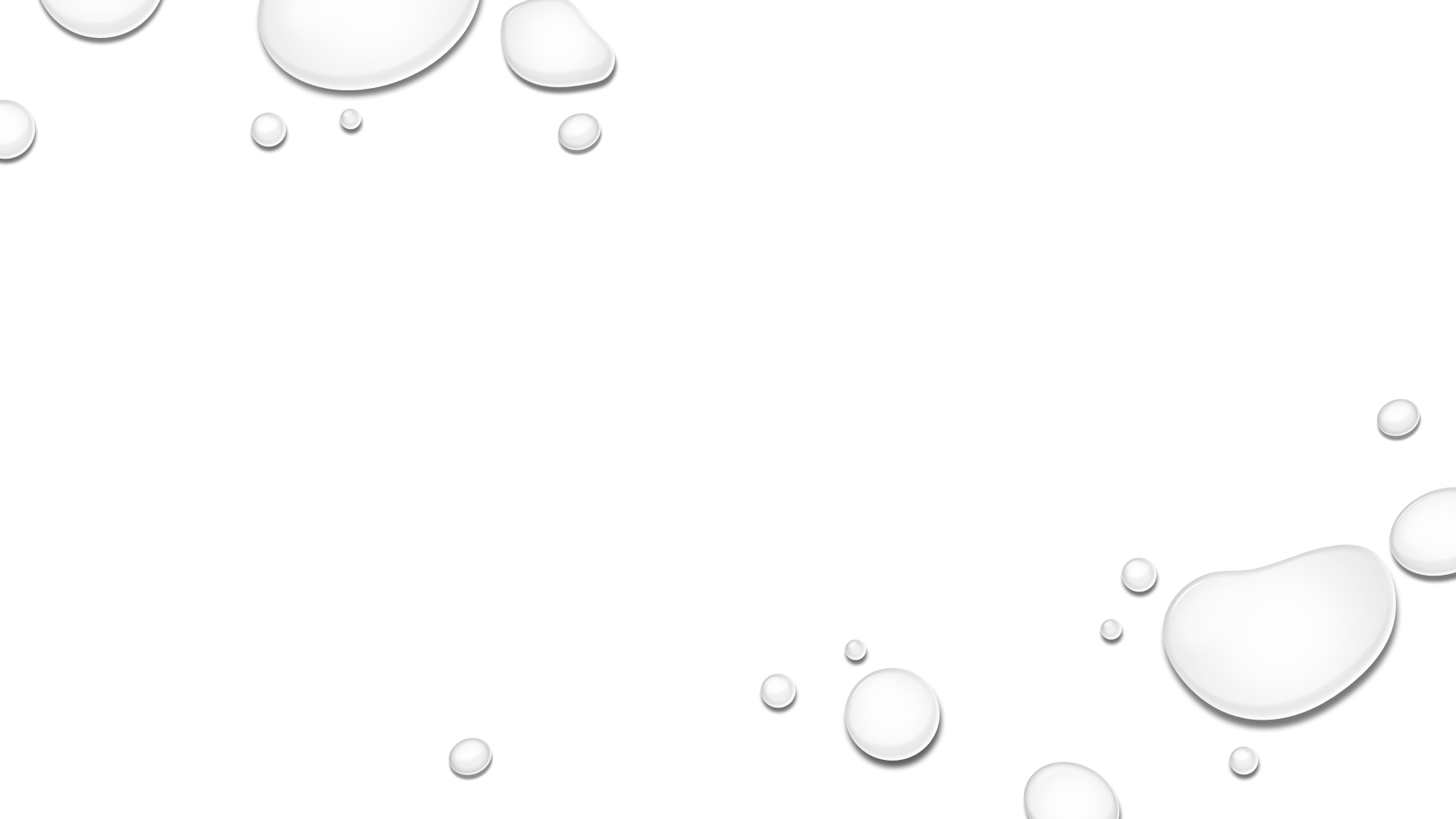 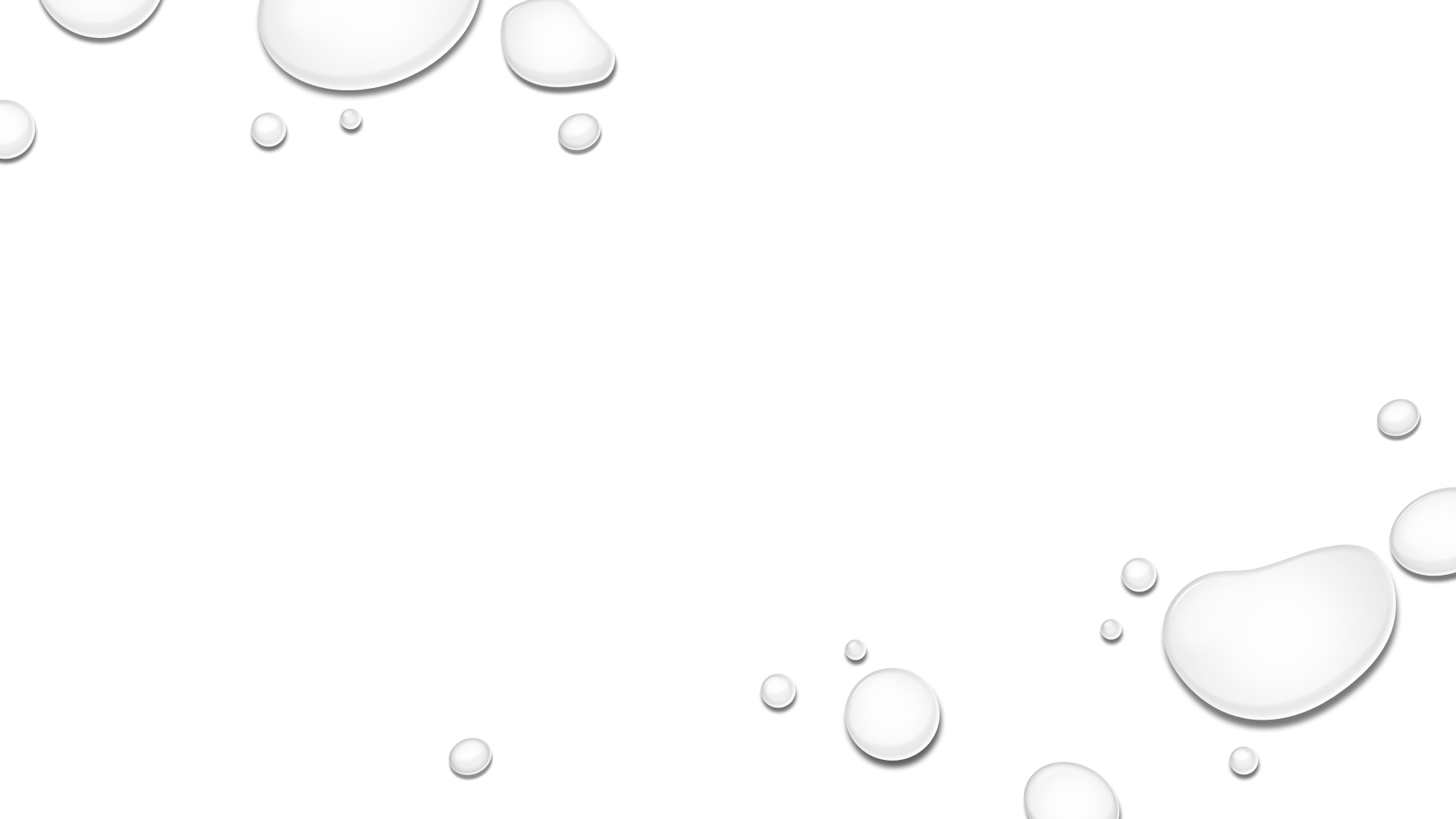 Inscribing the Cosmic Rule and Reign of God
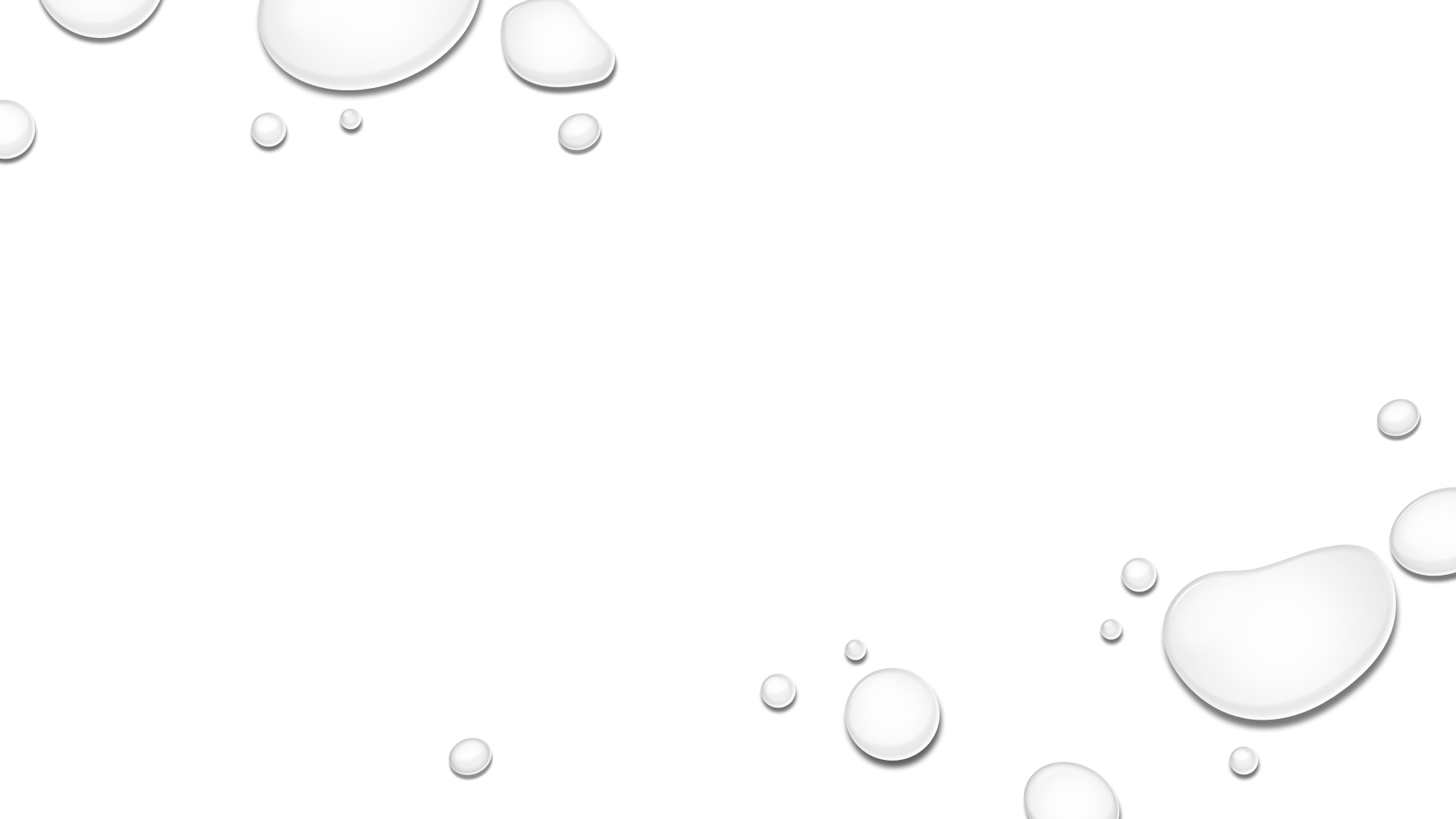 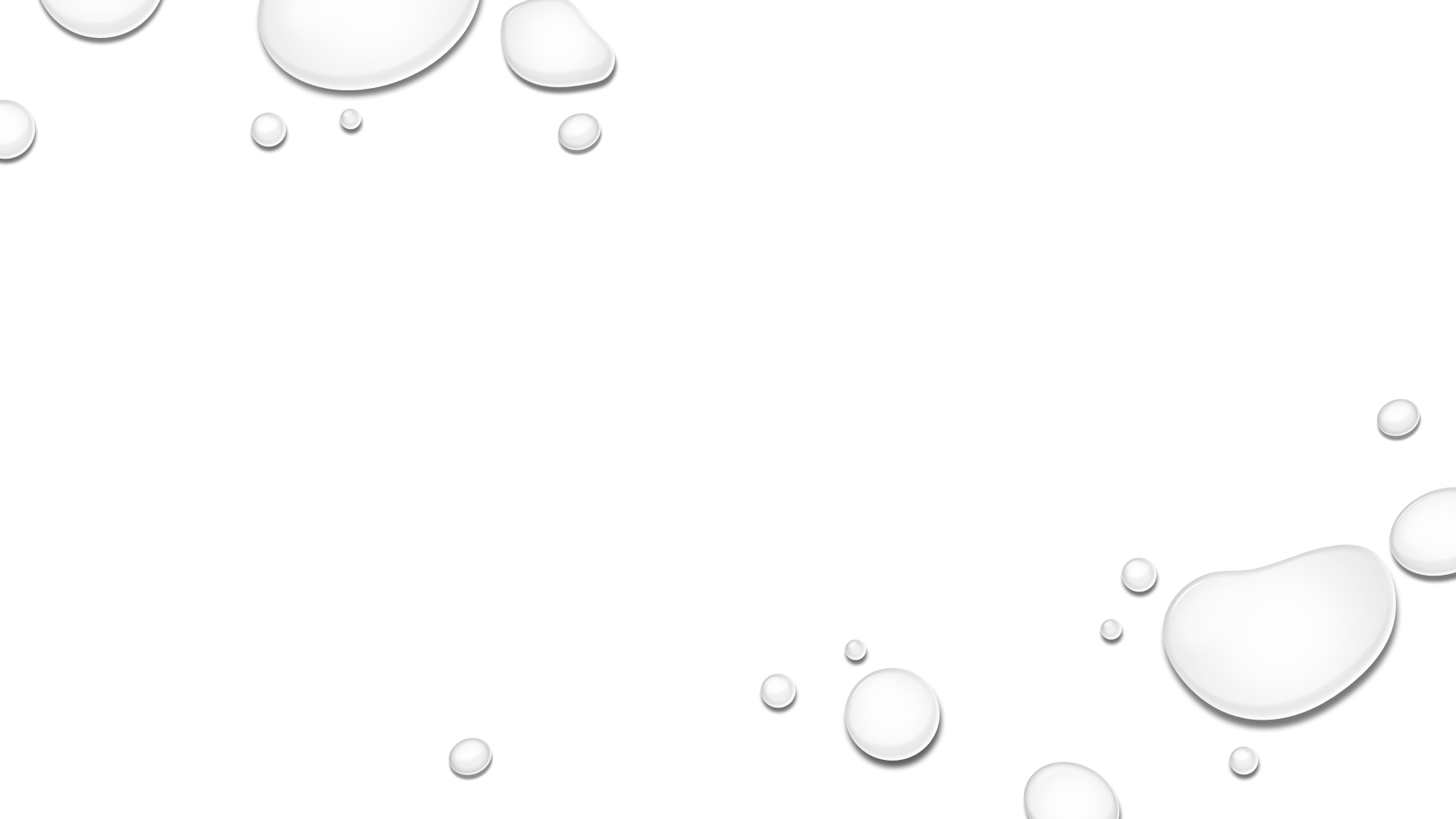 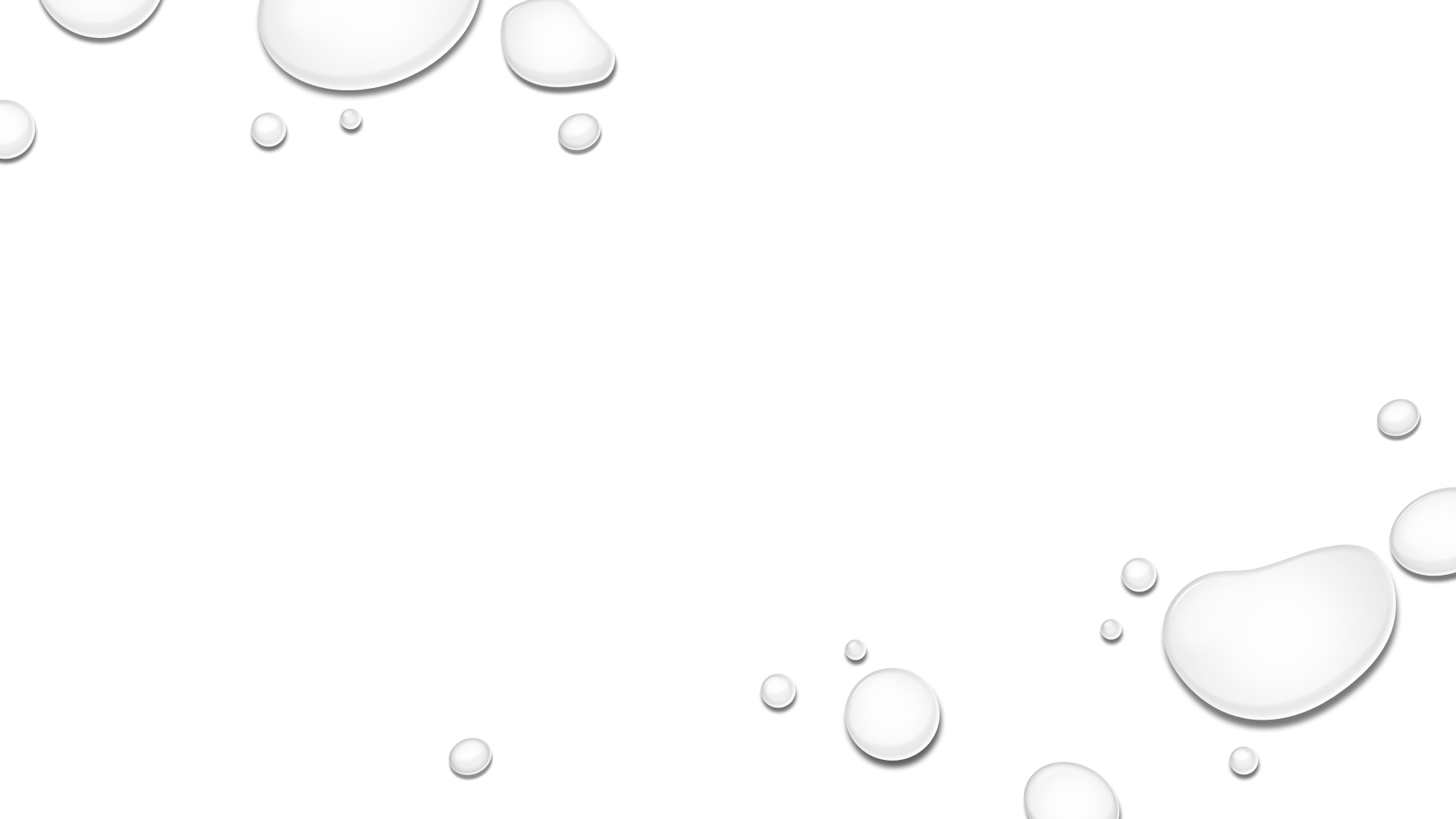 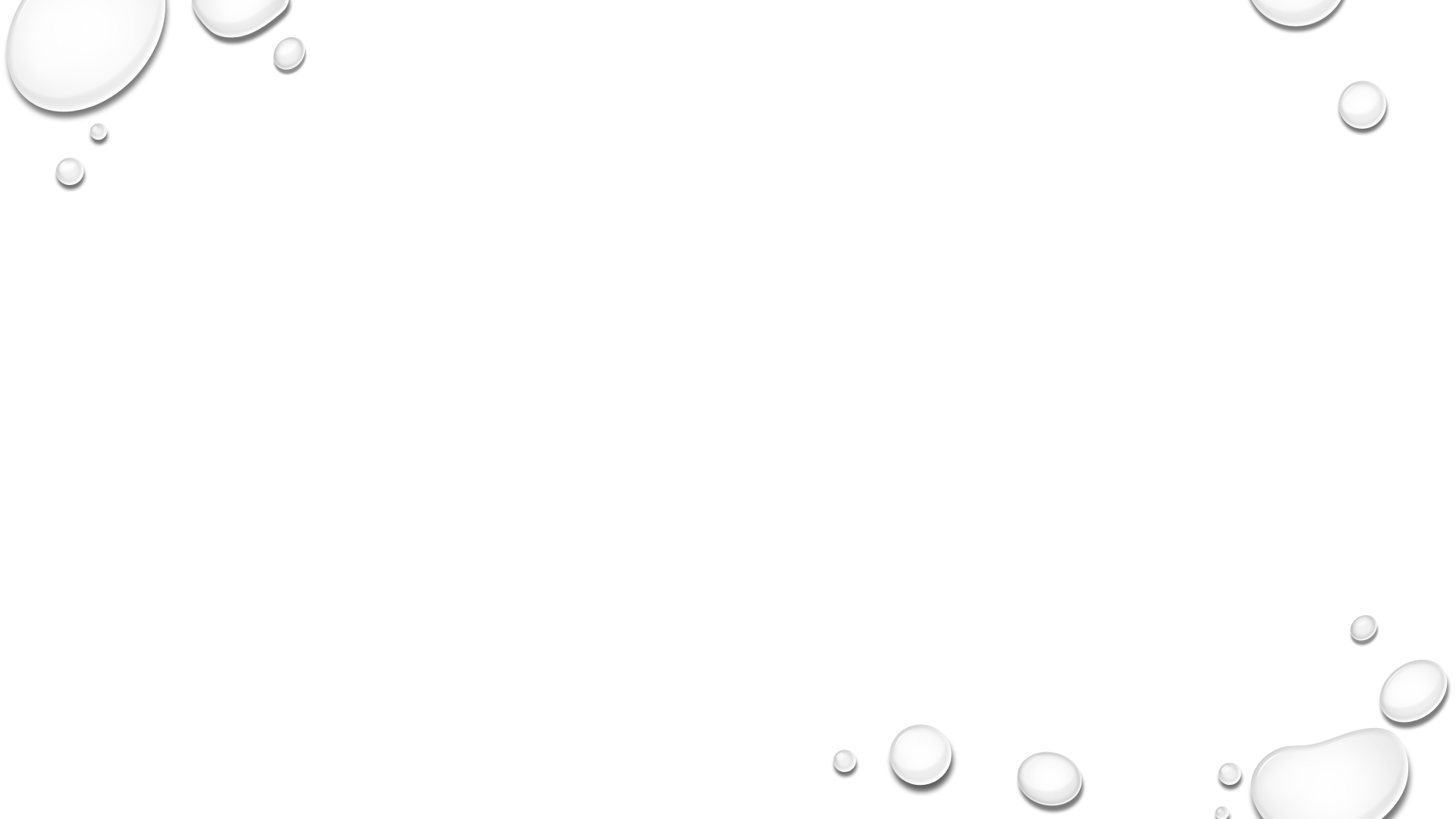 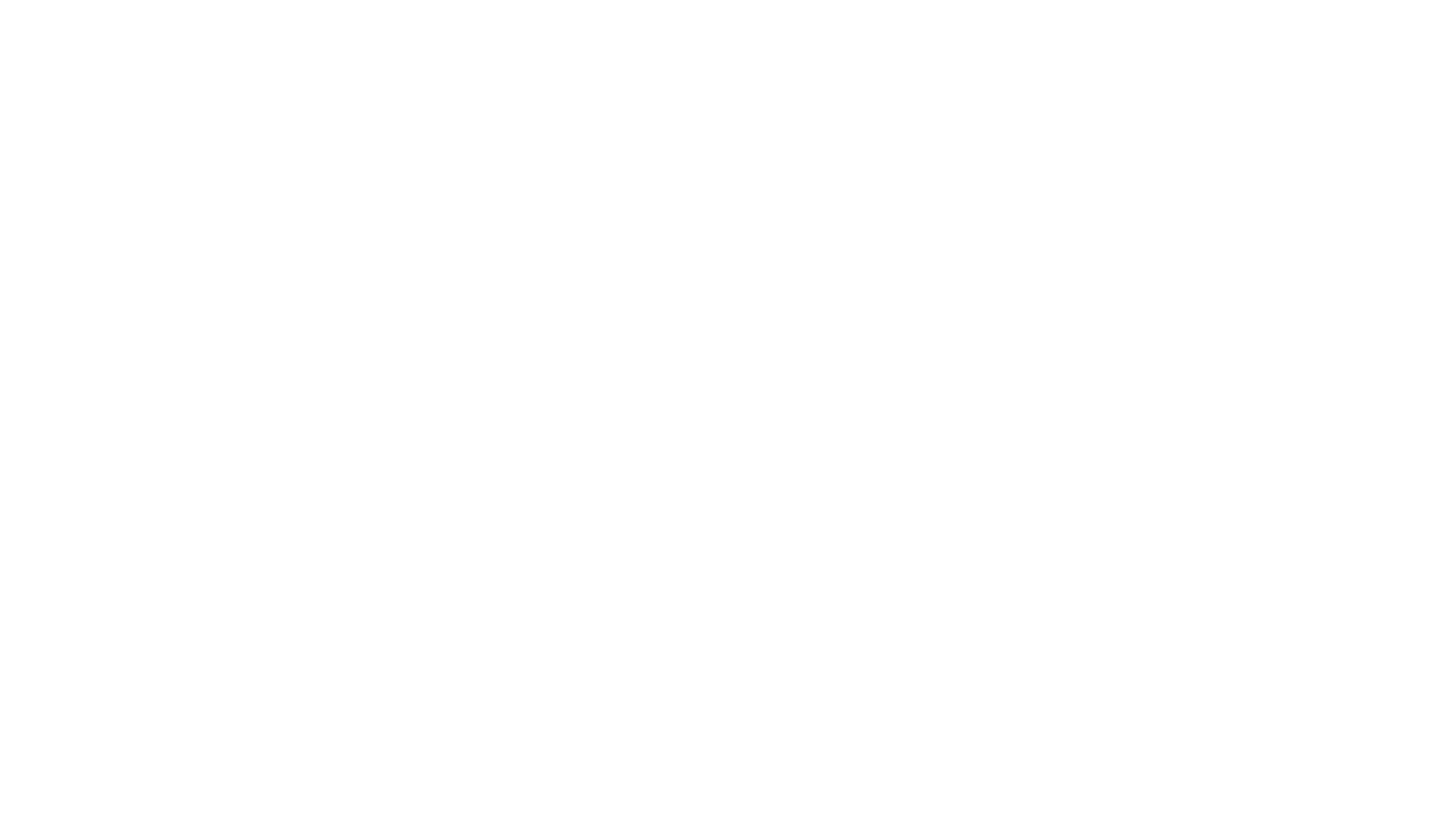 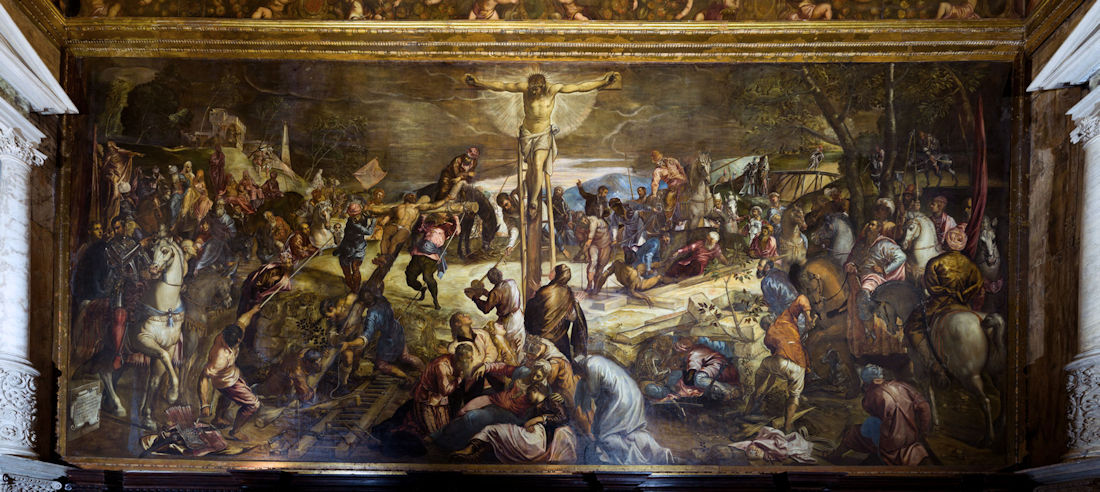 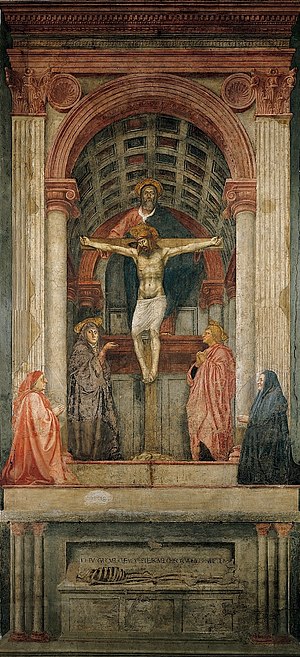 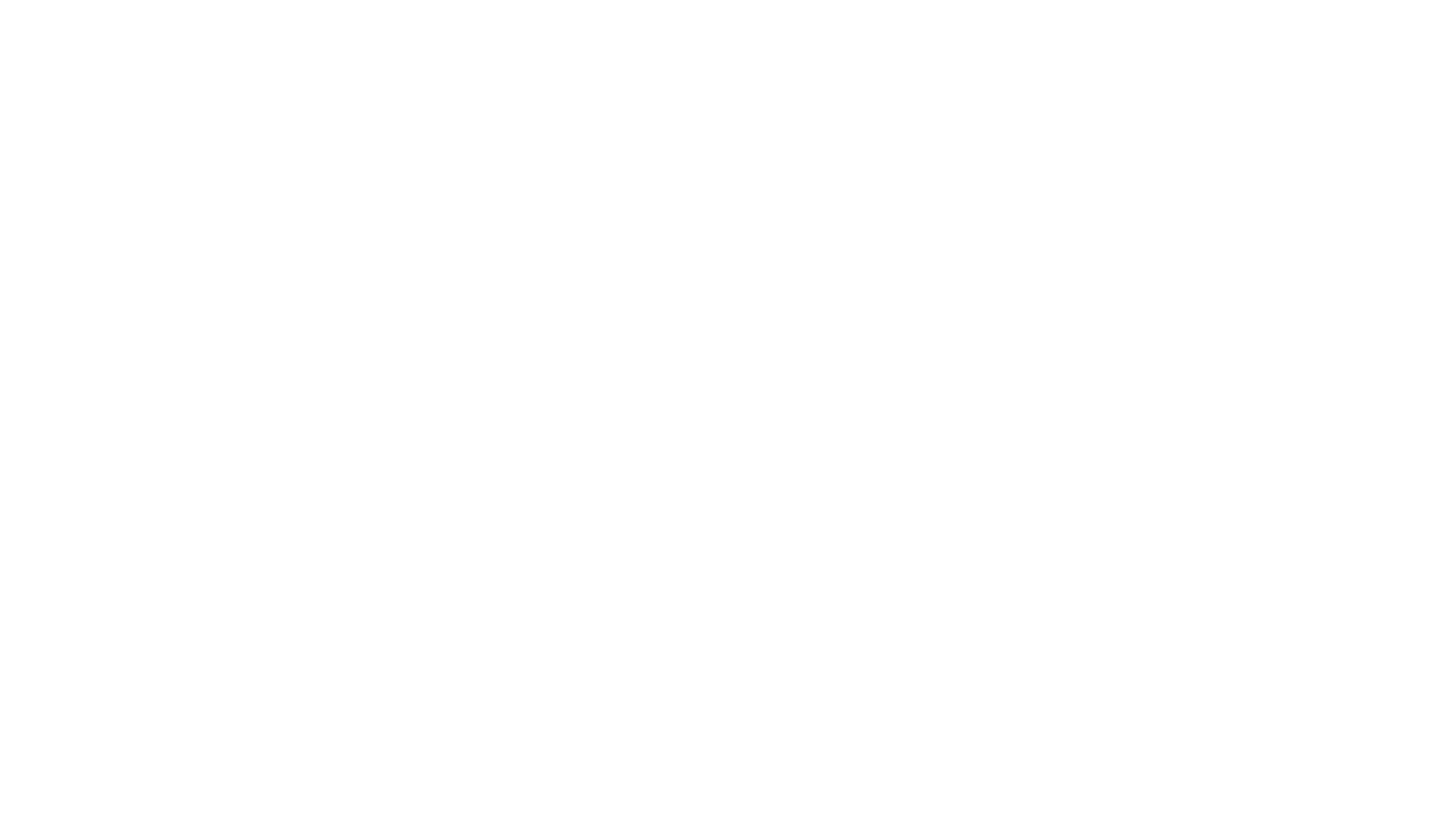 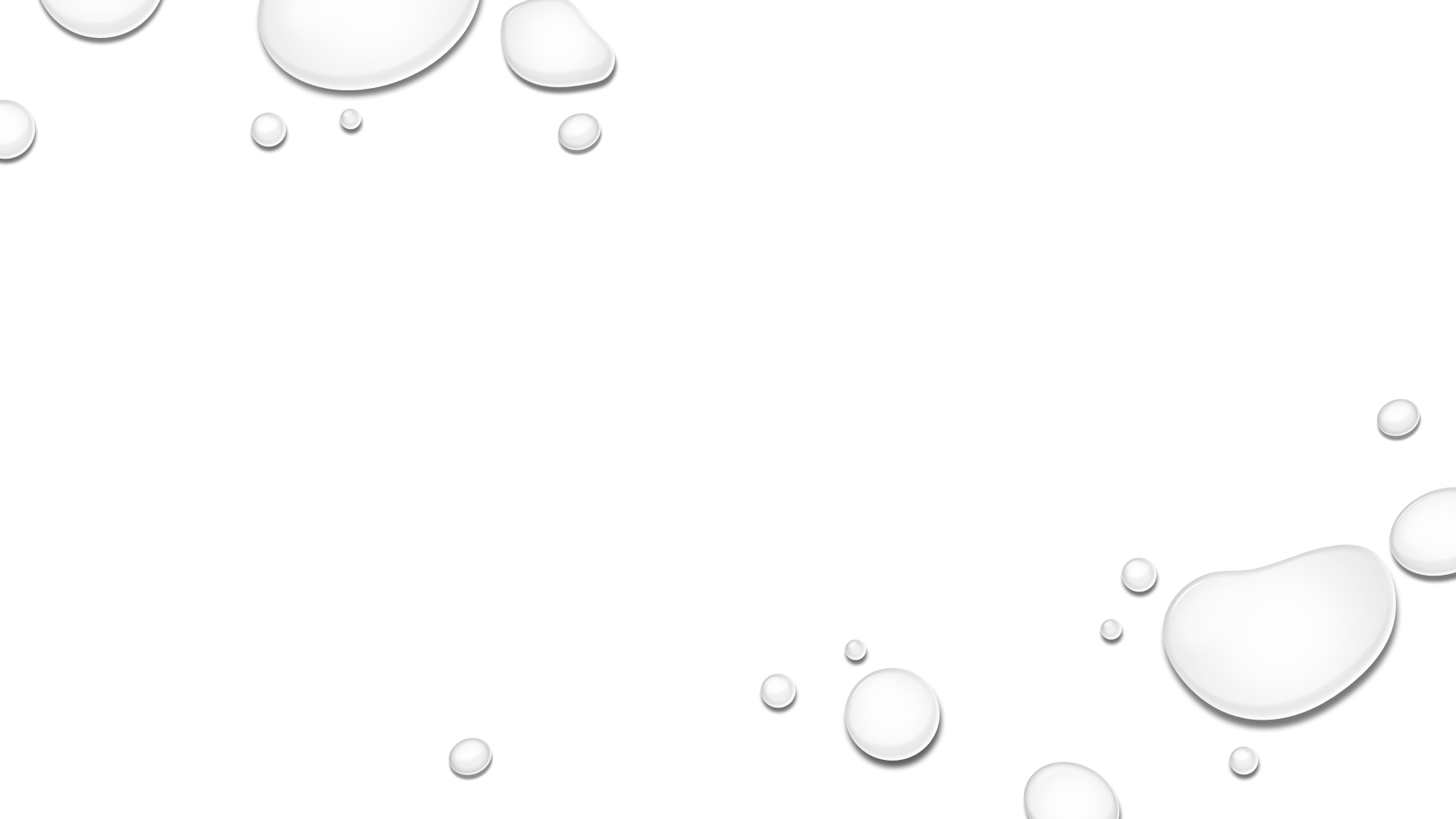 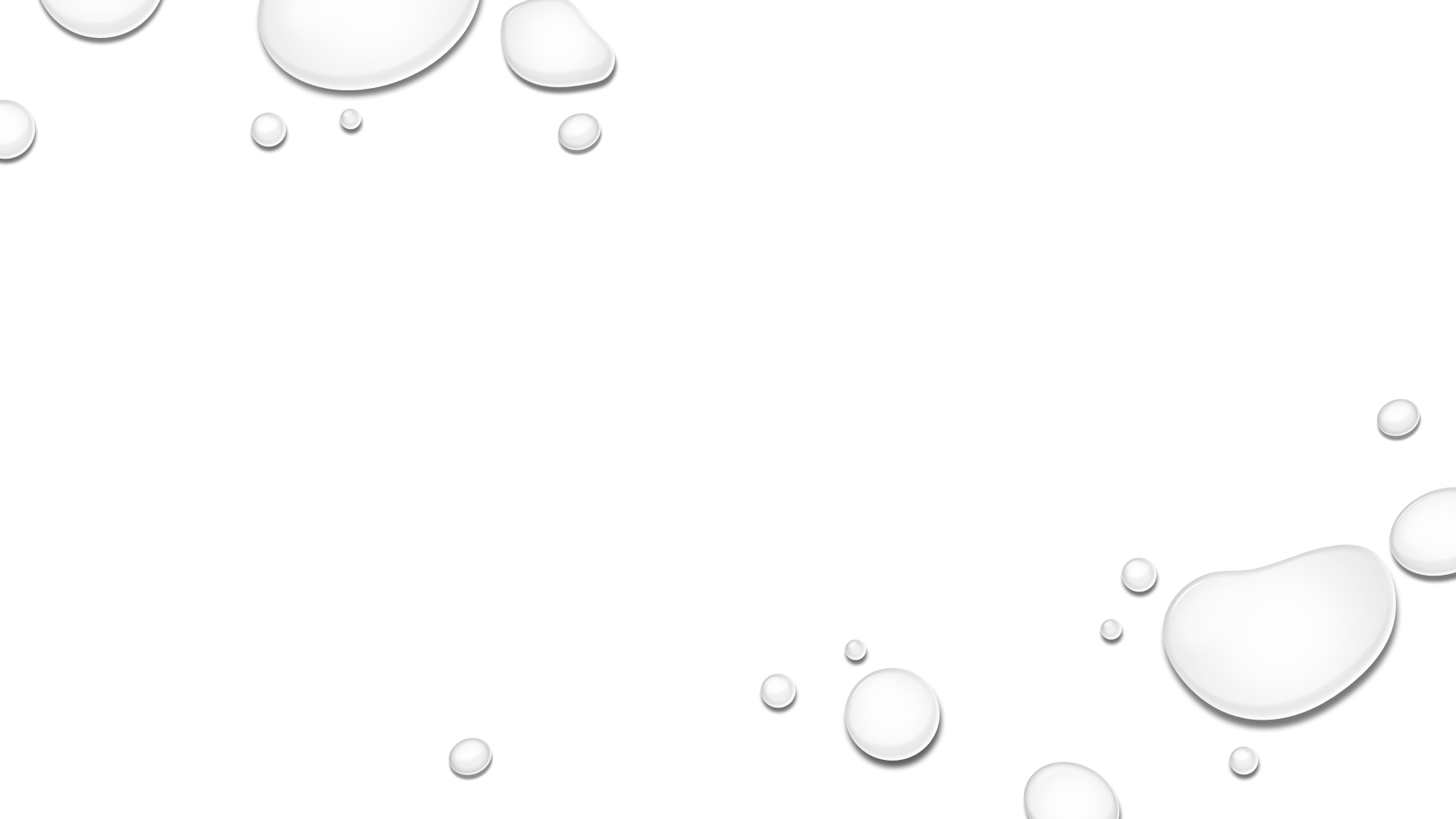 Inscribing the restoration and renewal of creation
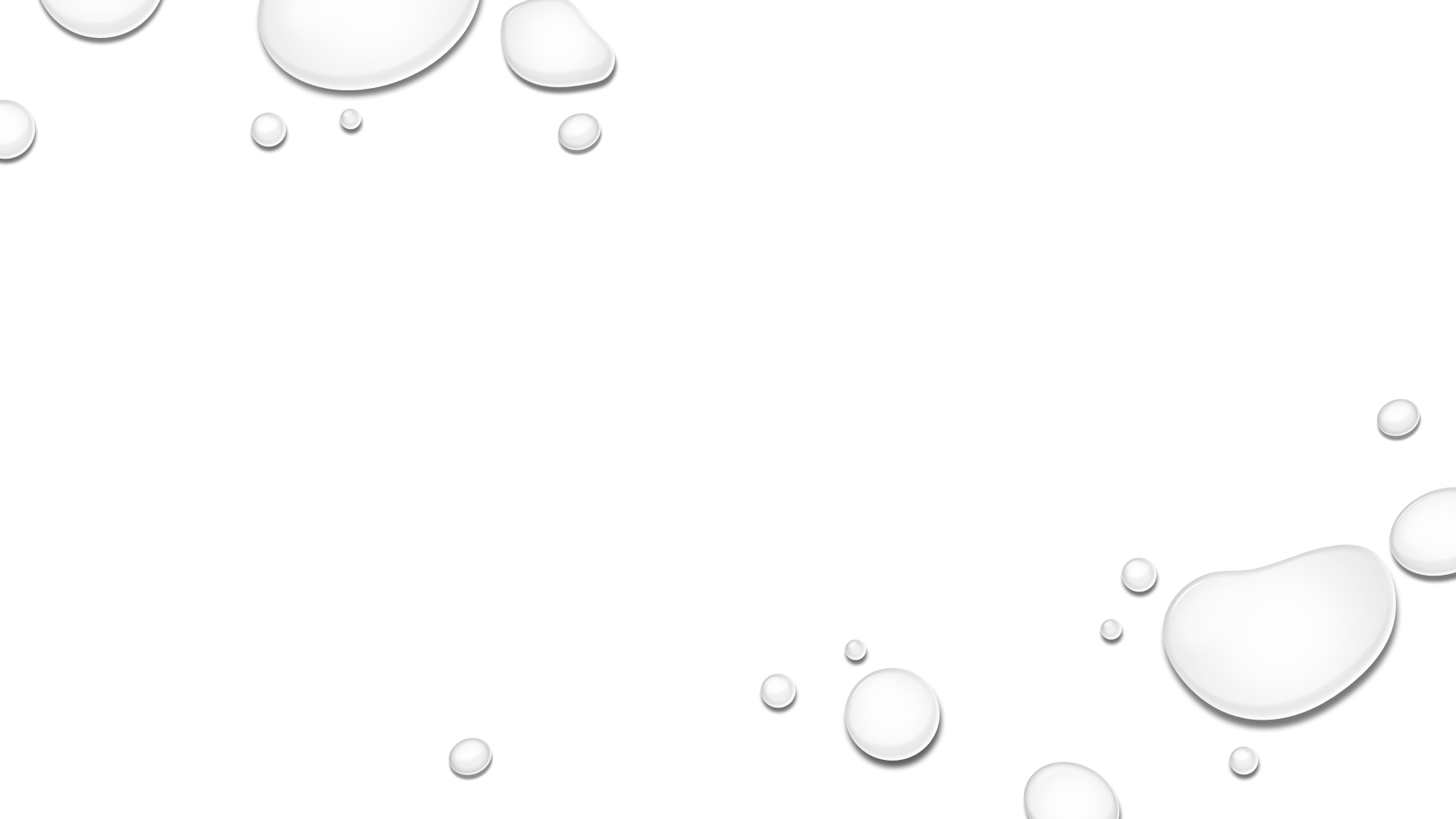 the tree of death and life
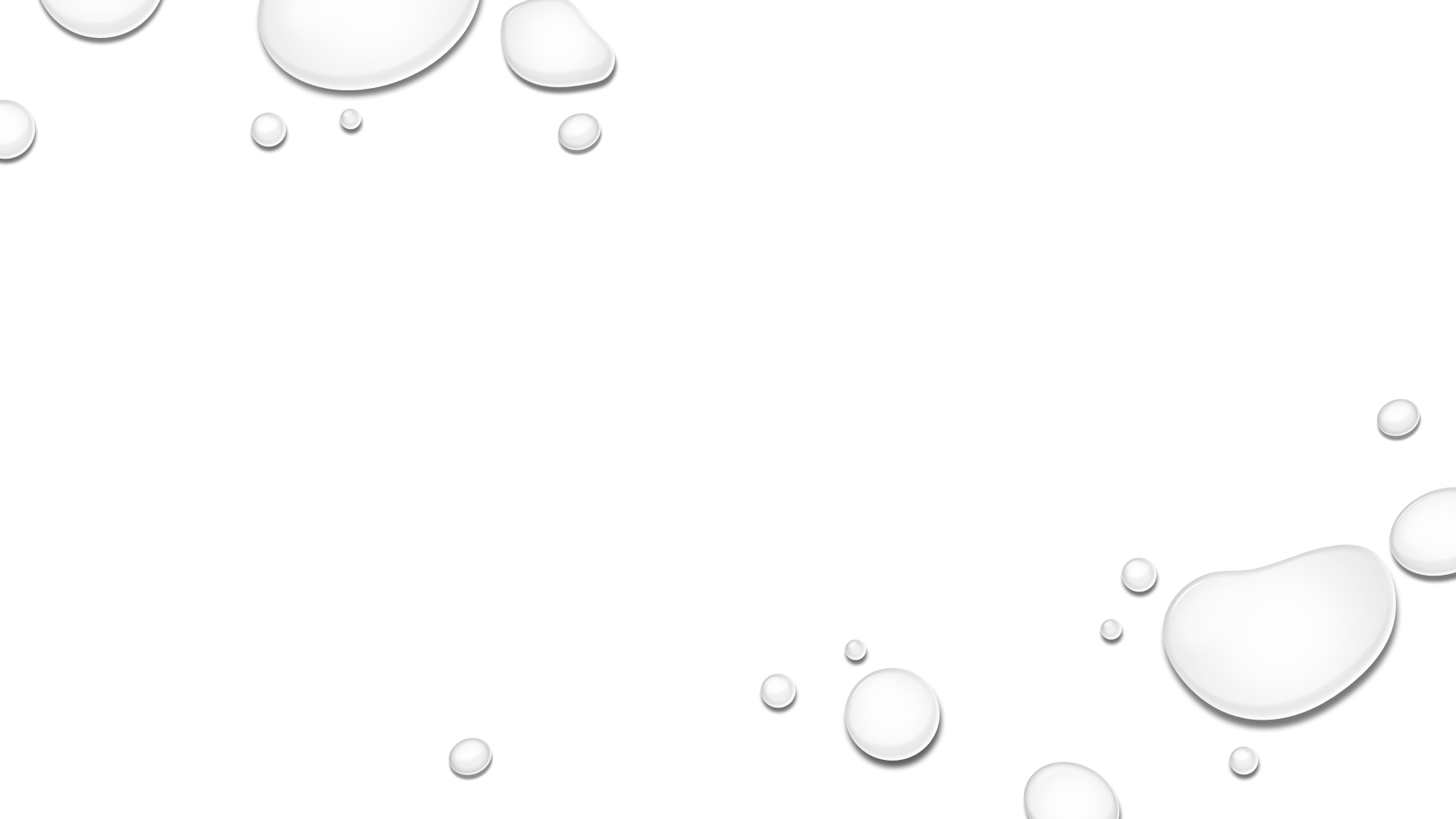 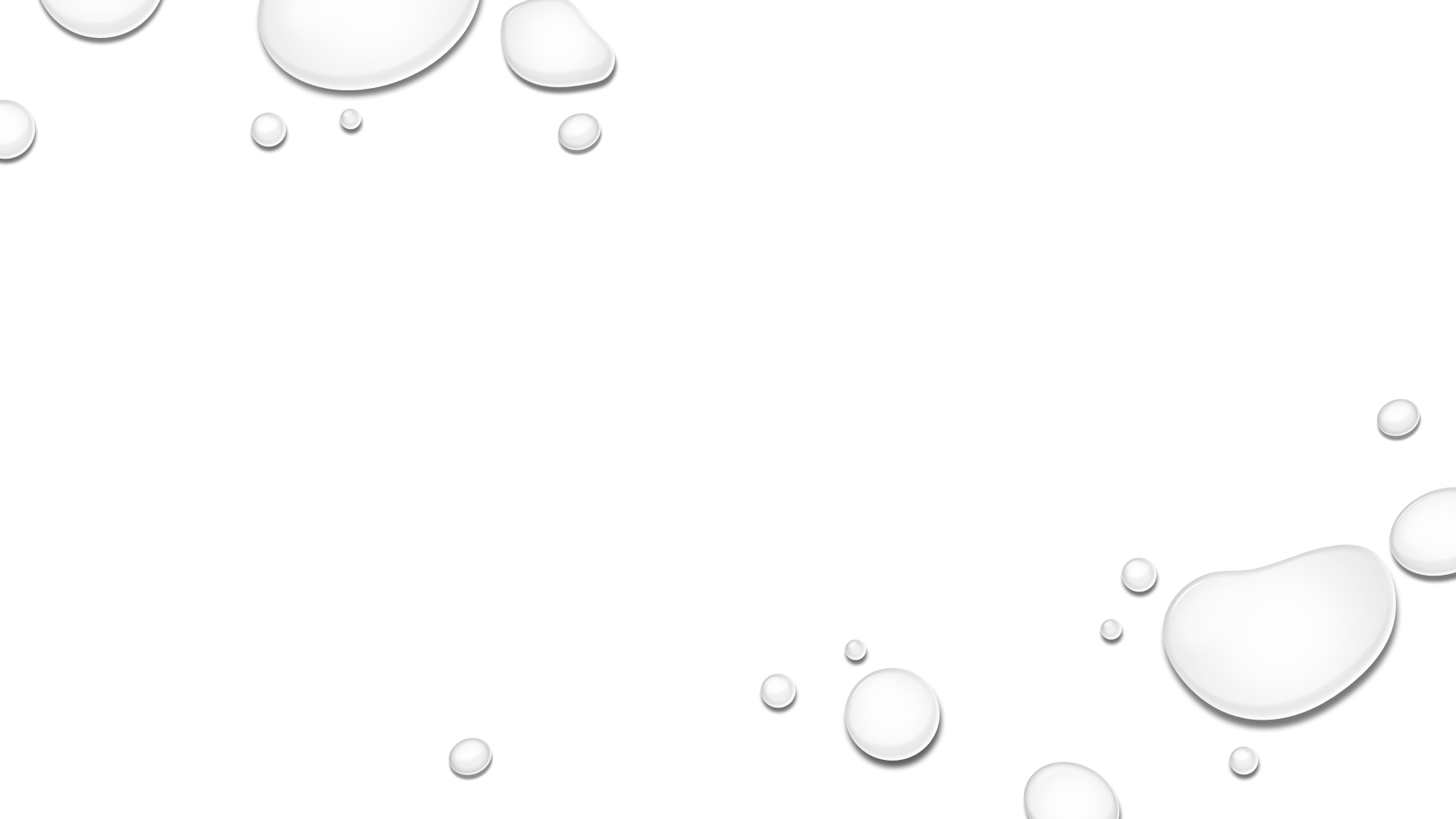 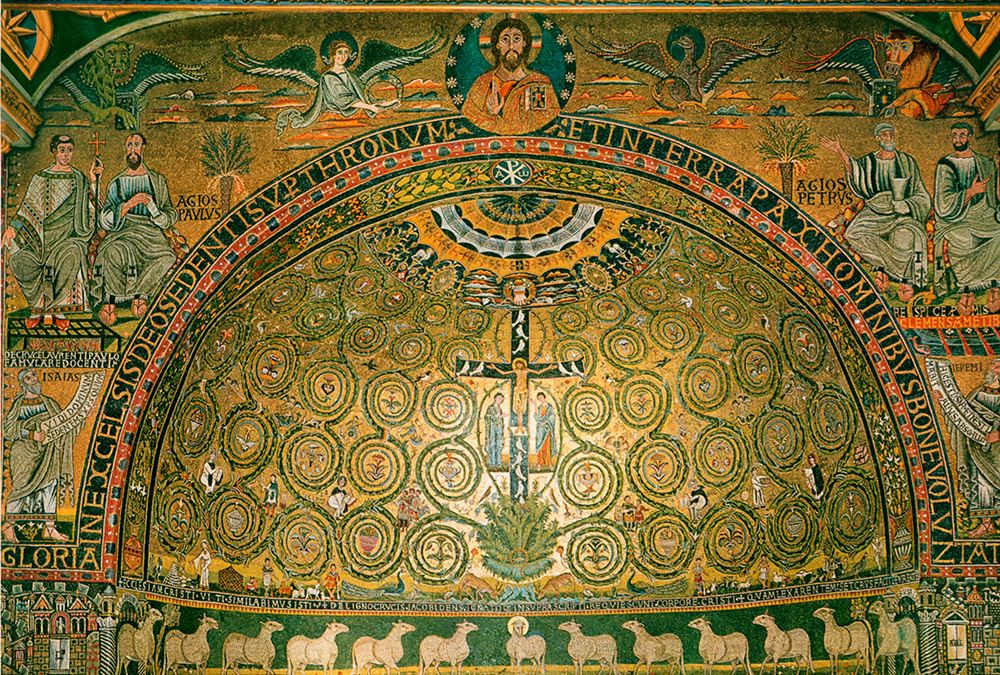 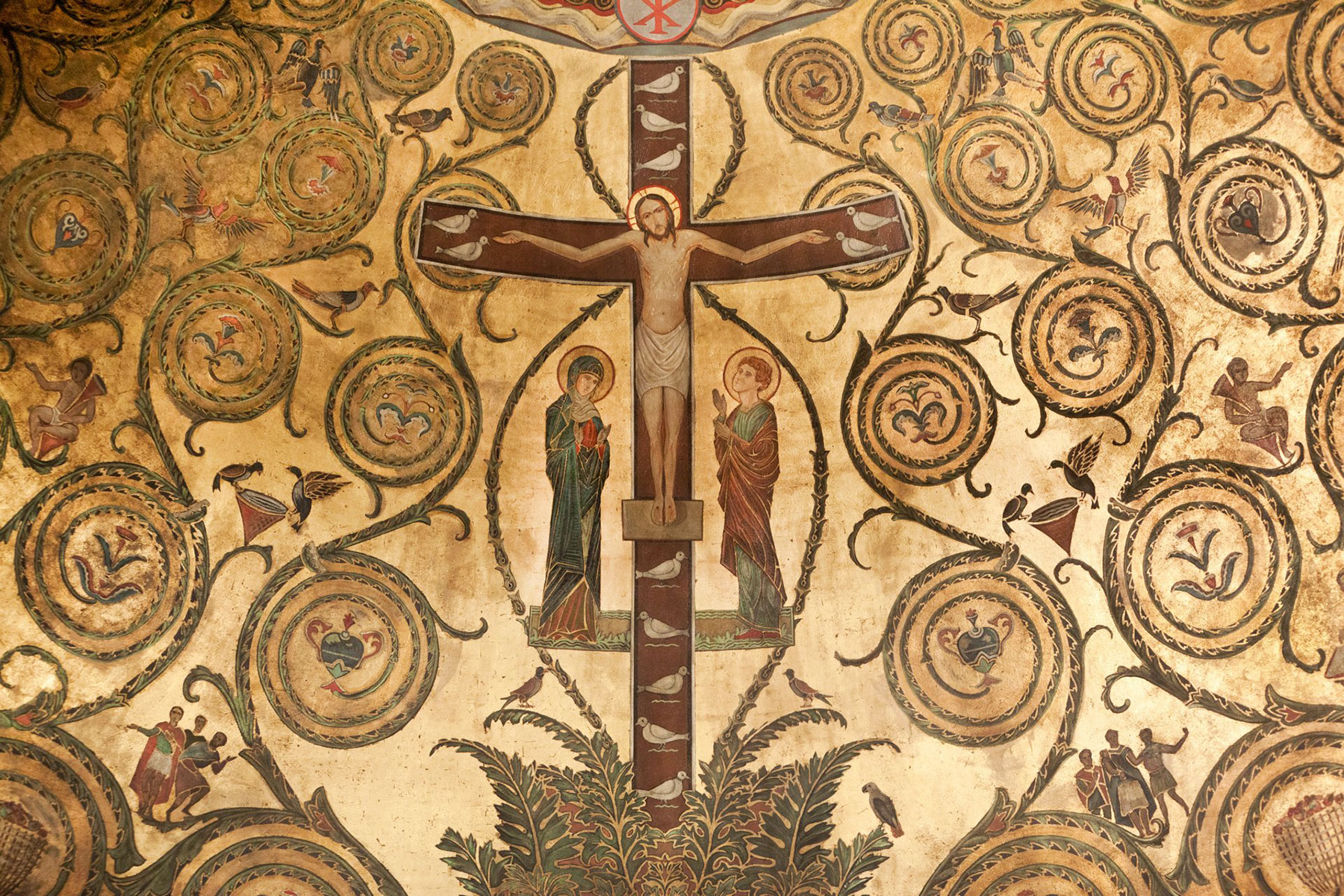 Sing, My Tongue, the Glorious Battle
Faithful cross, true sign of triumph,    Be for all the noblest tree;None in foliage, none in blossom,    None in fruit thine equal be;Symbol of the world’s redemption,    For the weight that hung on thee!
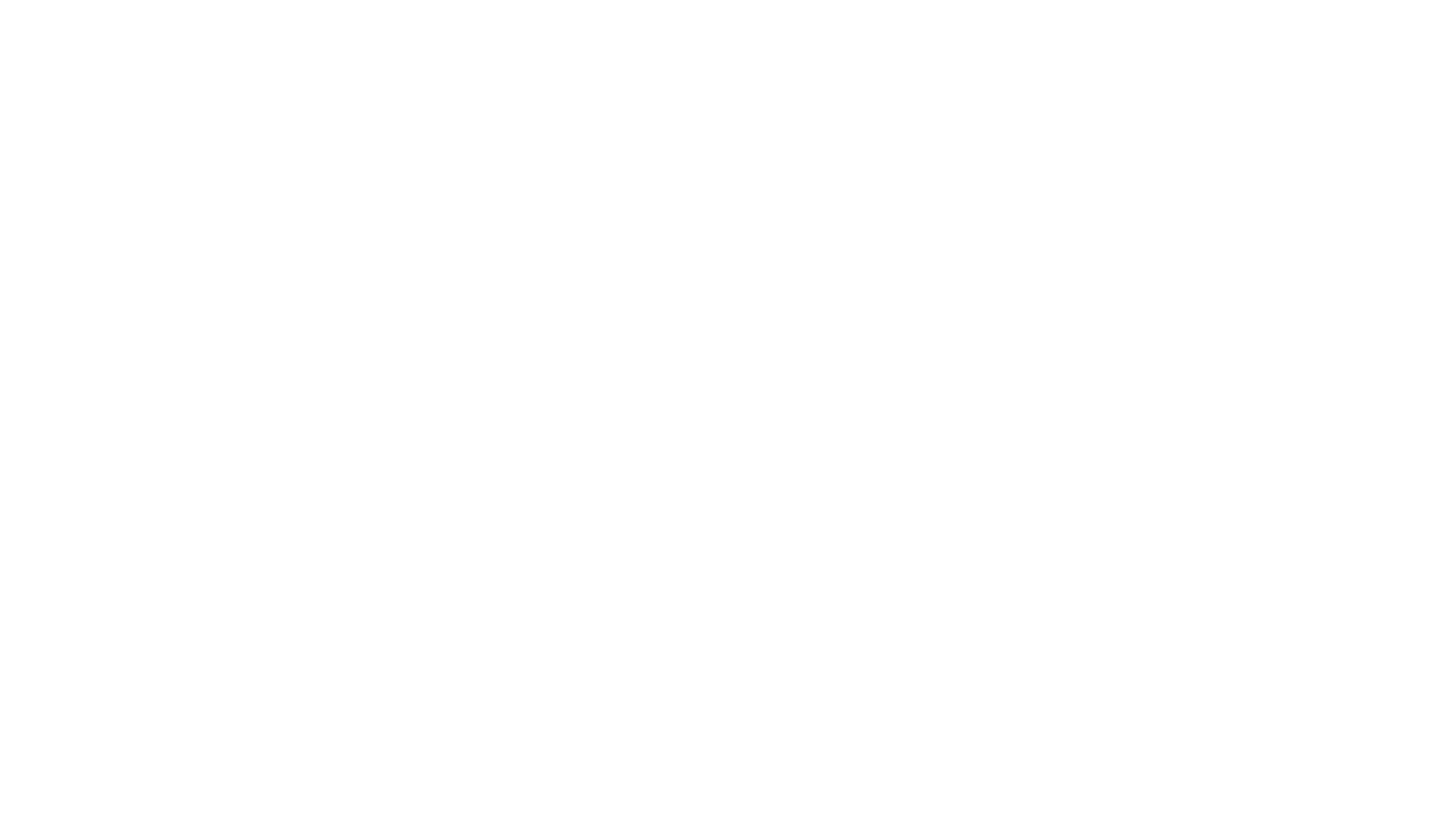 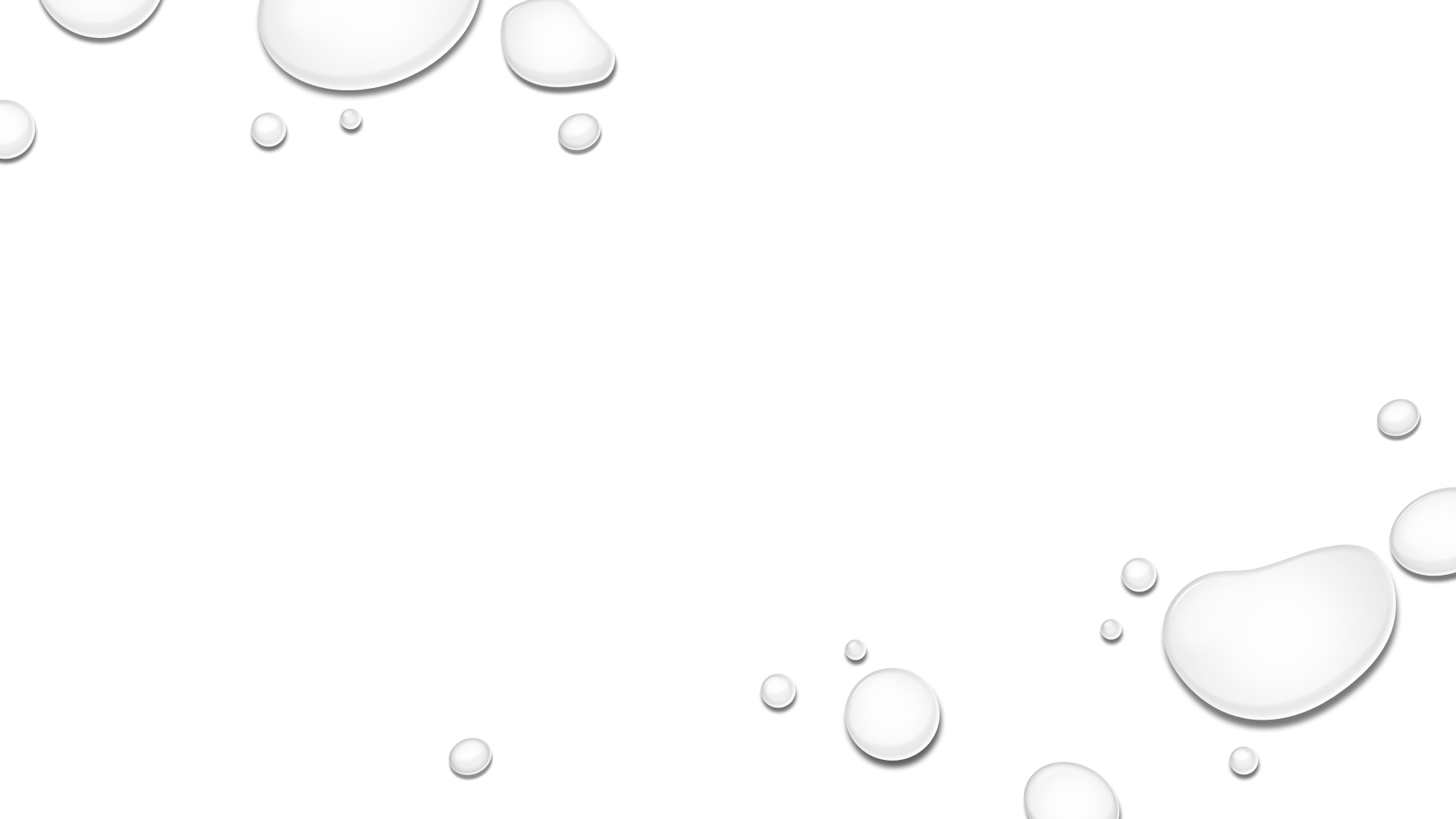 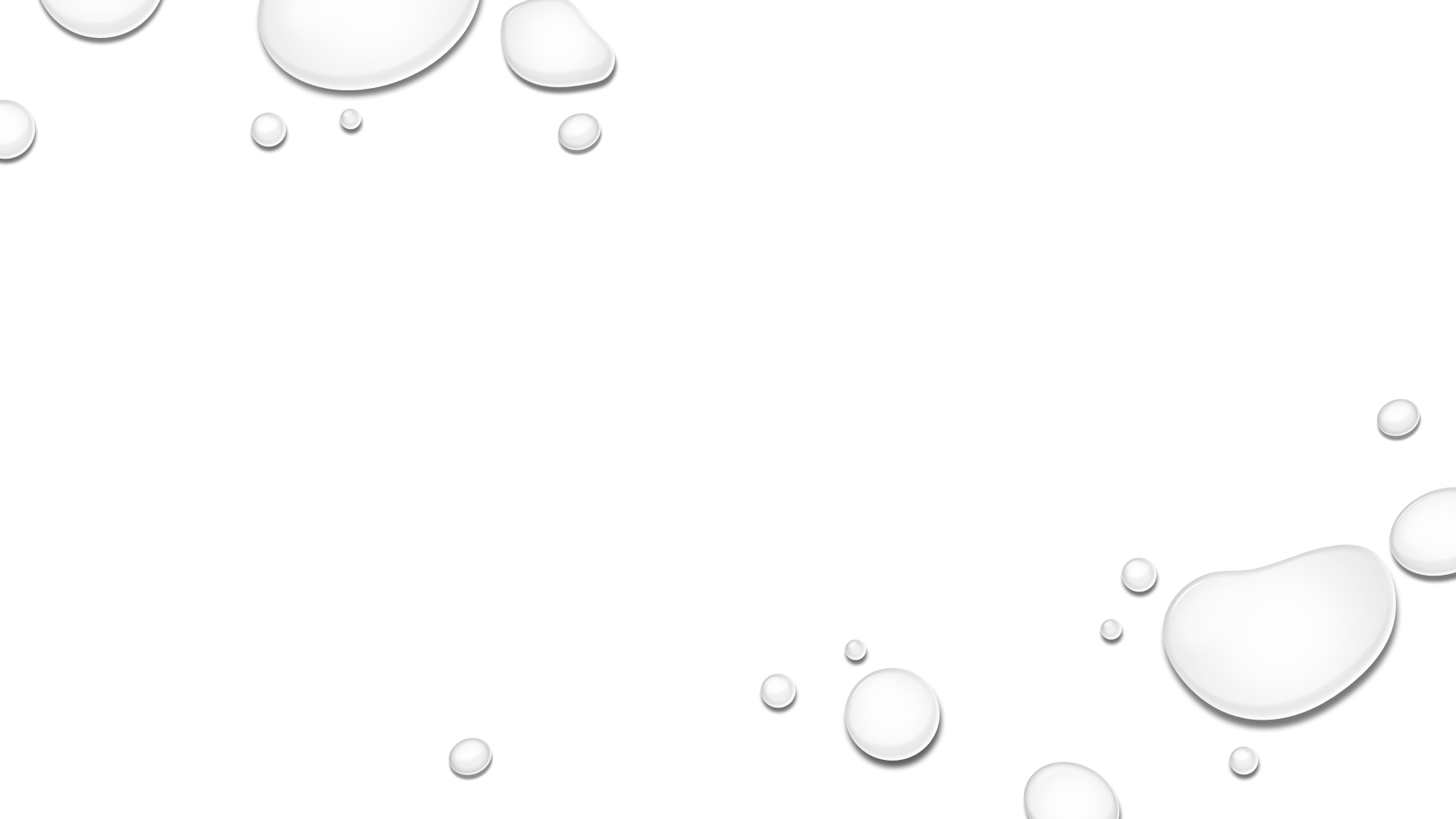 Inscribing the Justification of the rebel human through the word of the cross
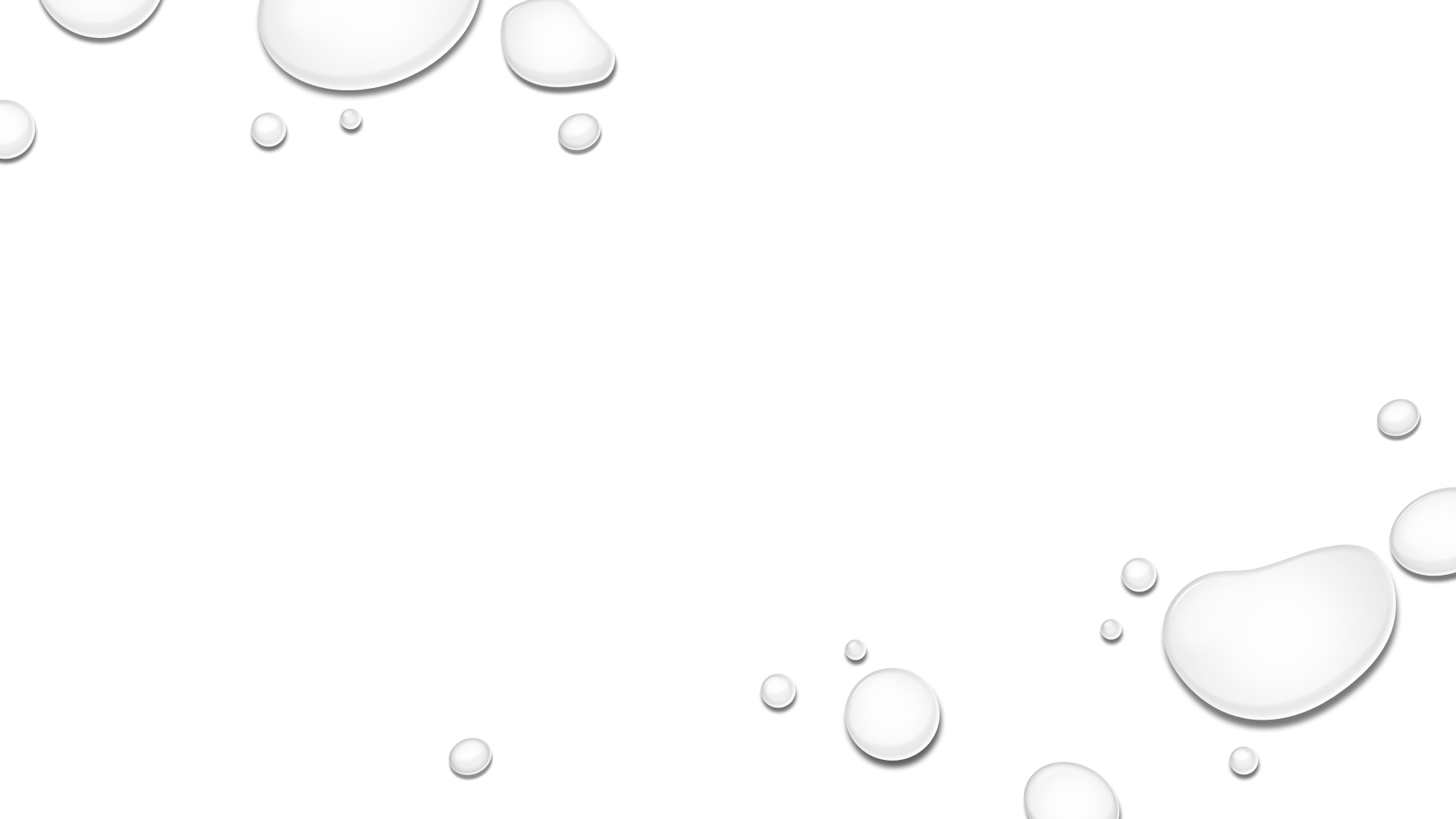 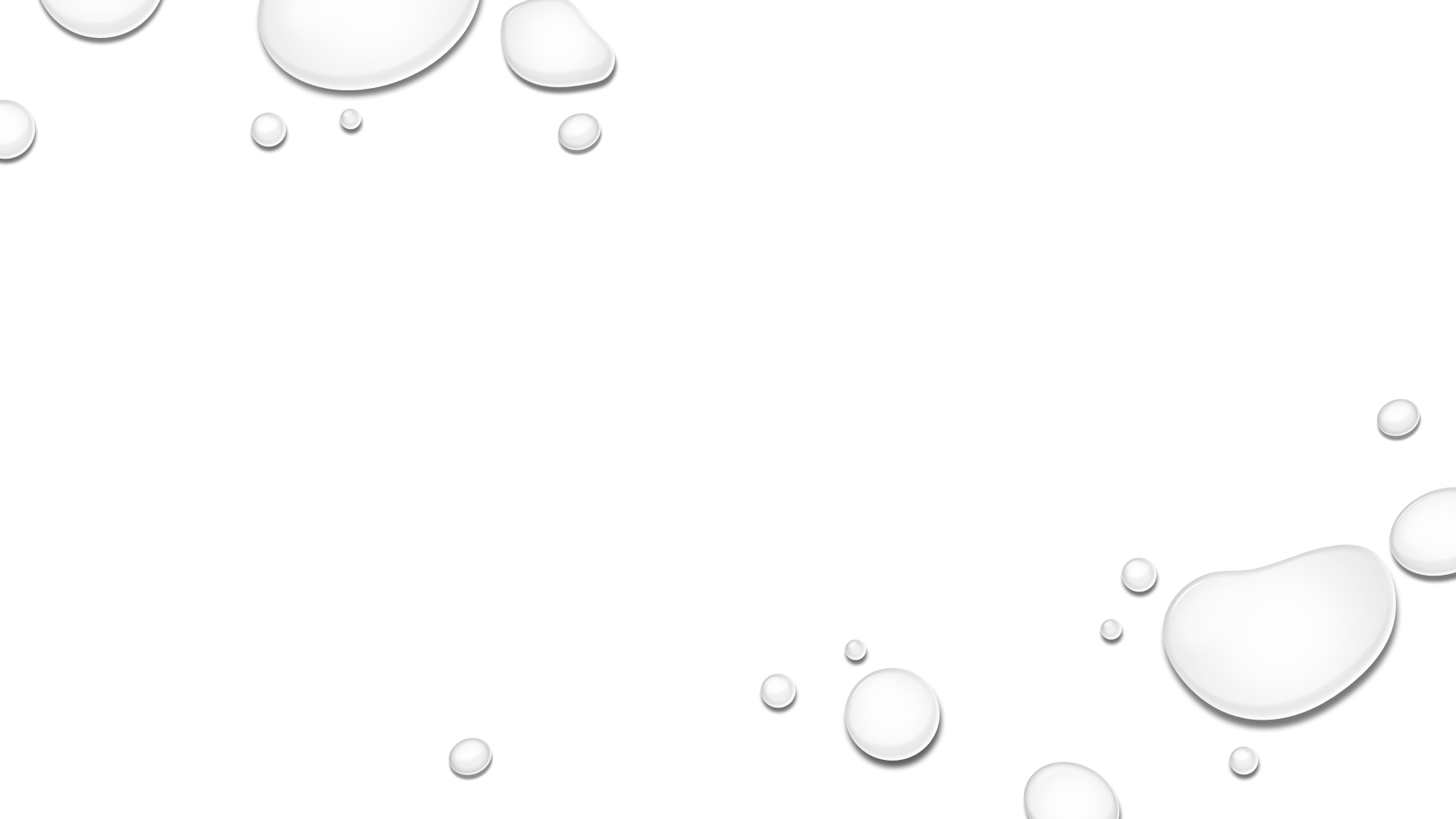 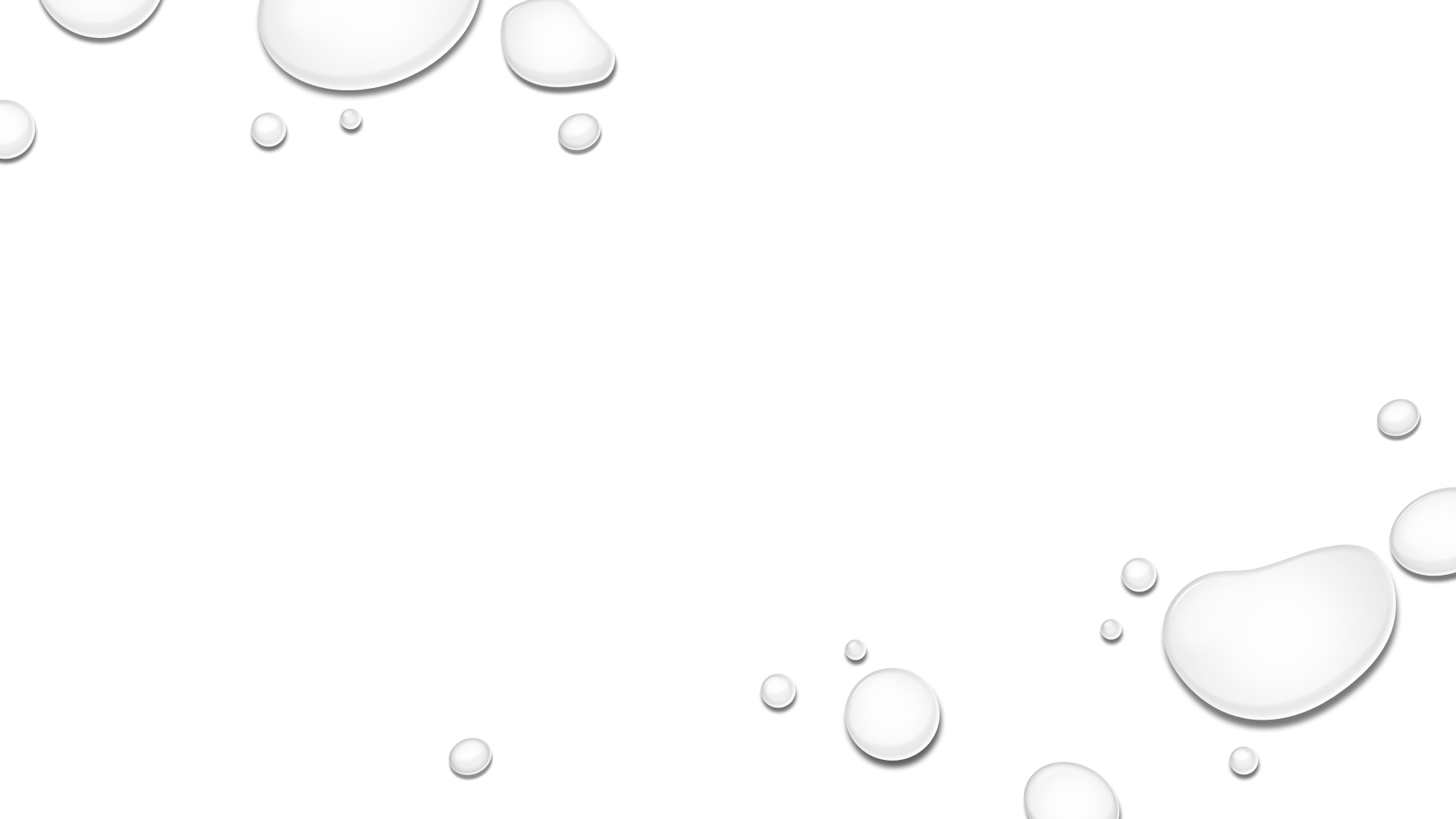 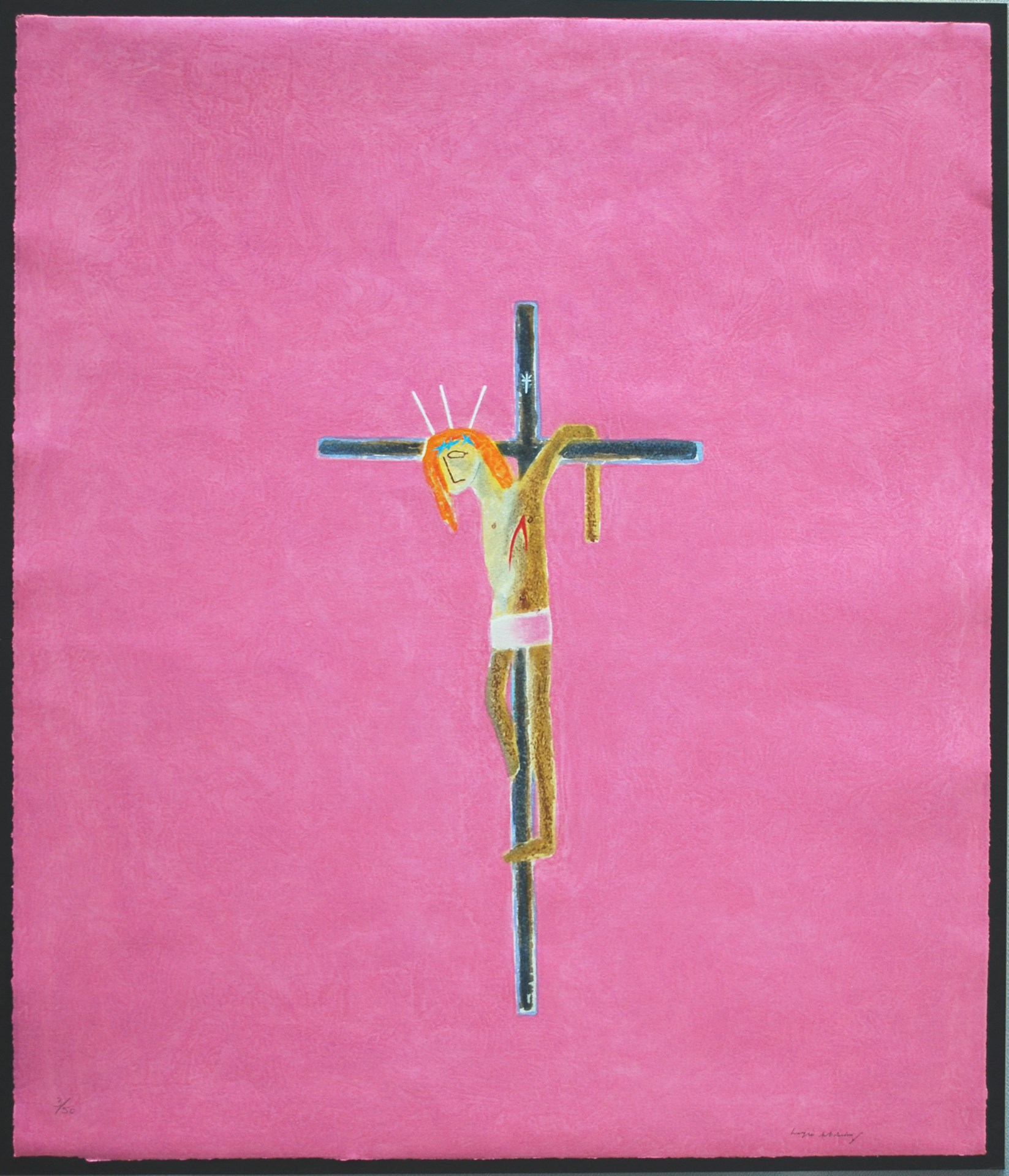 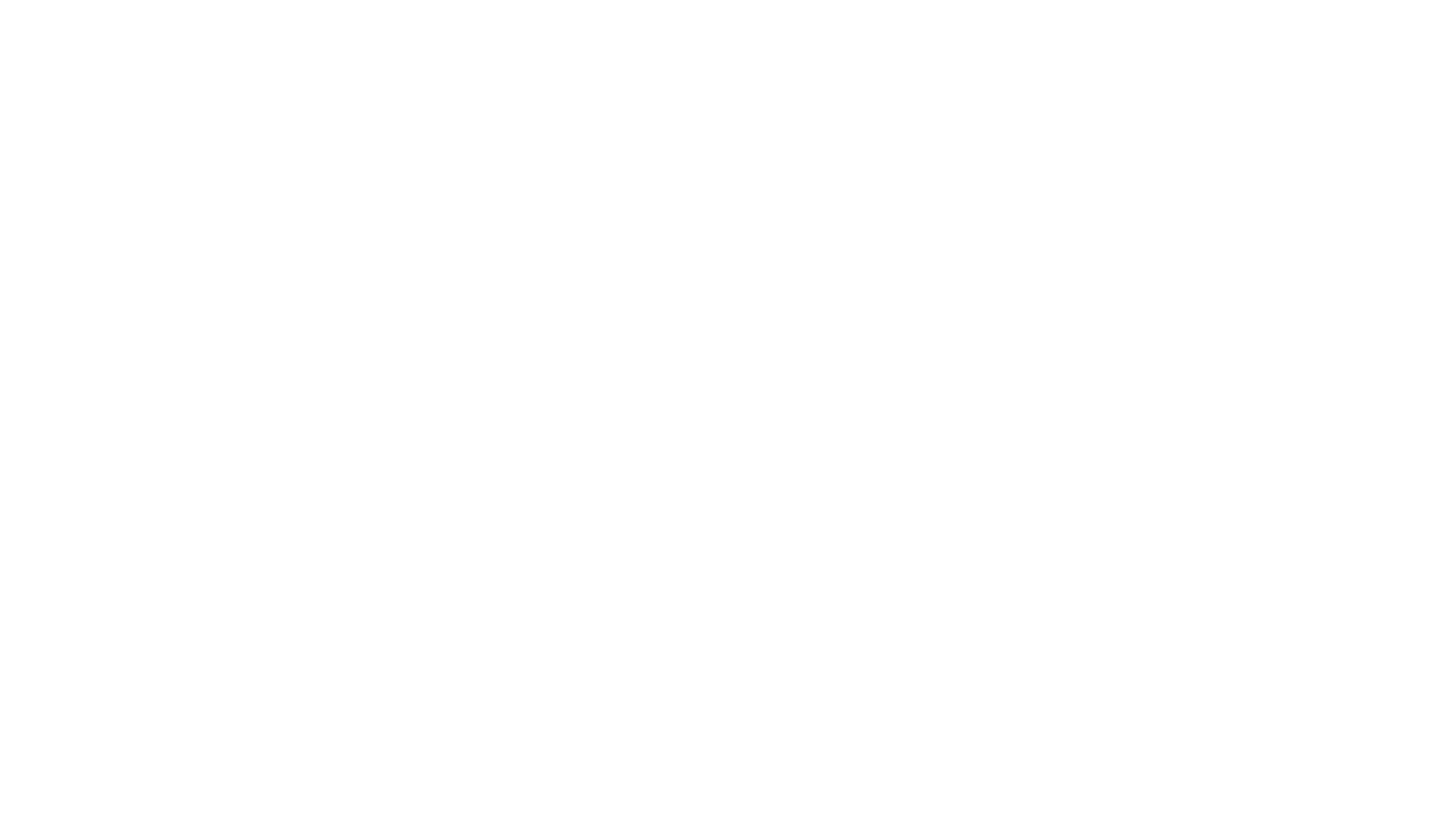 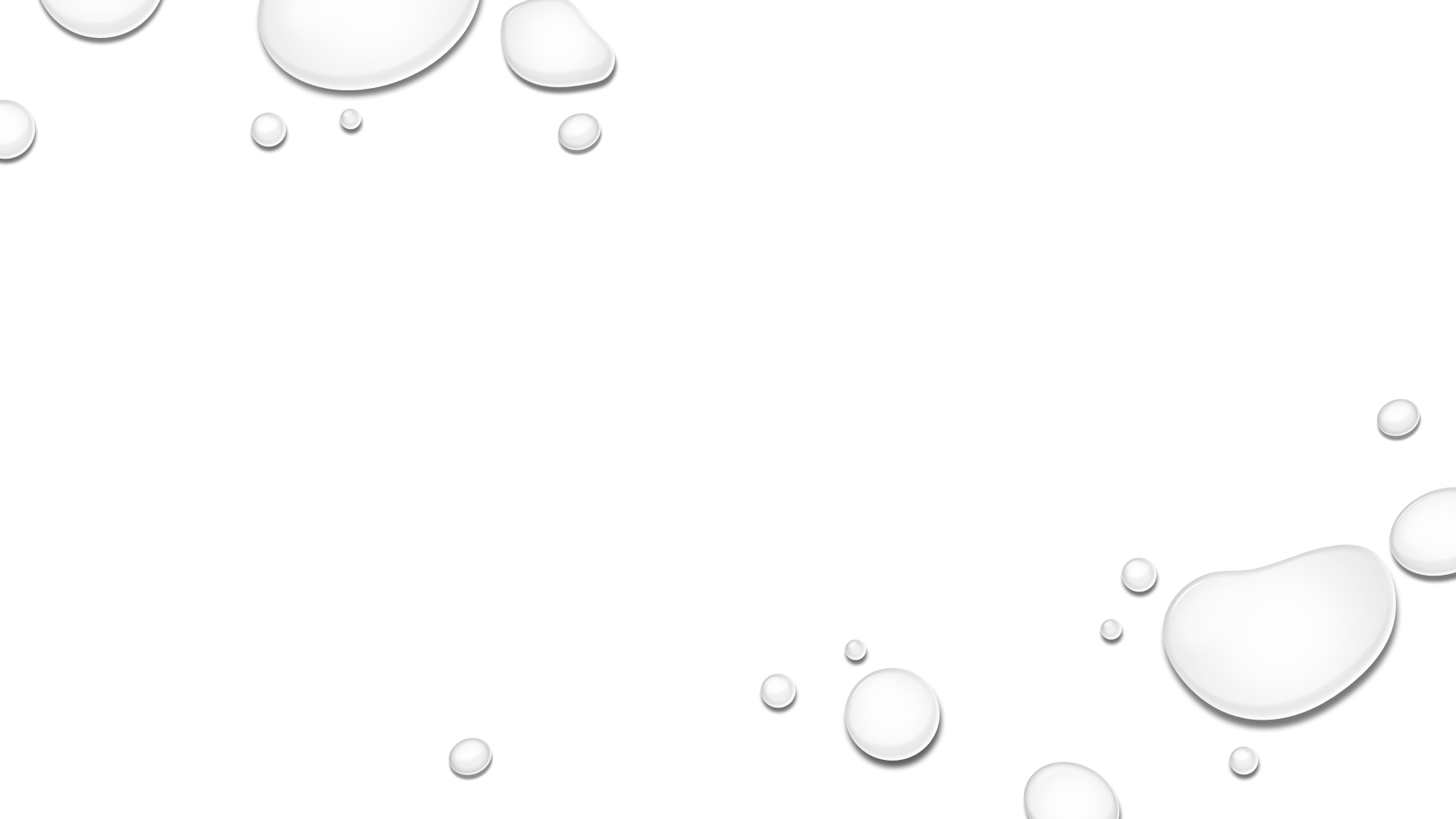 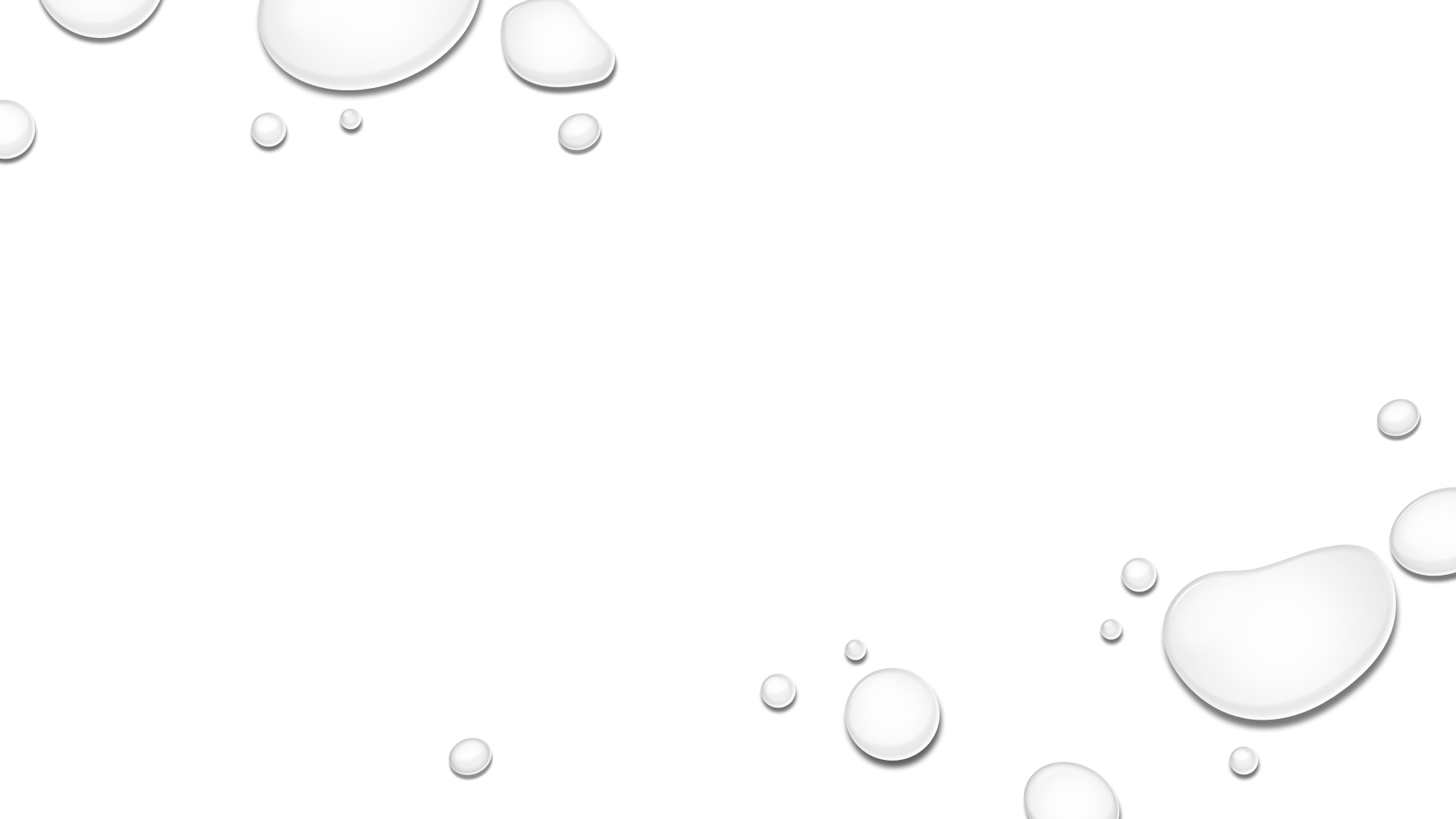 Inscribing the scandalous cross
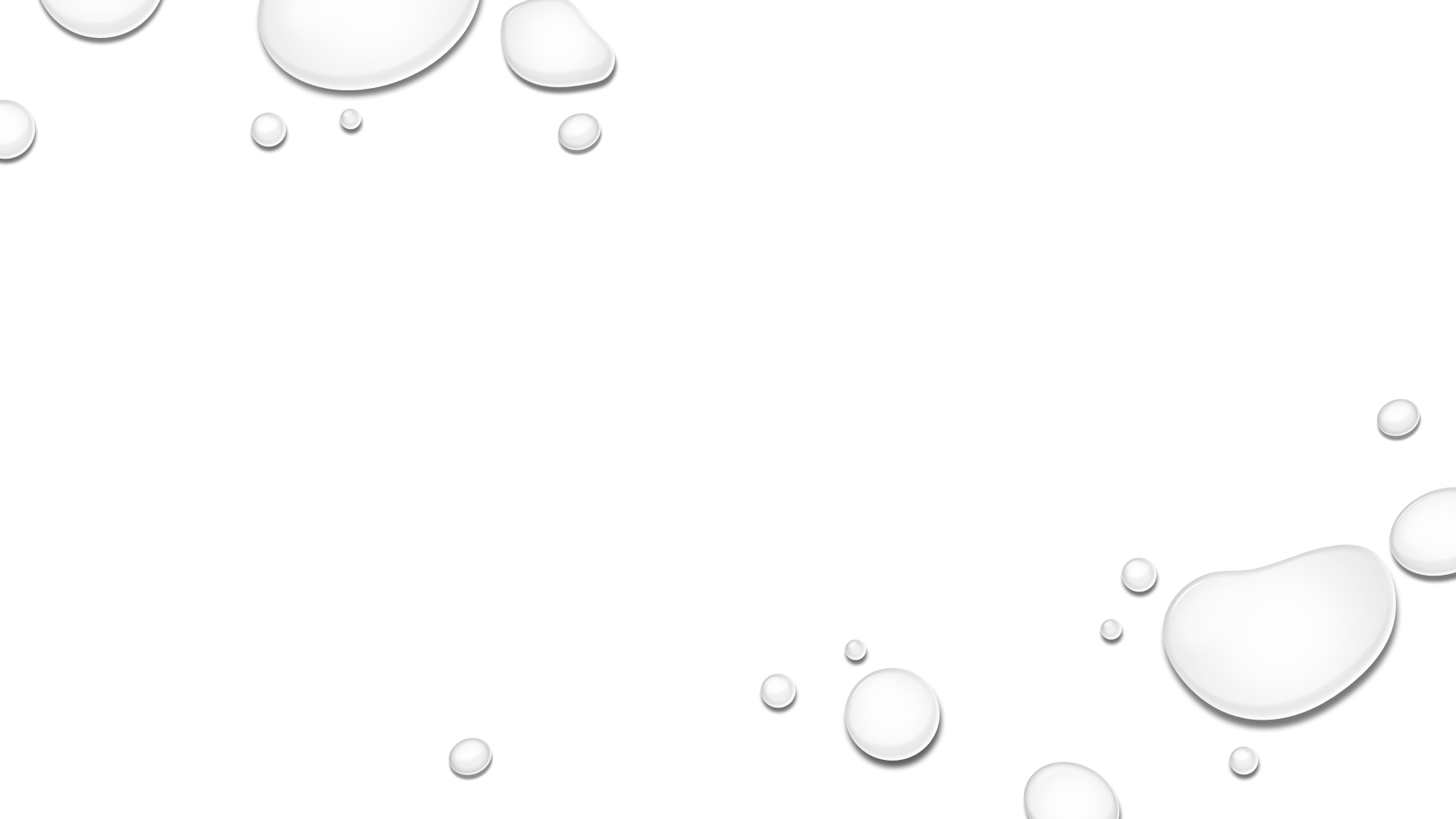 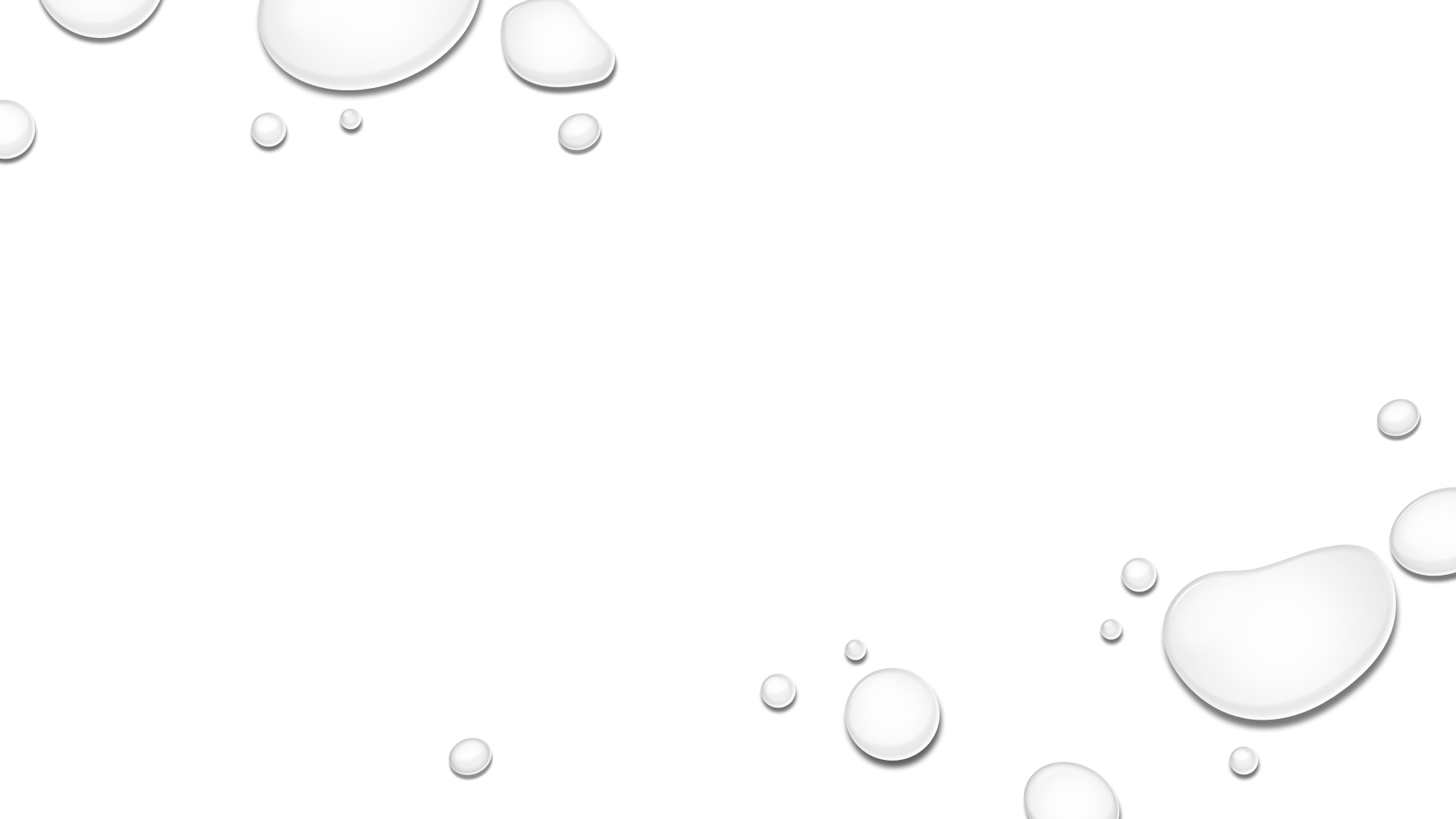 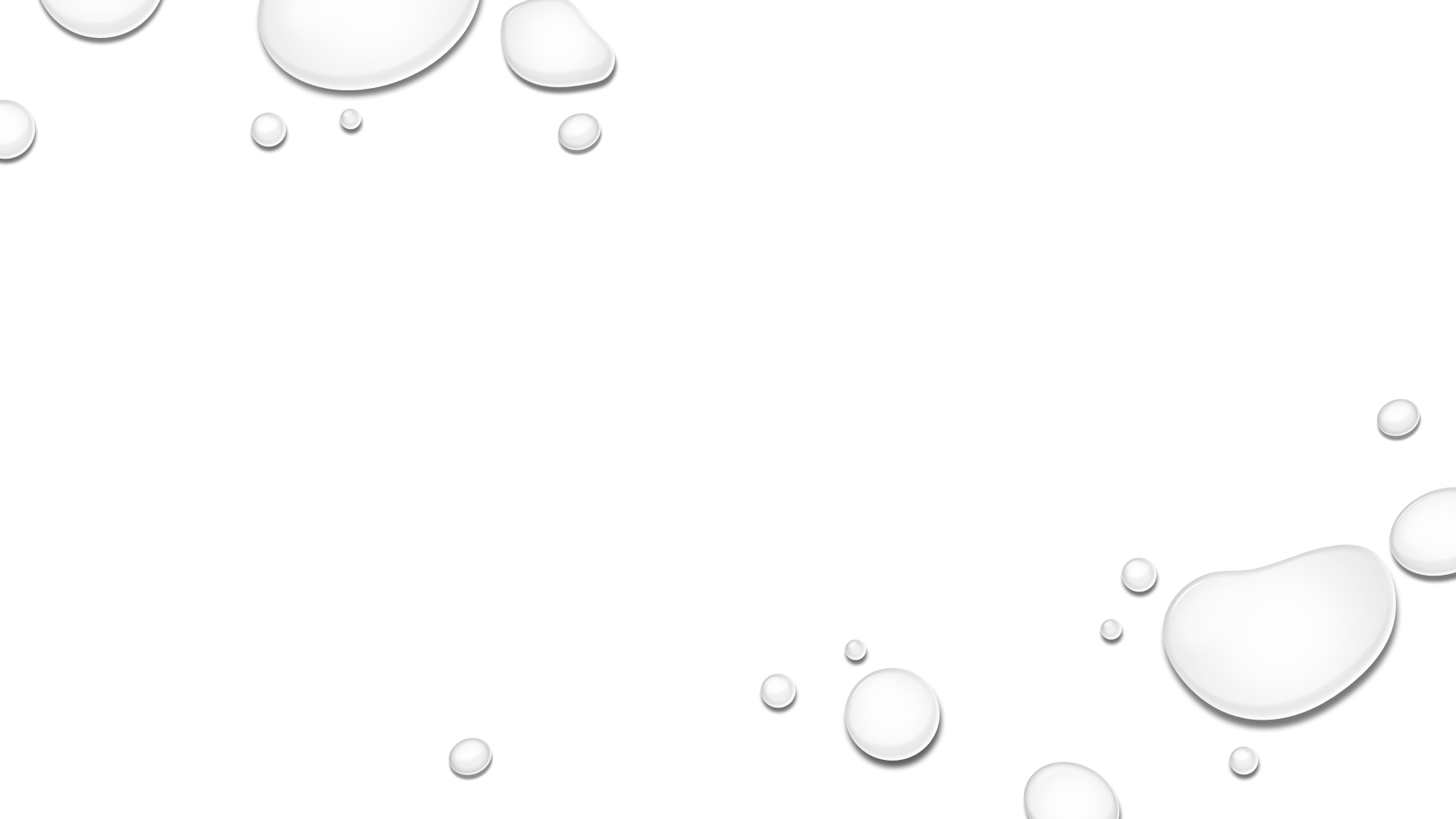 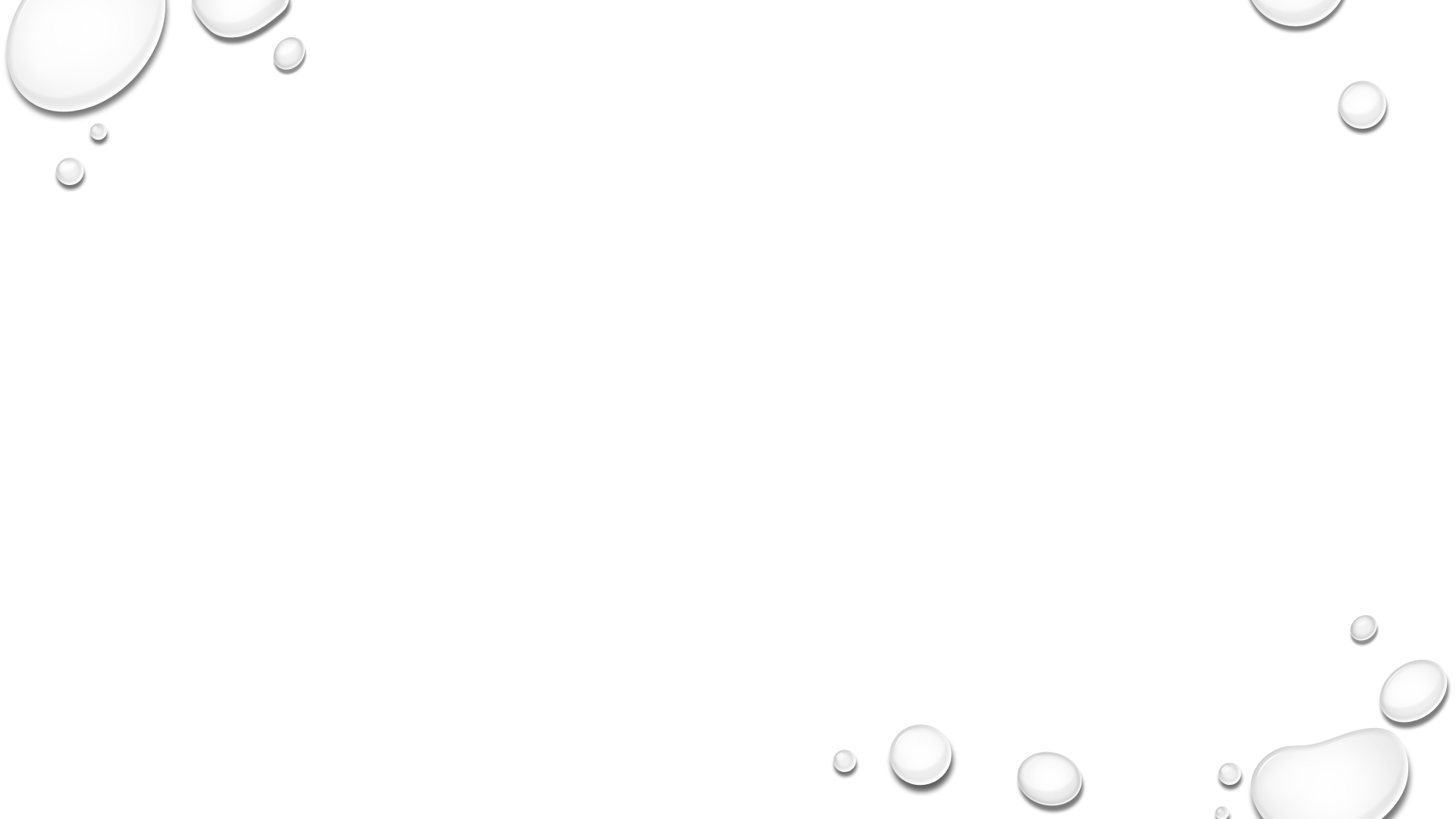 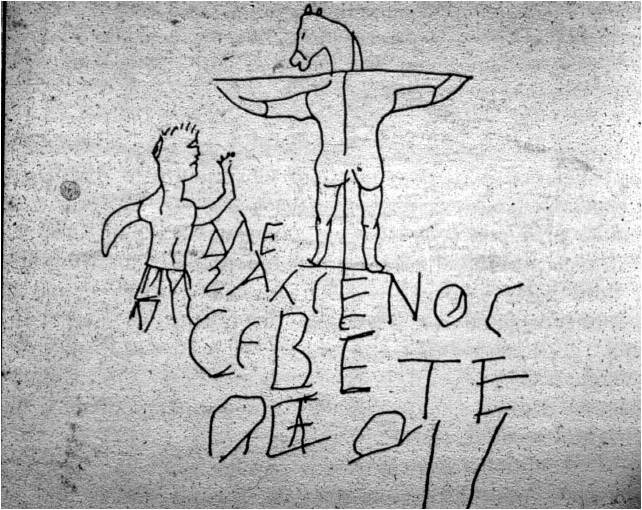 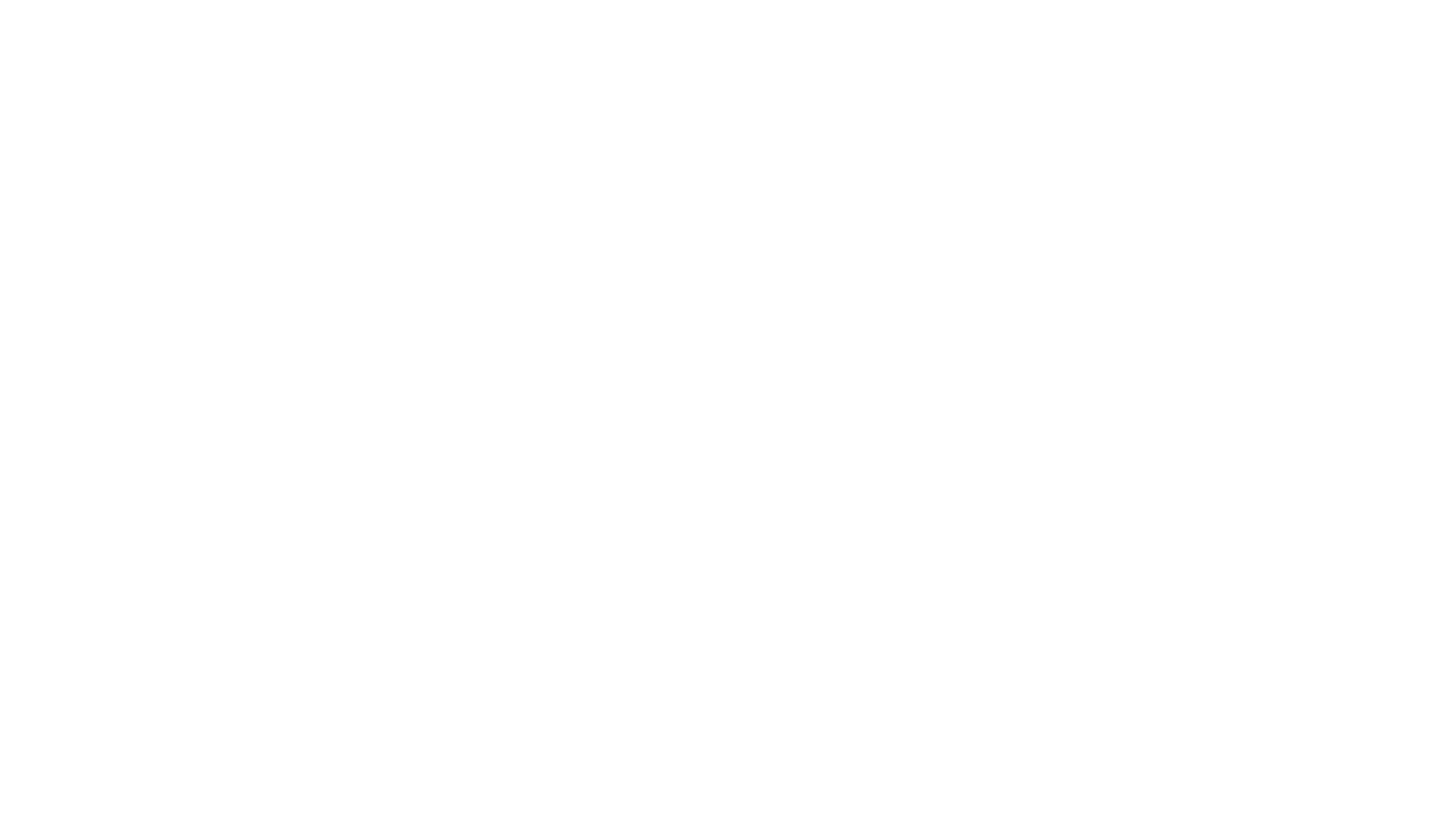 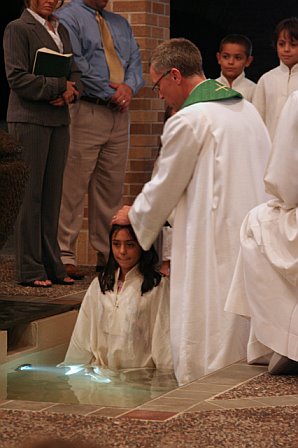 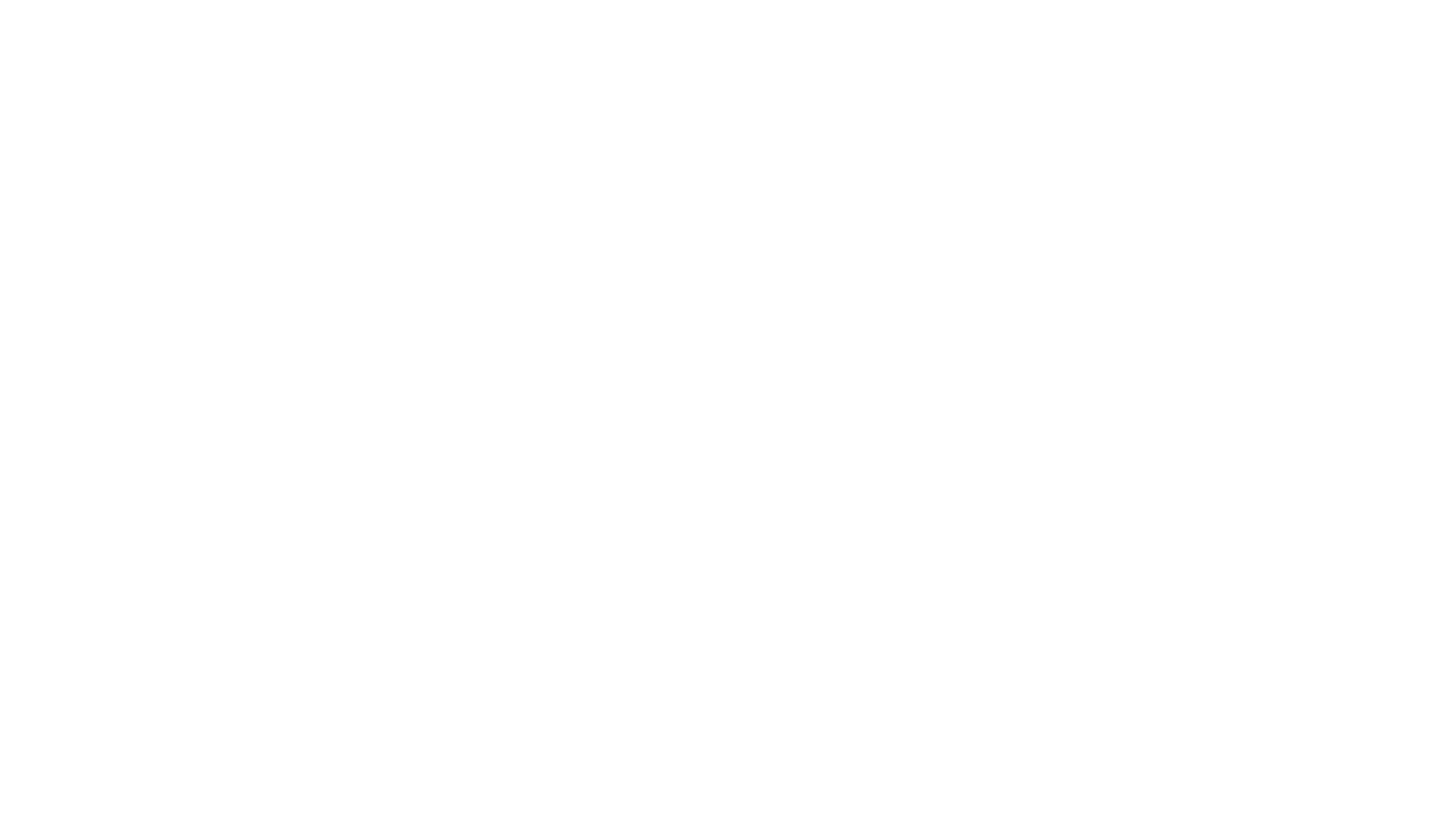 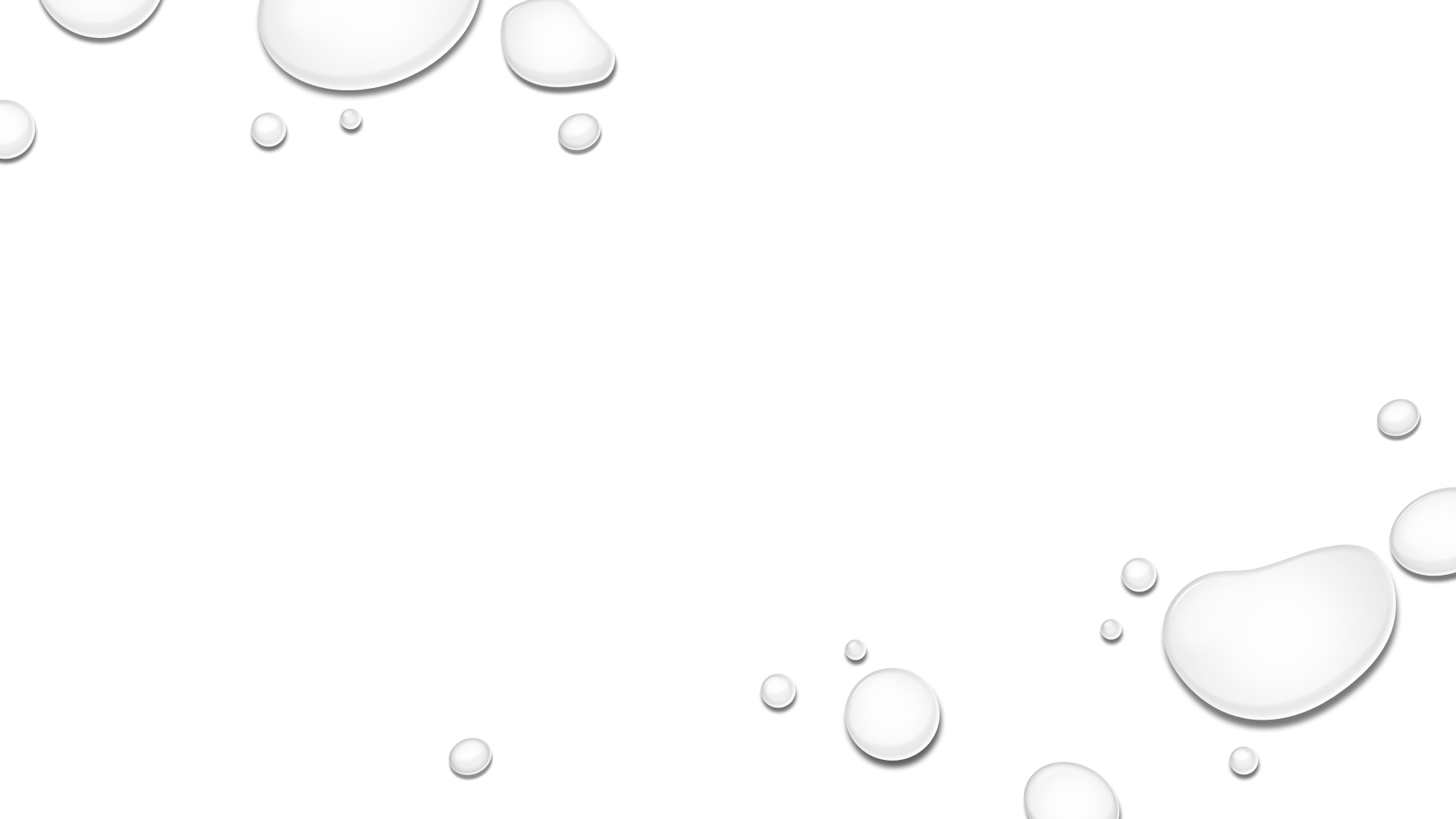 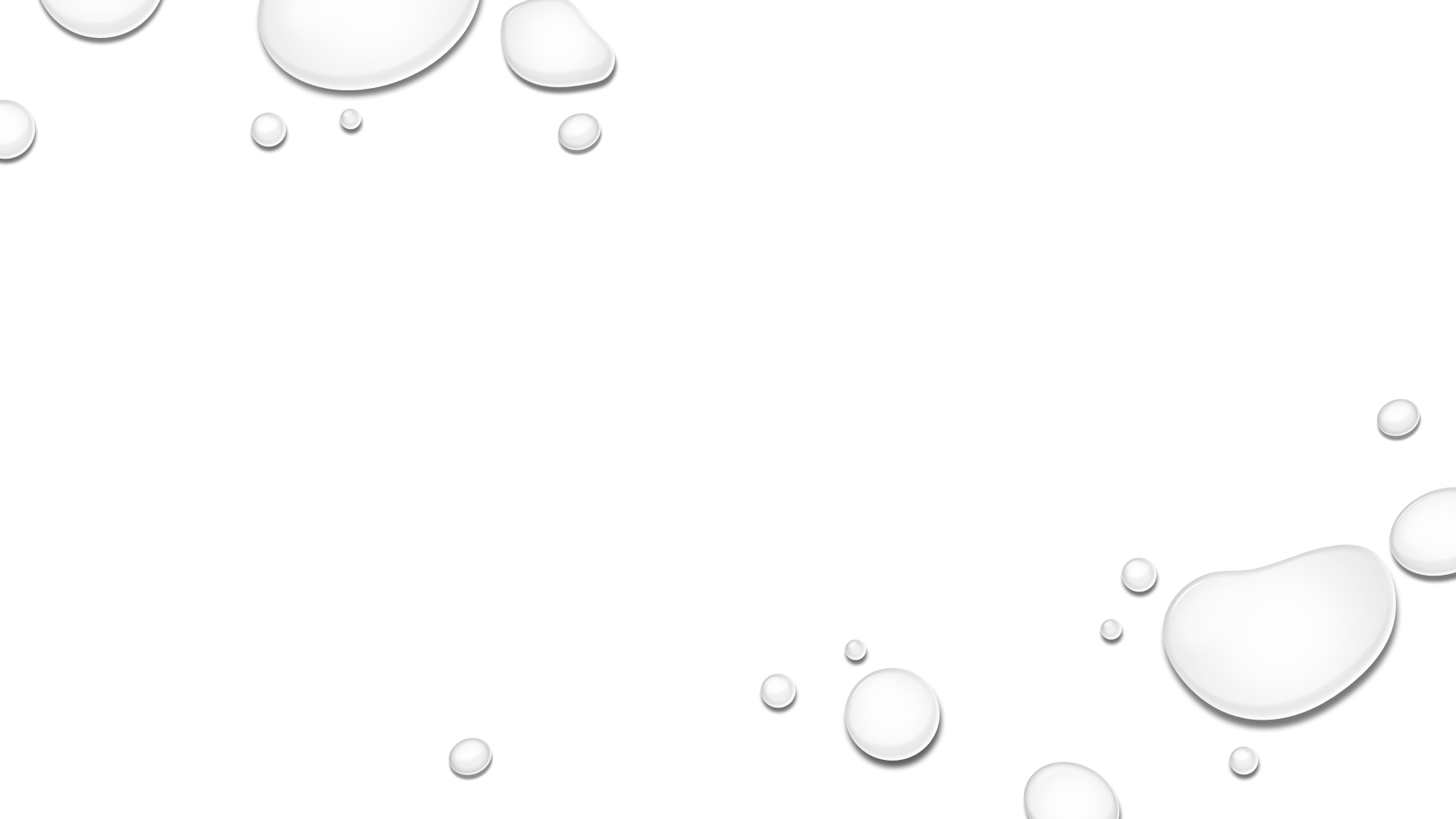 Inscribing the victorious cross
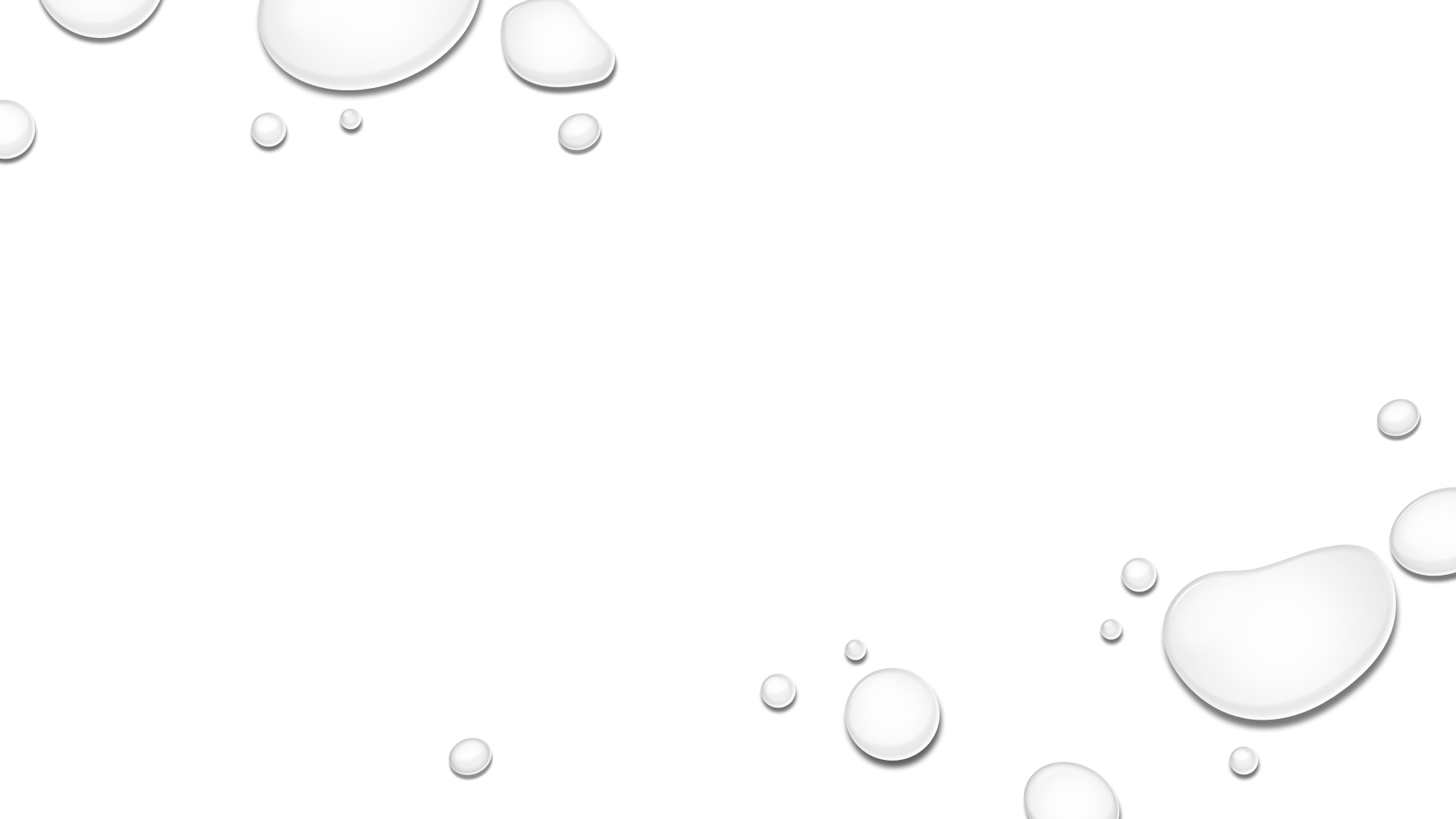 Crux invicta
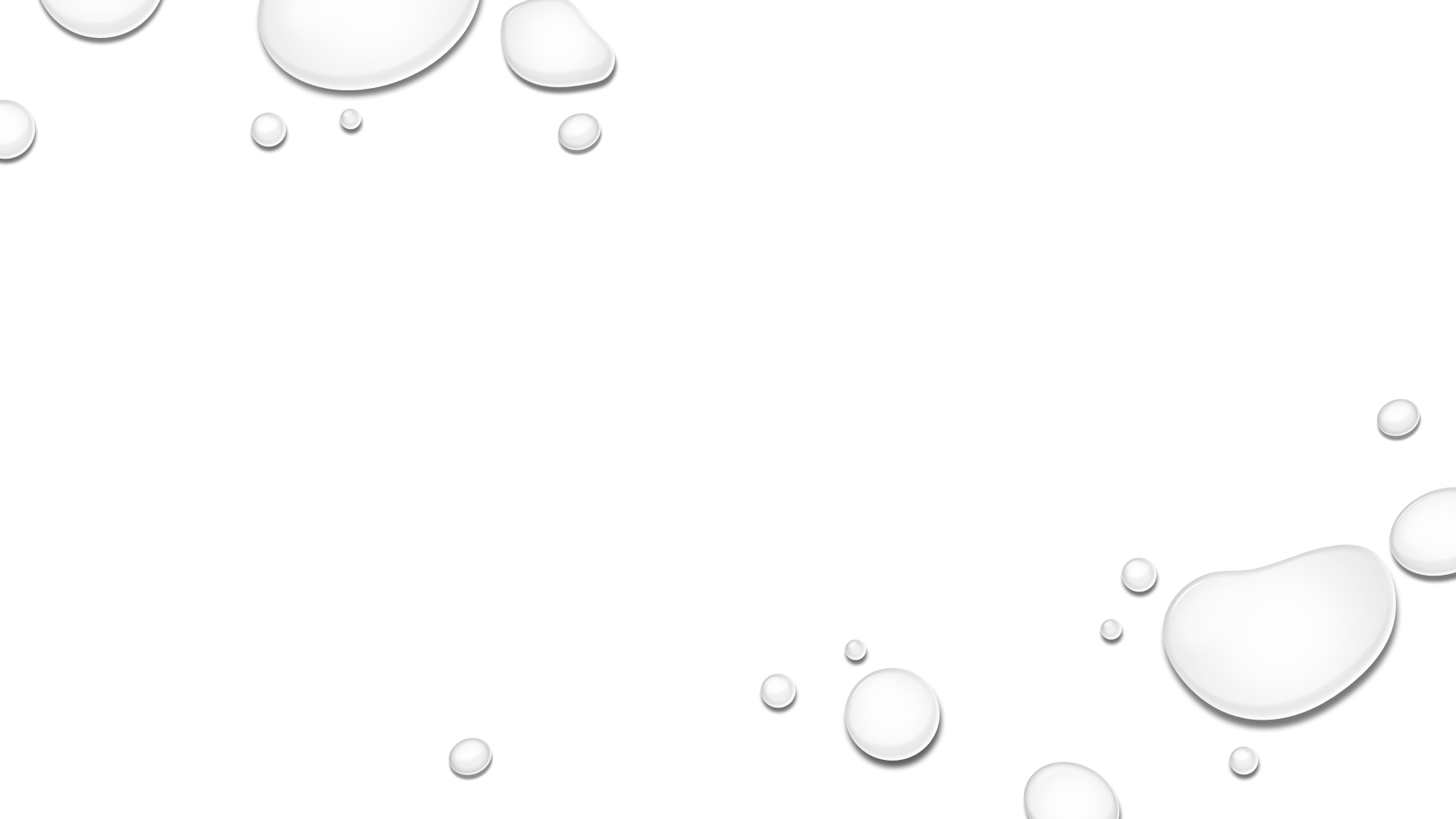 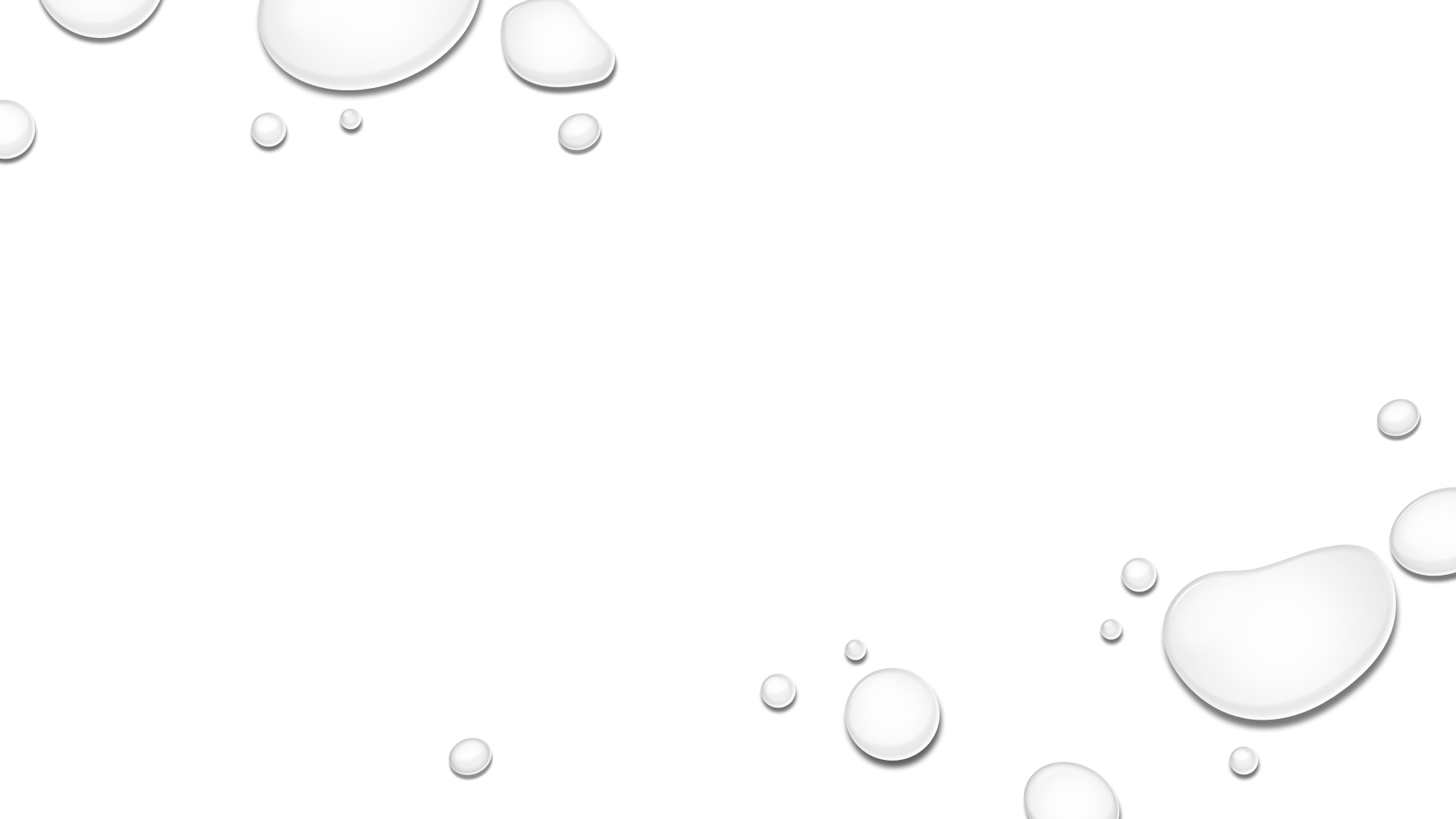 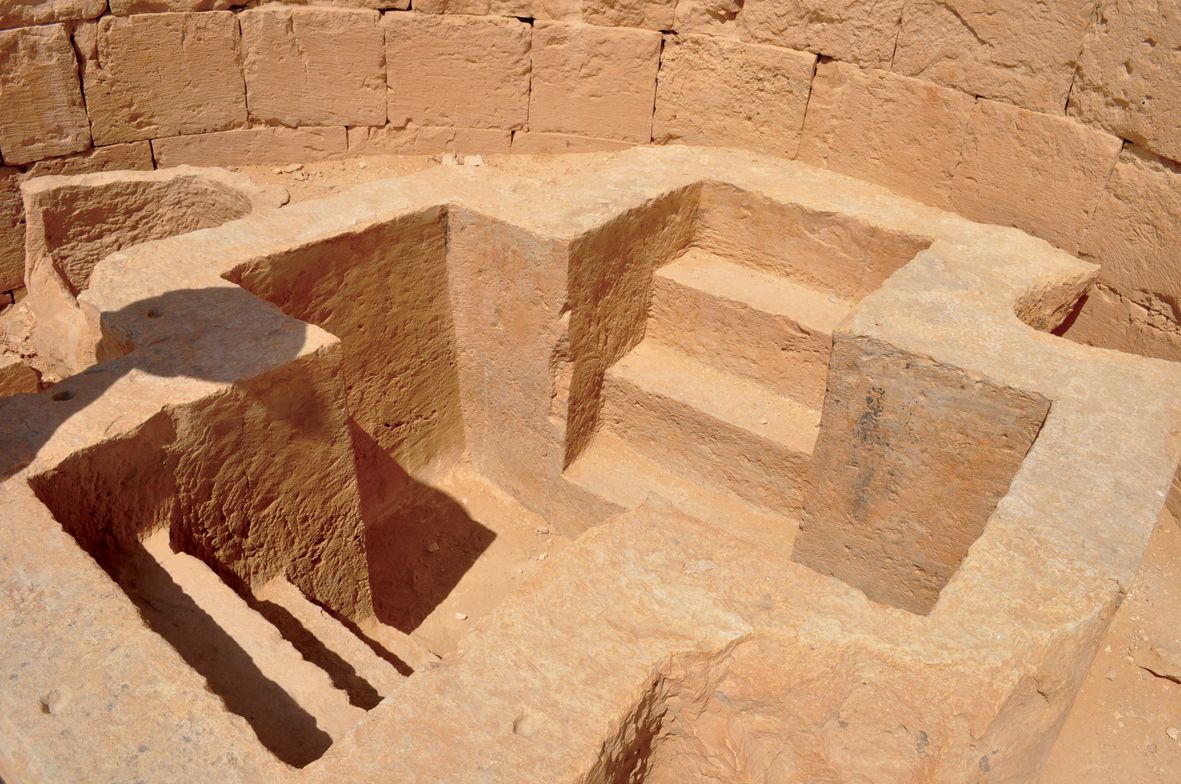 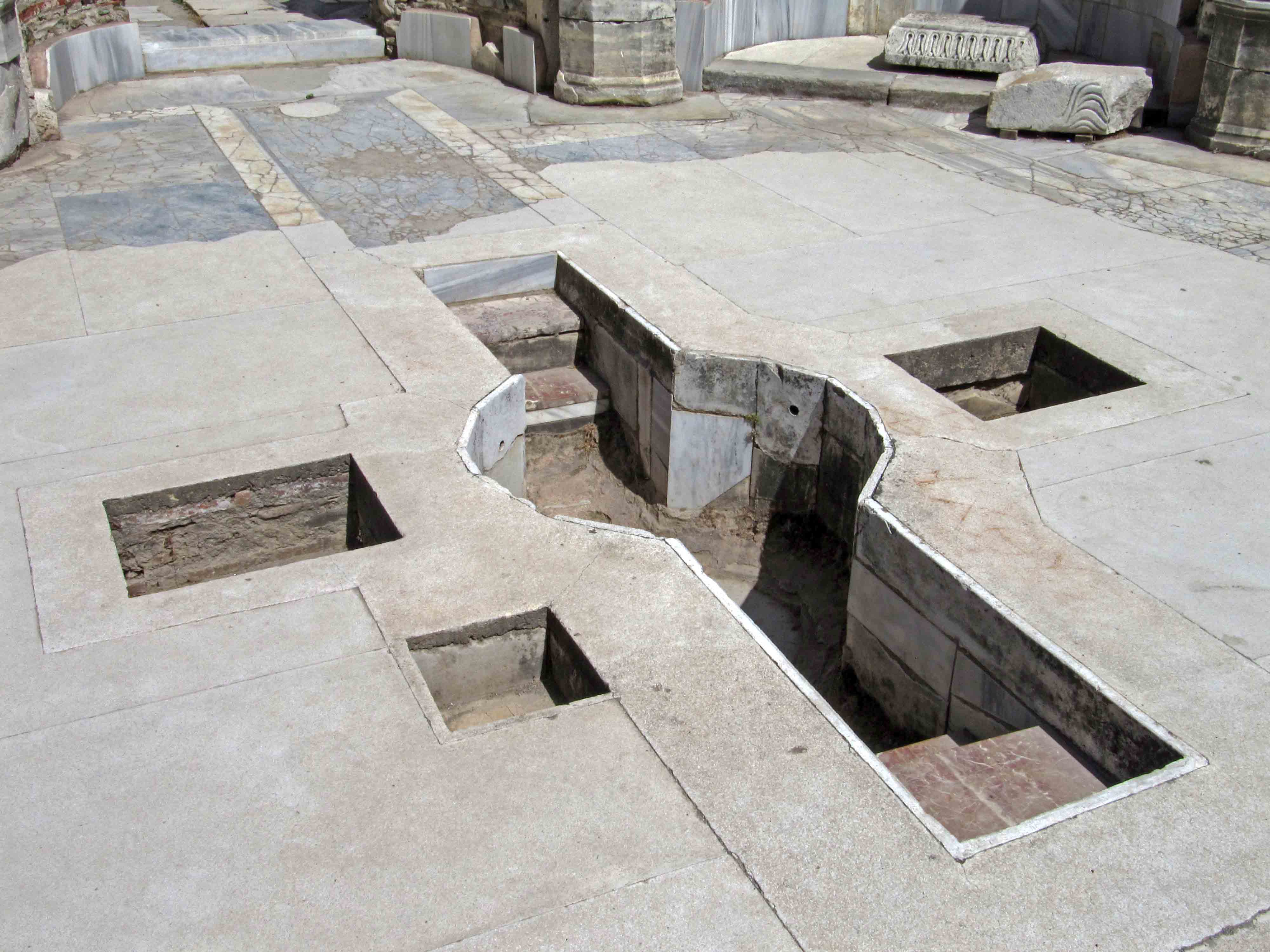 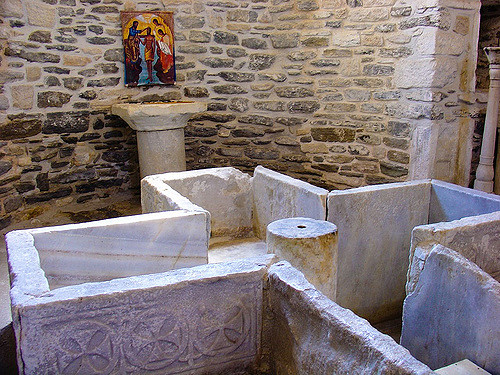 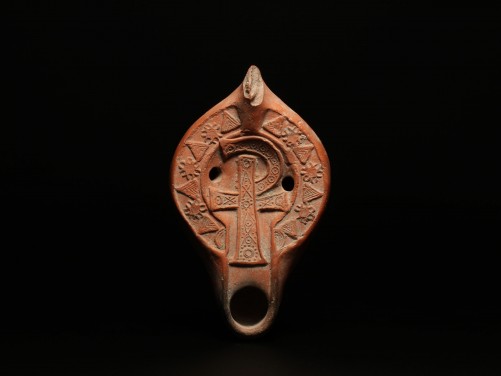 Sample Footer Text
10/8/2018
32
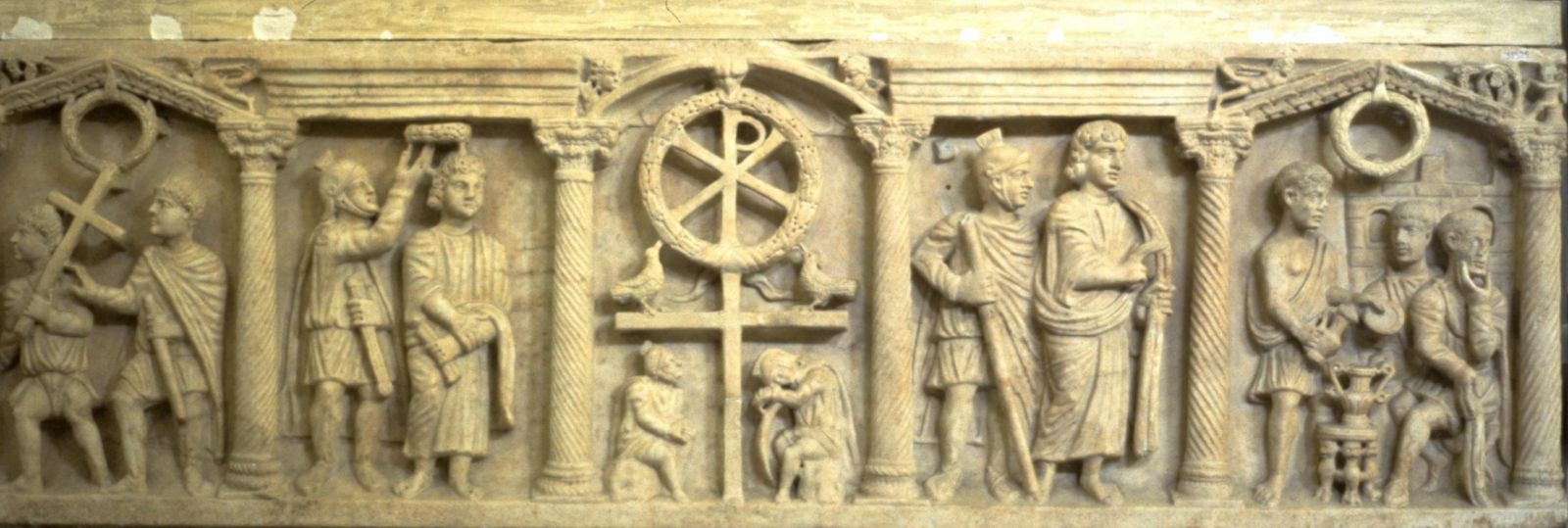 Sample Footer Text
10/8/2018
33
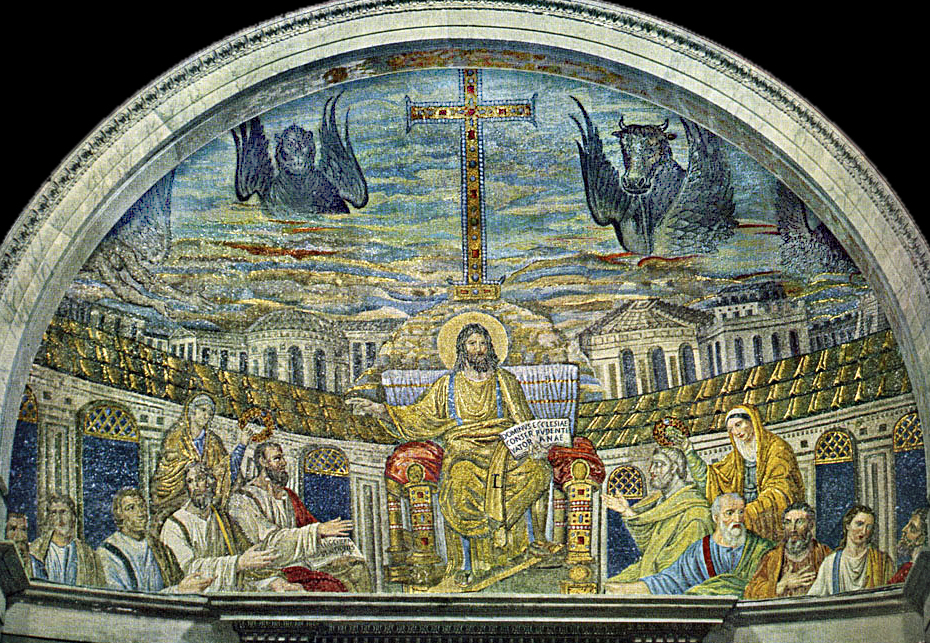 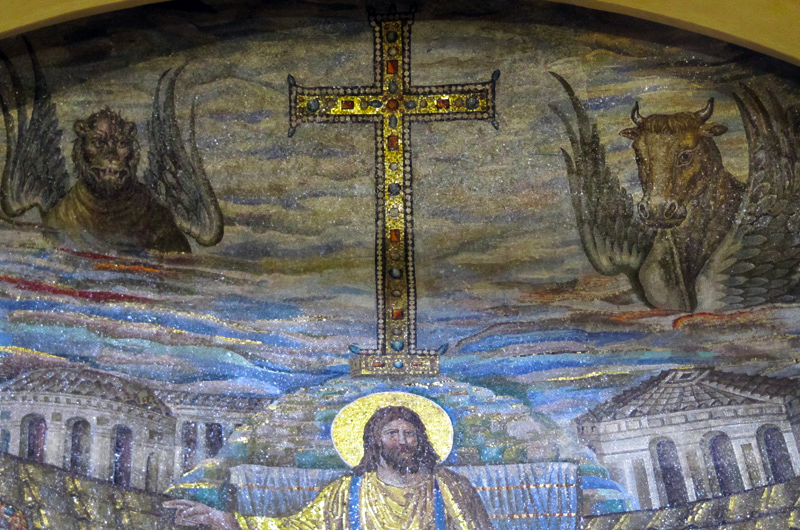 Sample Footer Text
10/8/2018
35
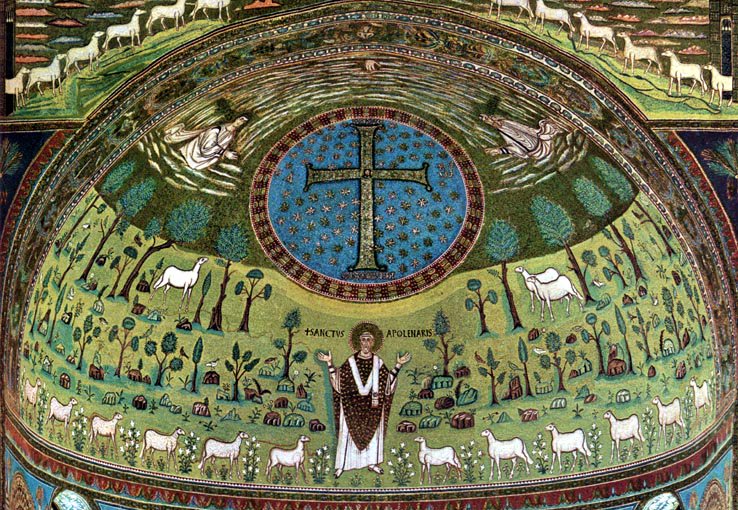 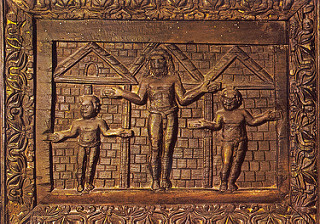 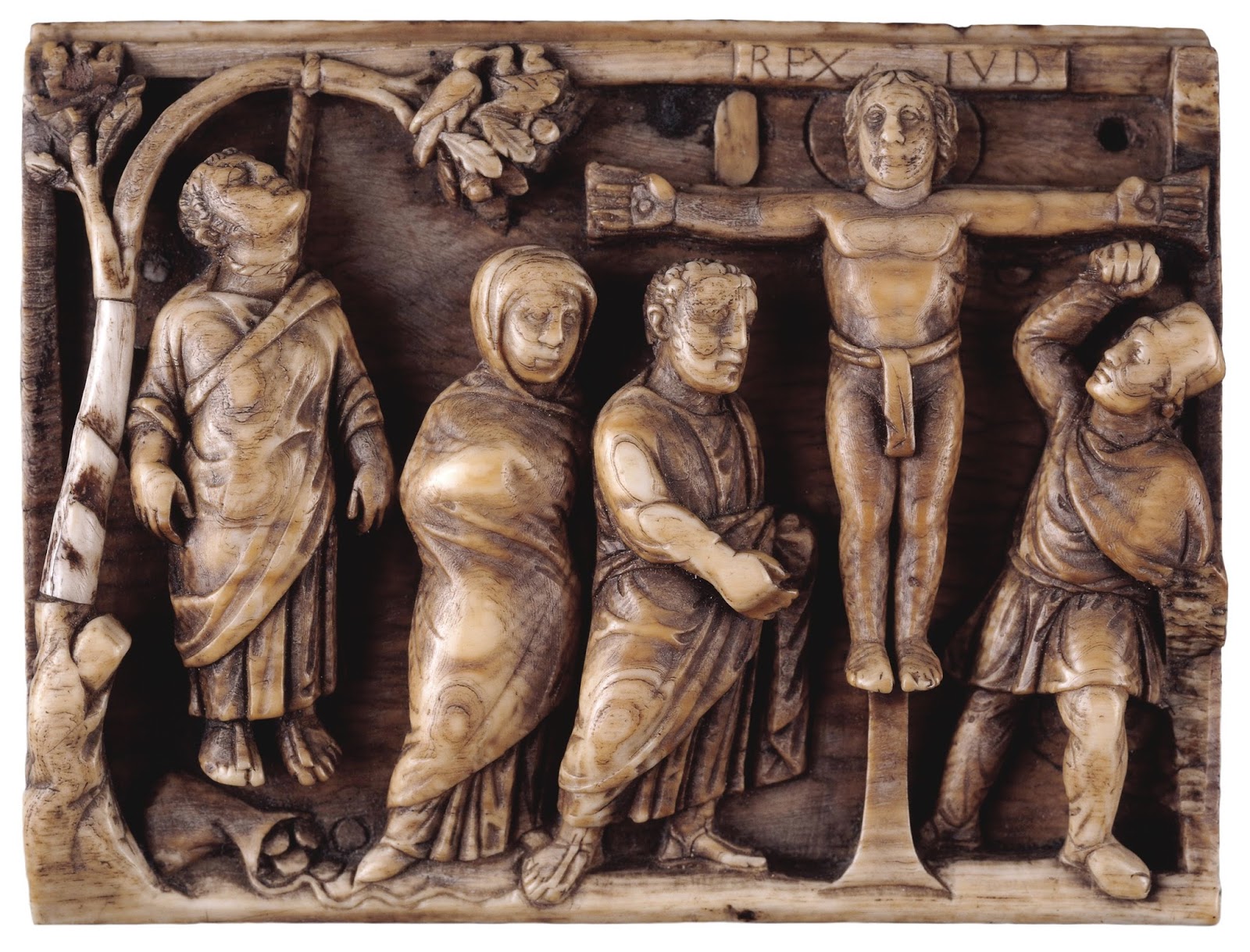 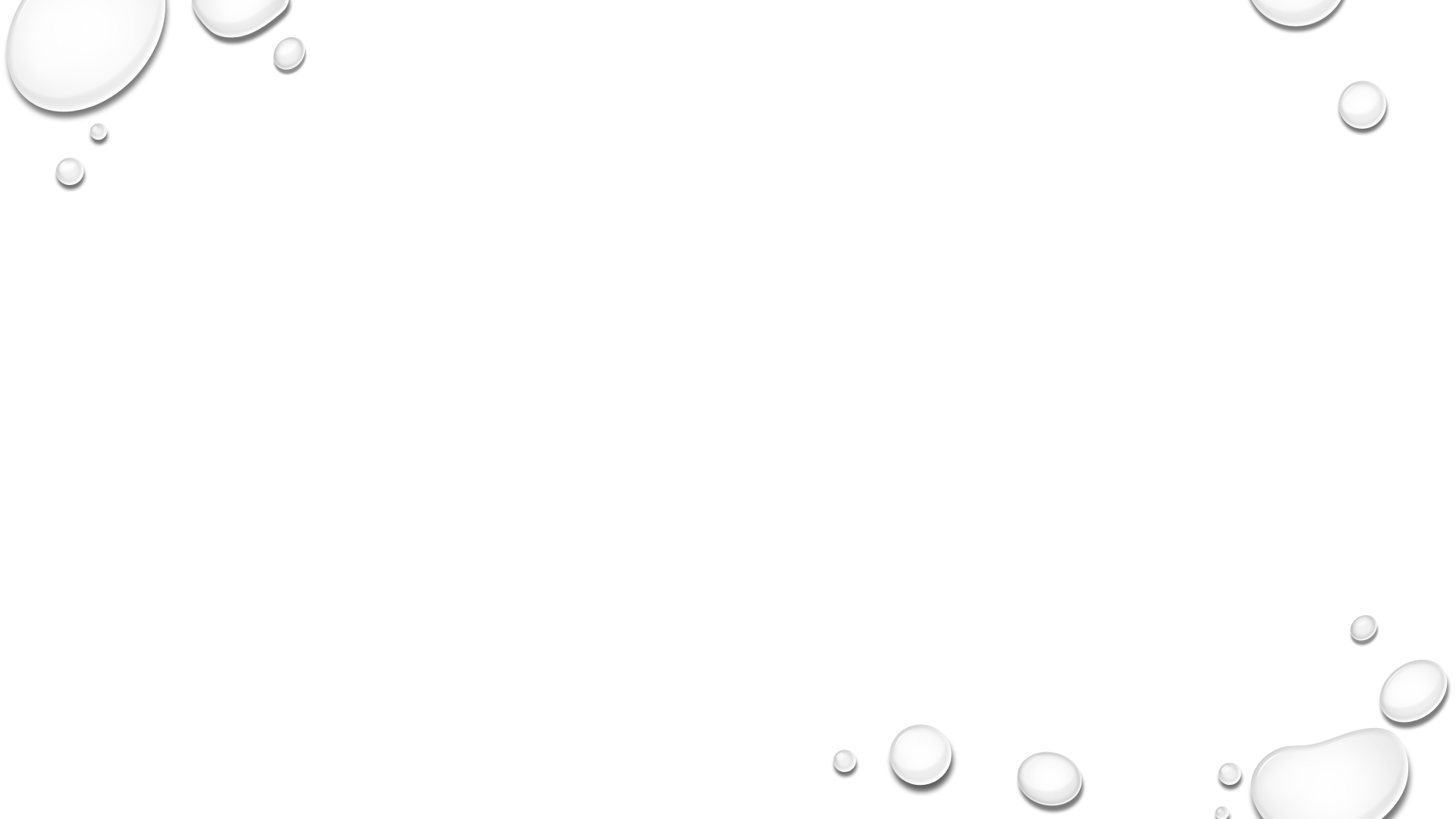 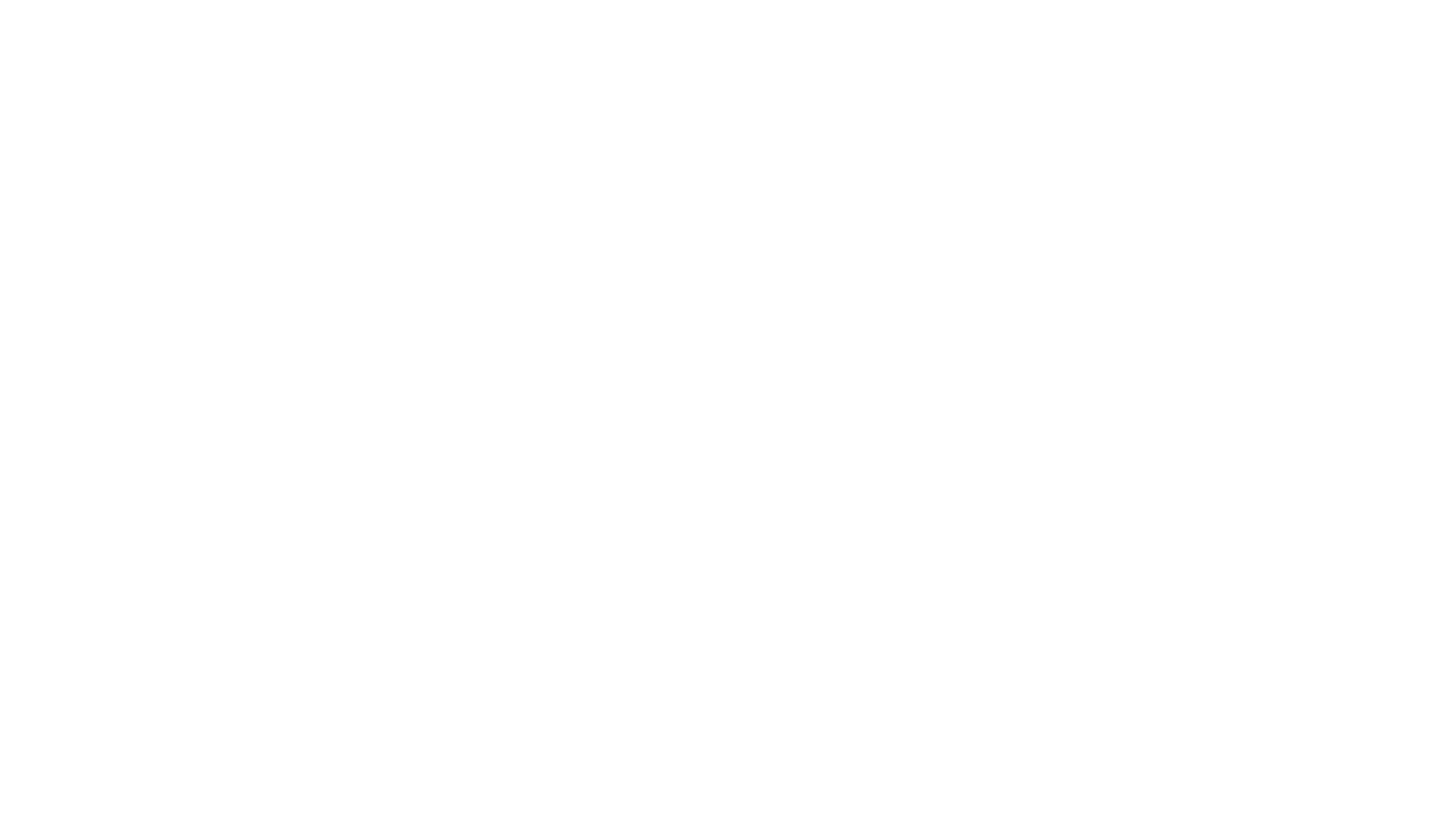 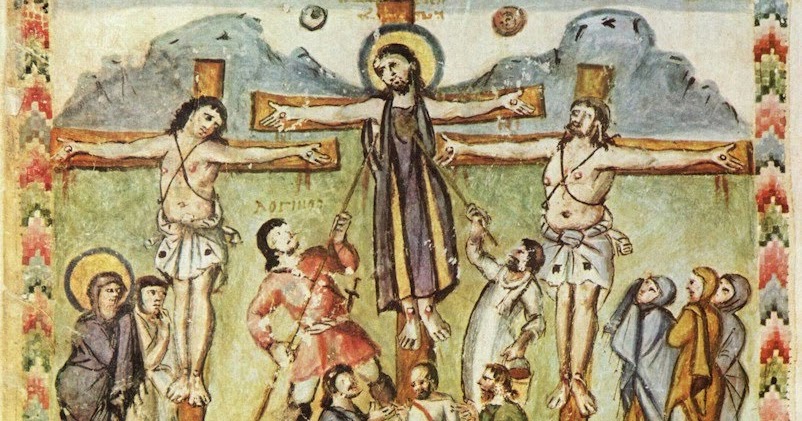 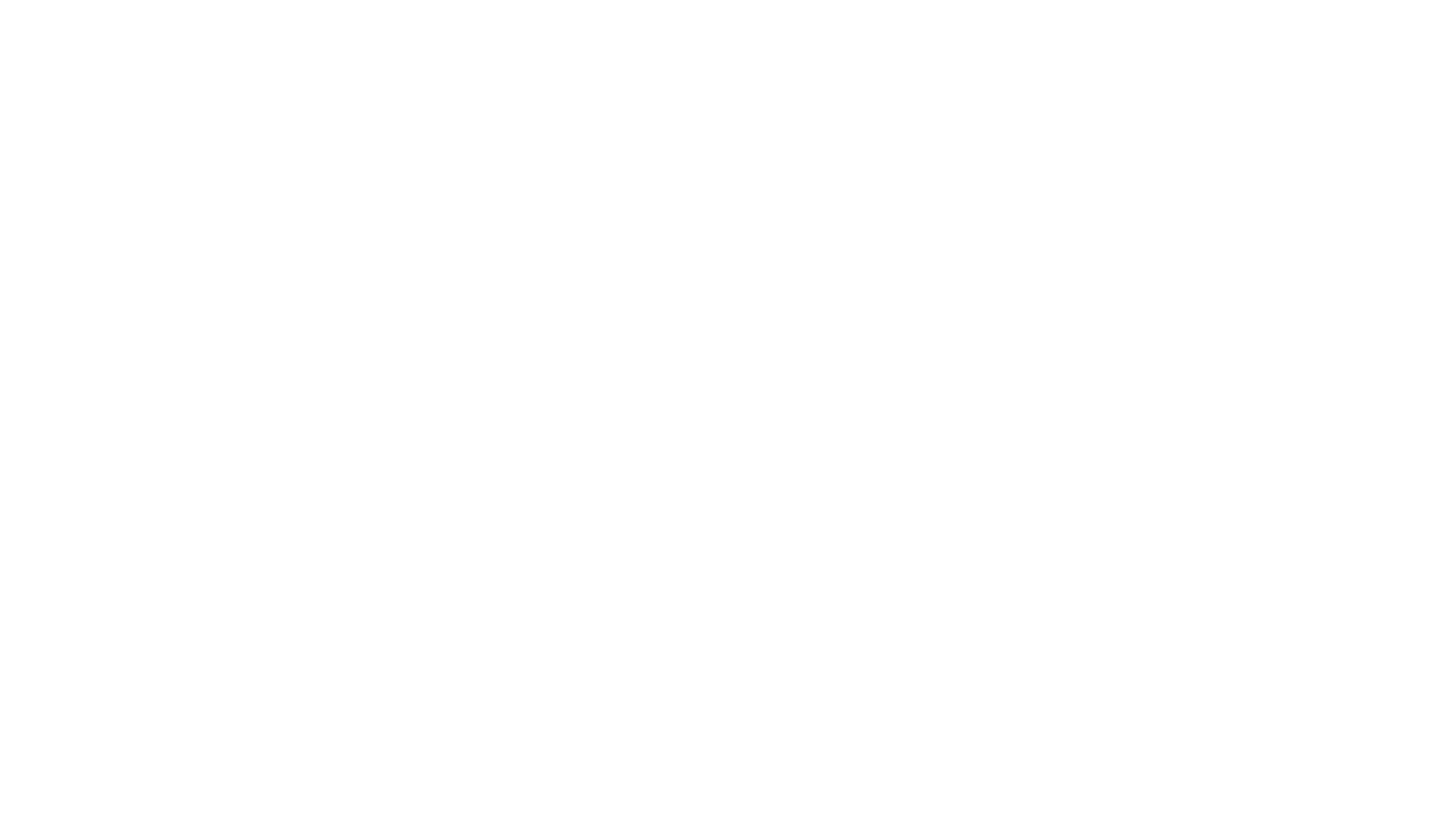 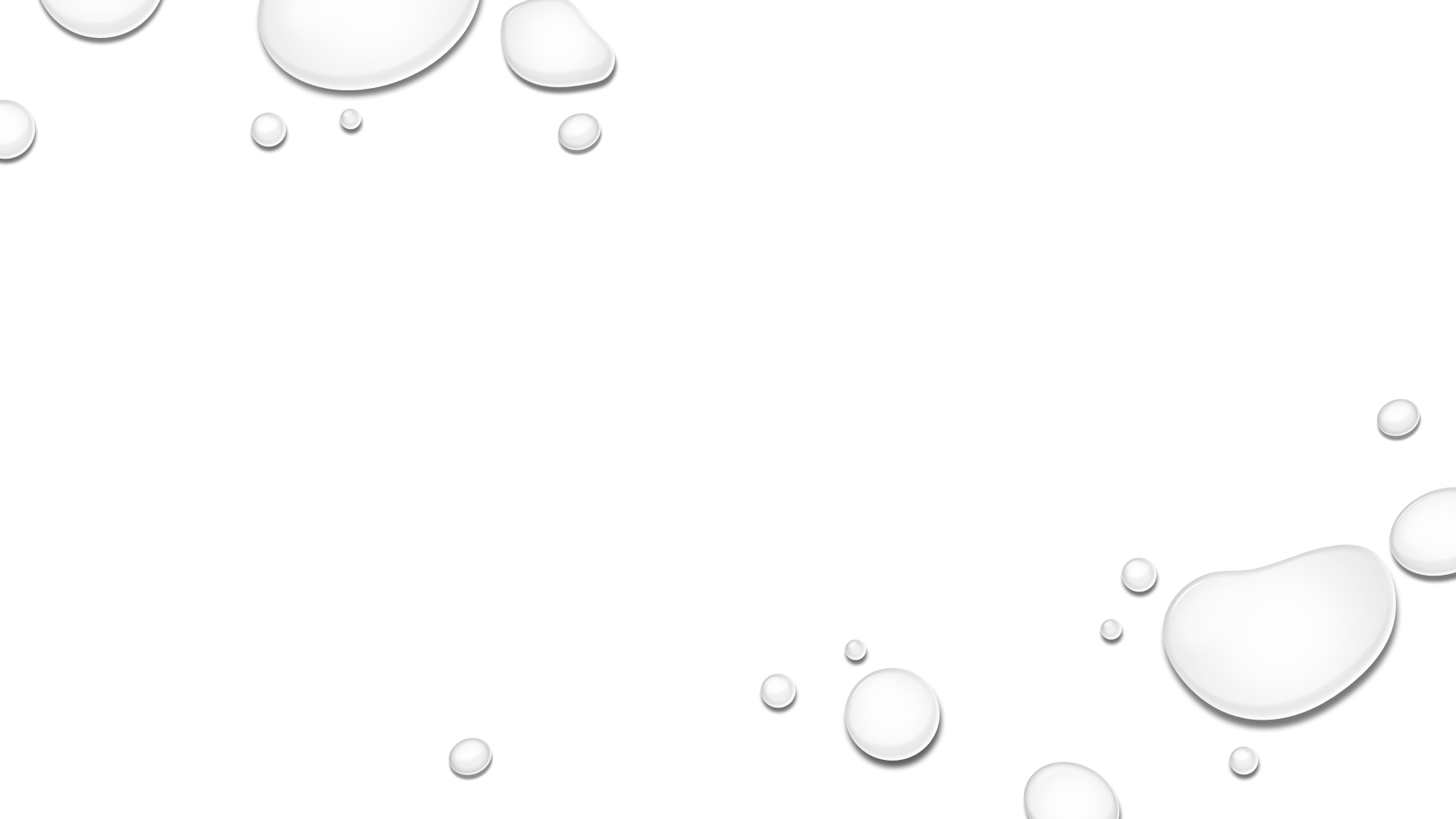 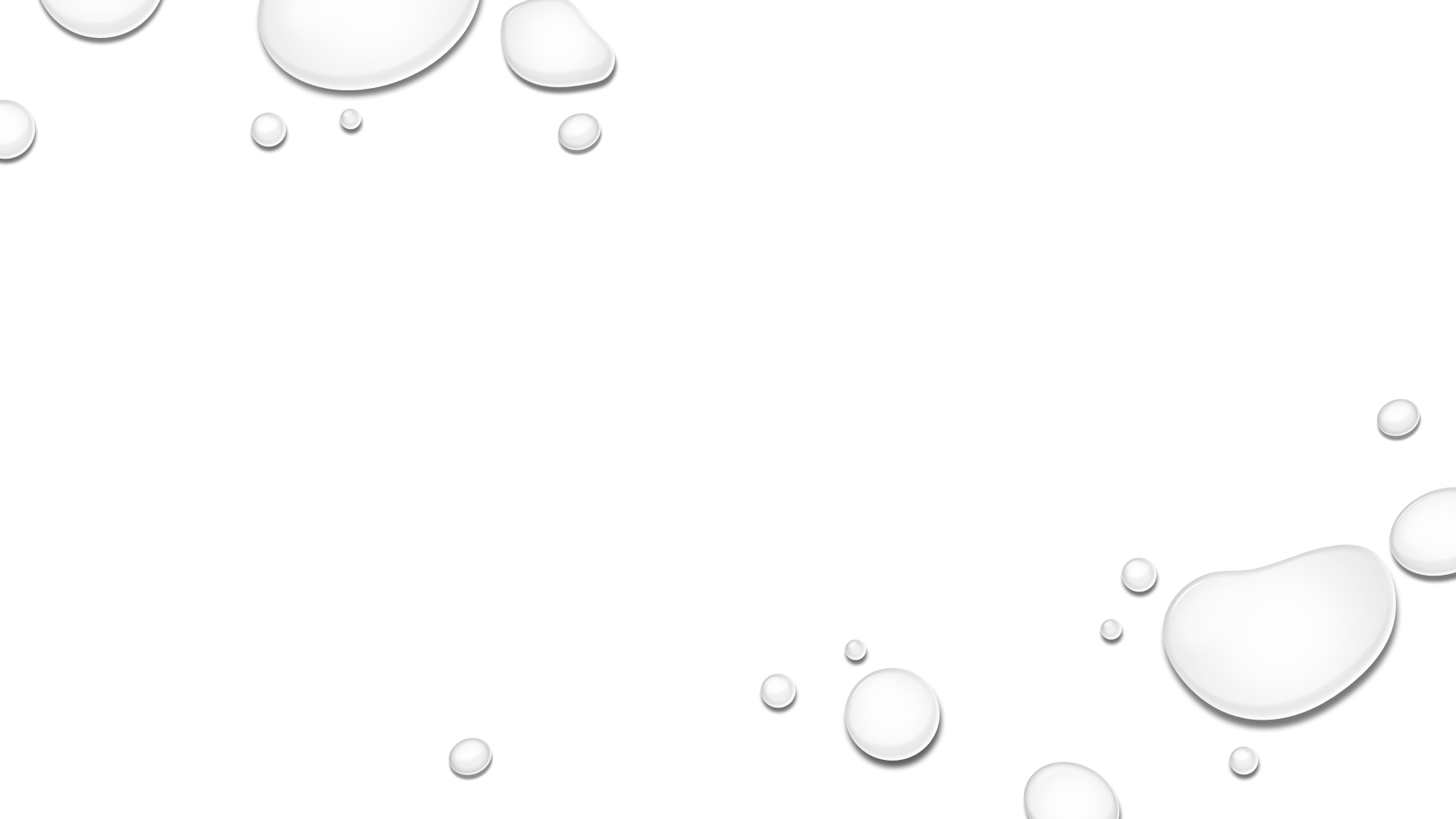 Inscribing the victorious crucifix
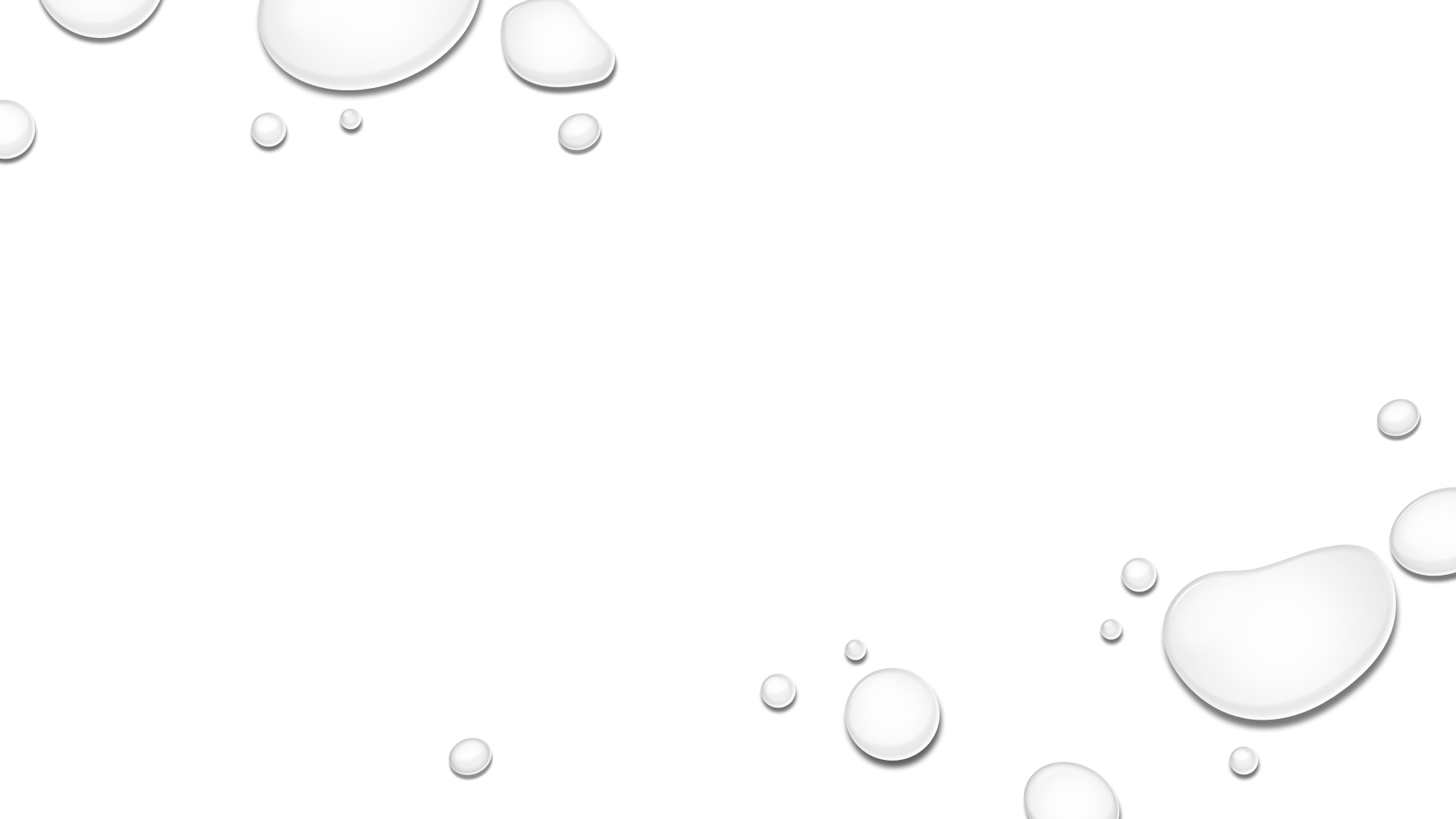 the cross as symbolic Remembrance
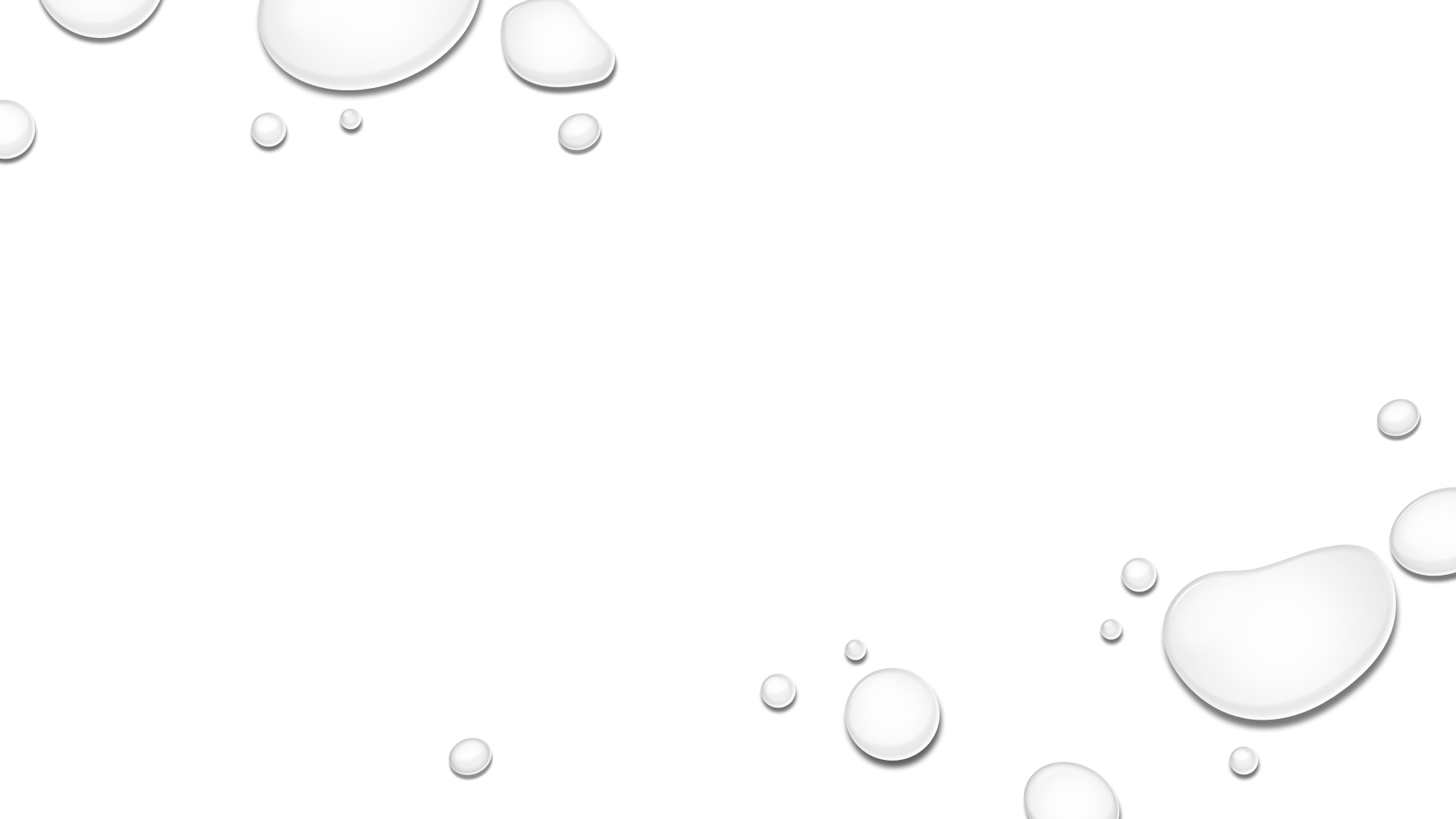 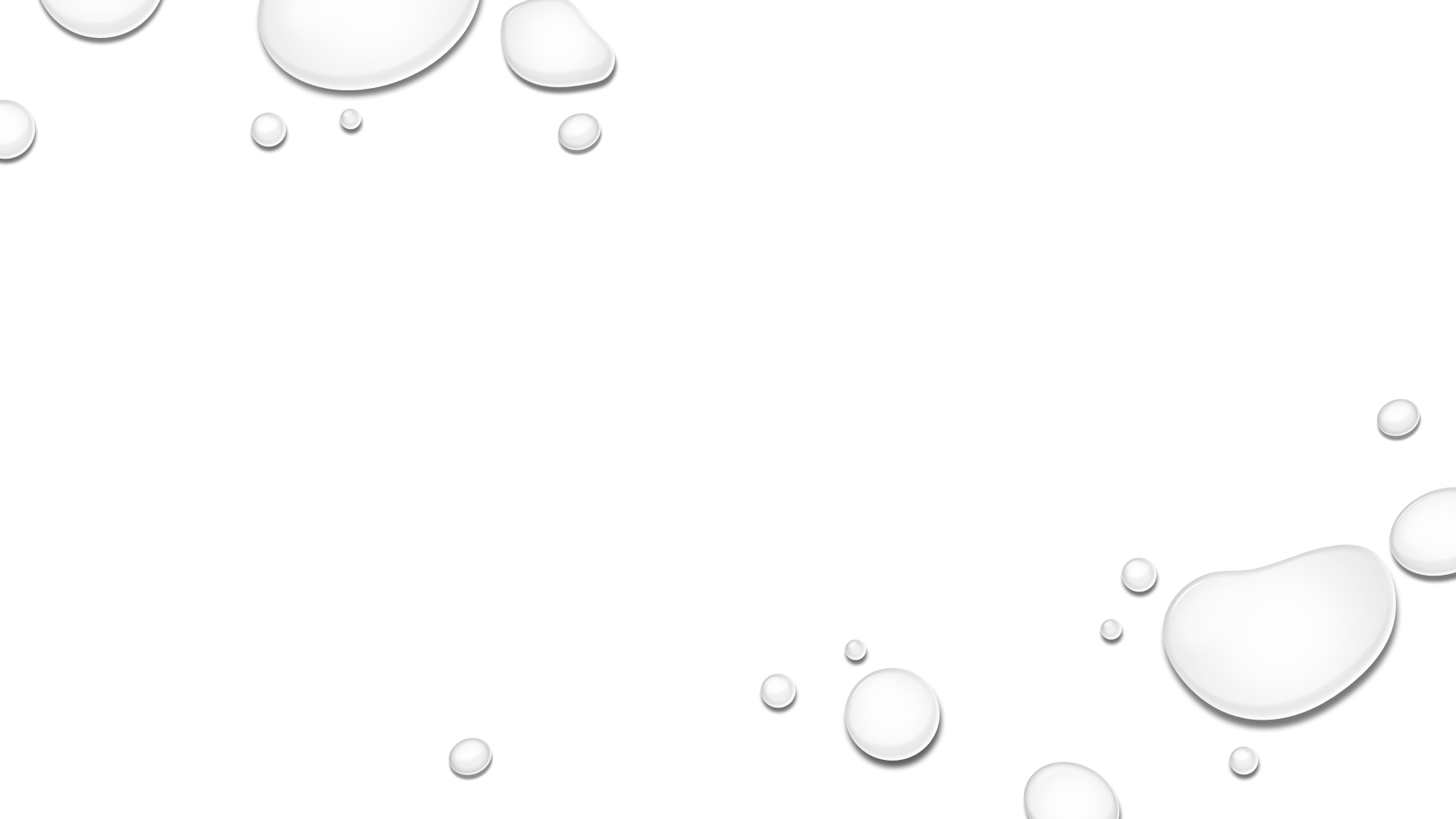 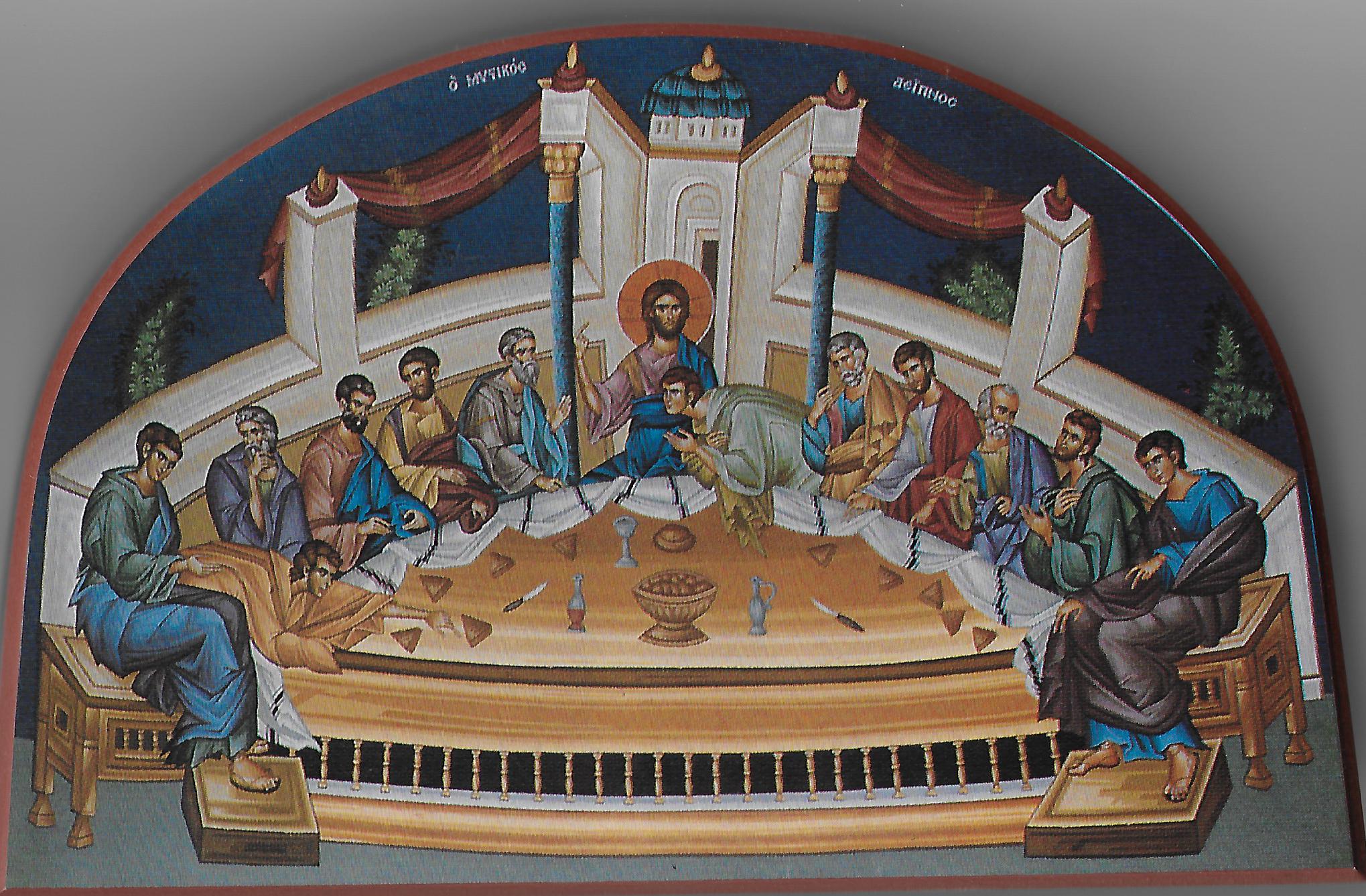 Sample Footer Text
10/8/2018
41
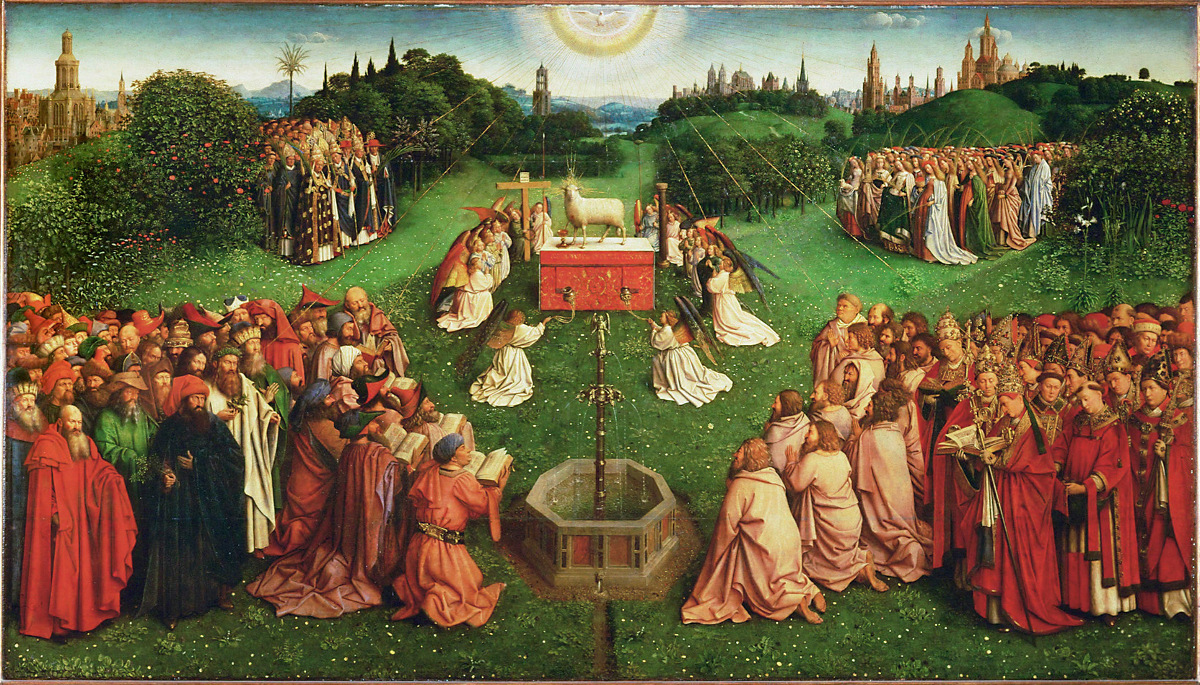 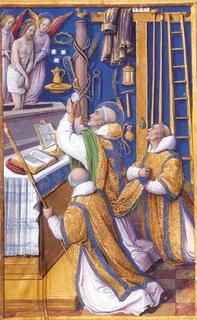 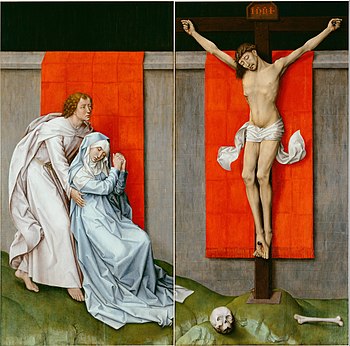 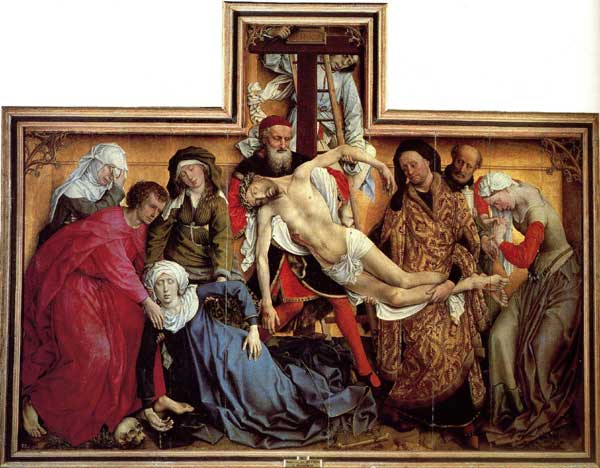 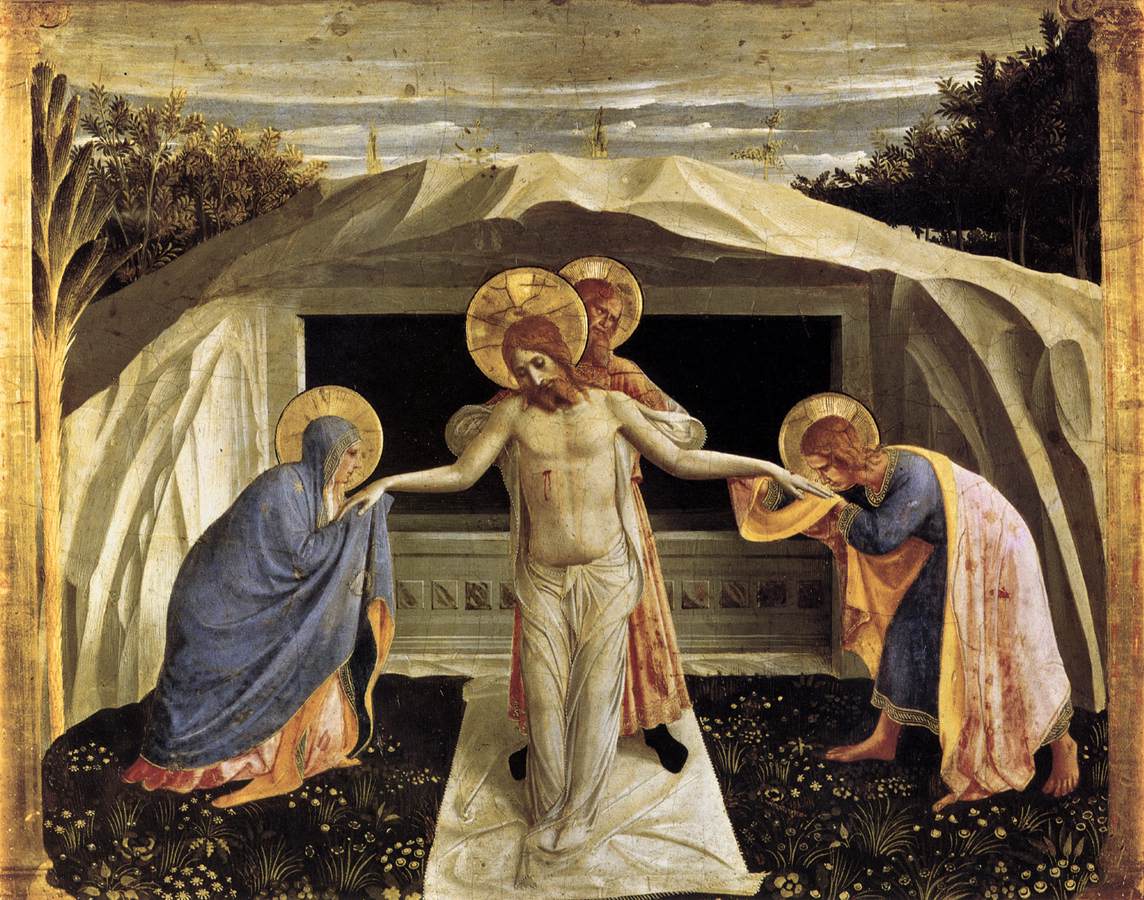 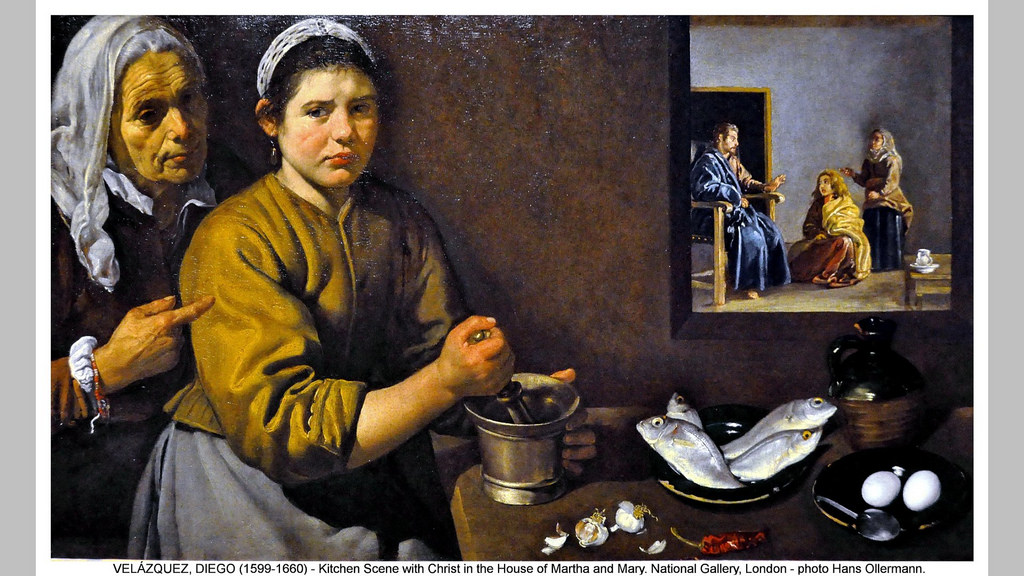 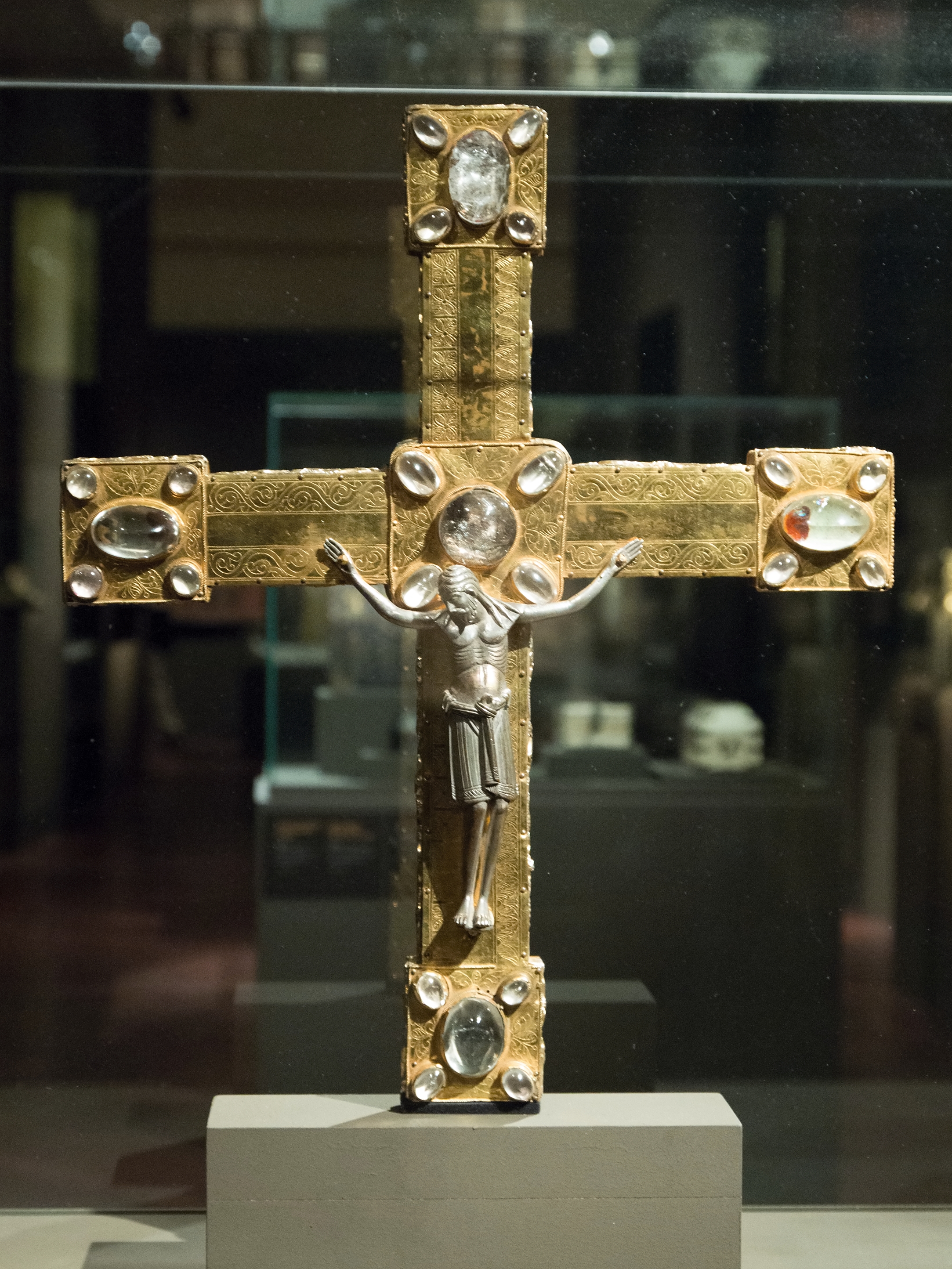 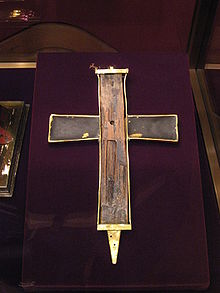 O Sacred Head Now Wounded
O sacred Head, now wounded,    With grief and shame weighed down,Now scornfully surrounded    With thorns, Thine only crown.O sacred Head, what glory,    What bliss, till now was Thine!Yet, though despised and gory,    I joy to call Thee mine.
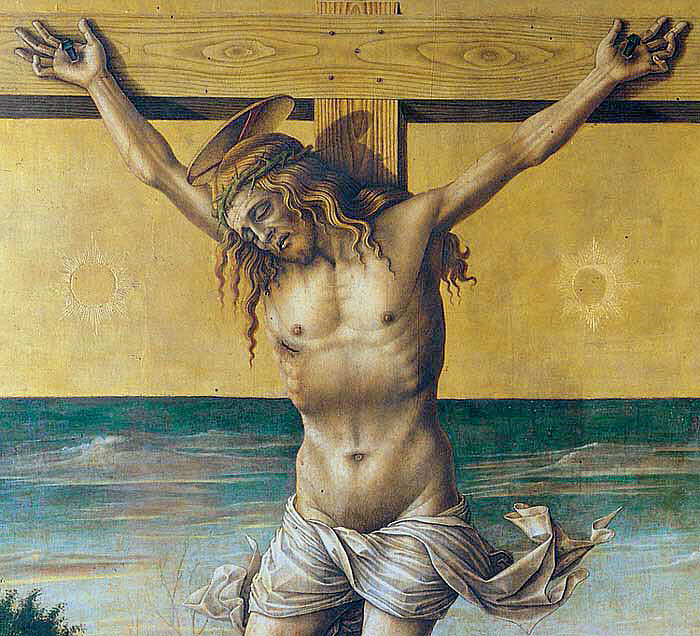 Sample Footer Text
10/8/2018
51
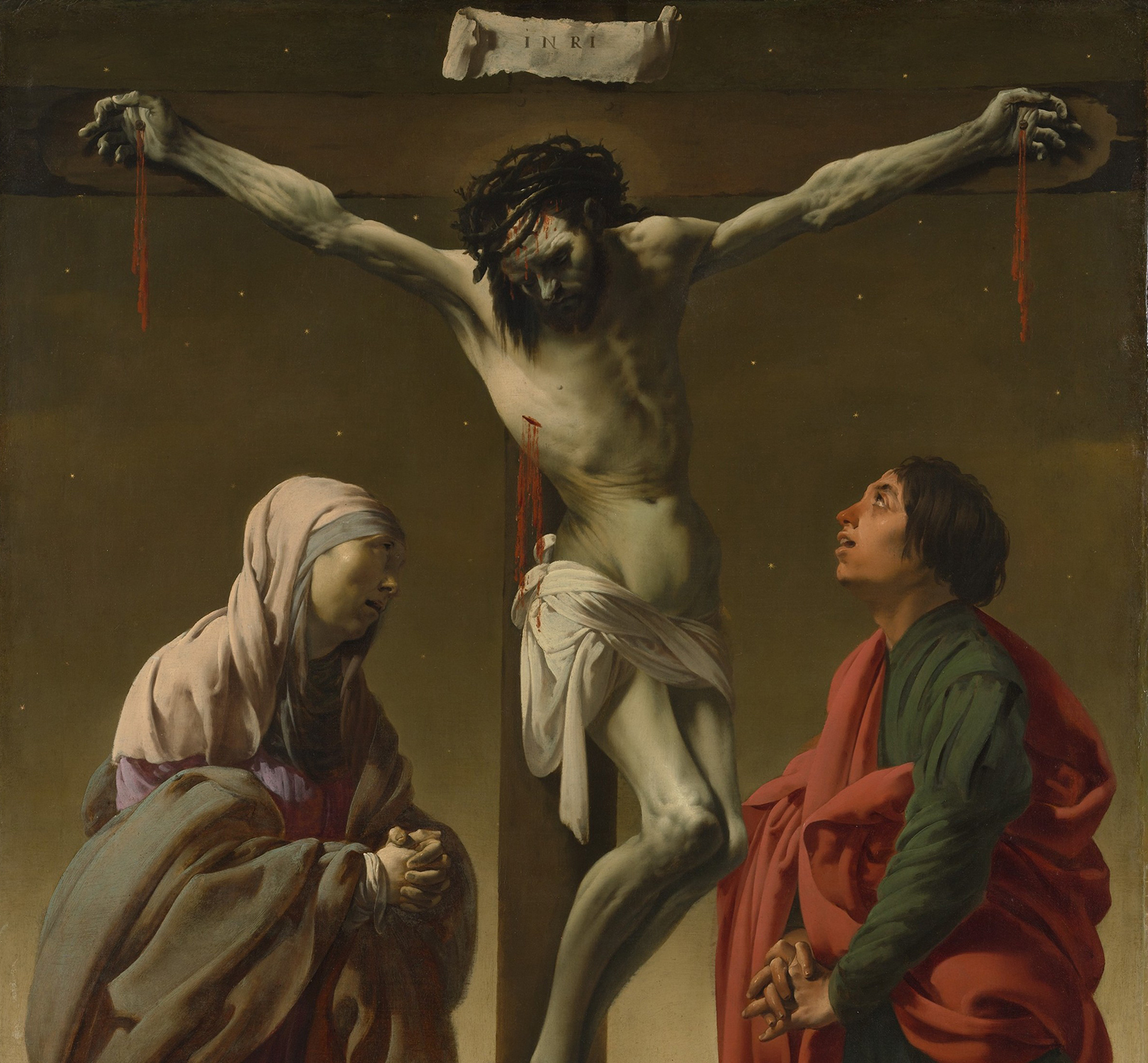 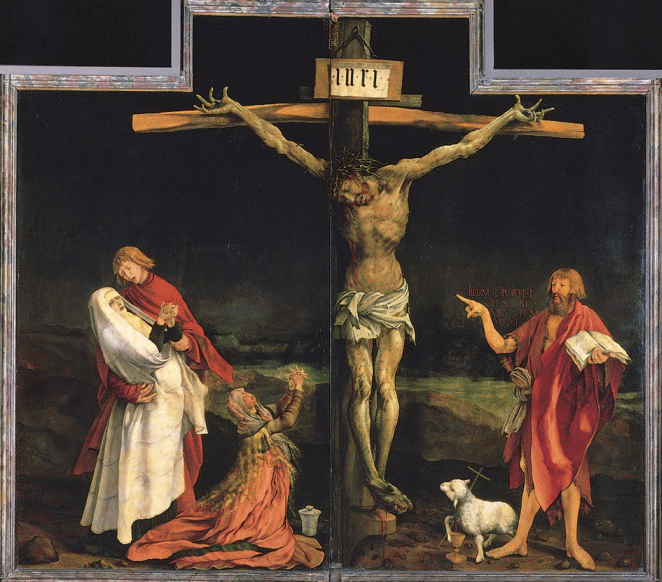 Sample Footer Text
10/8/2018
53
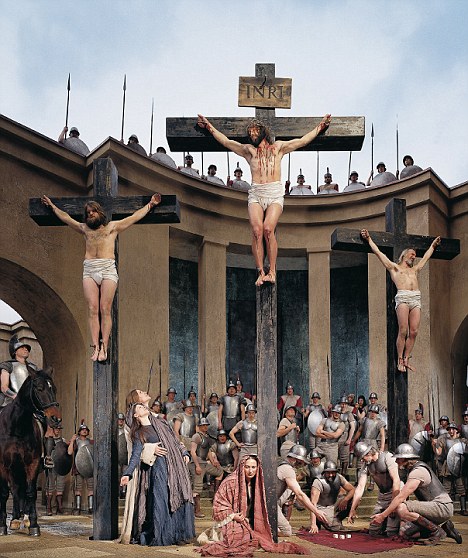 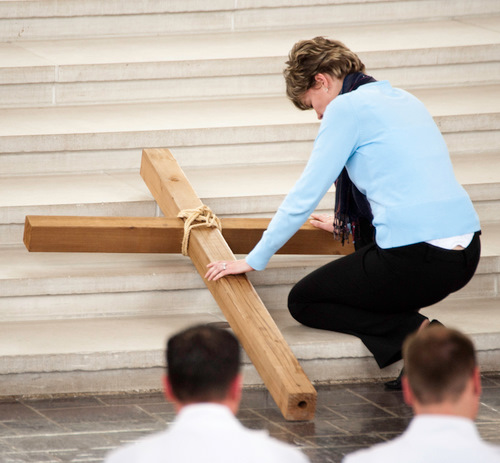 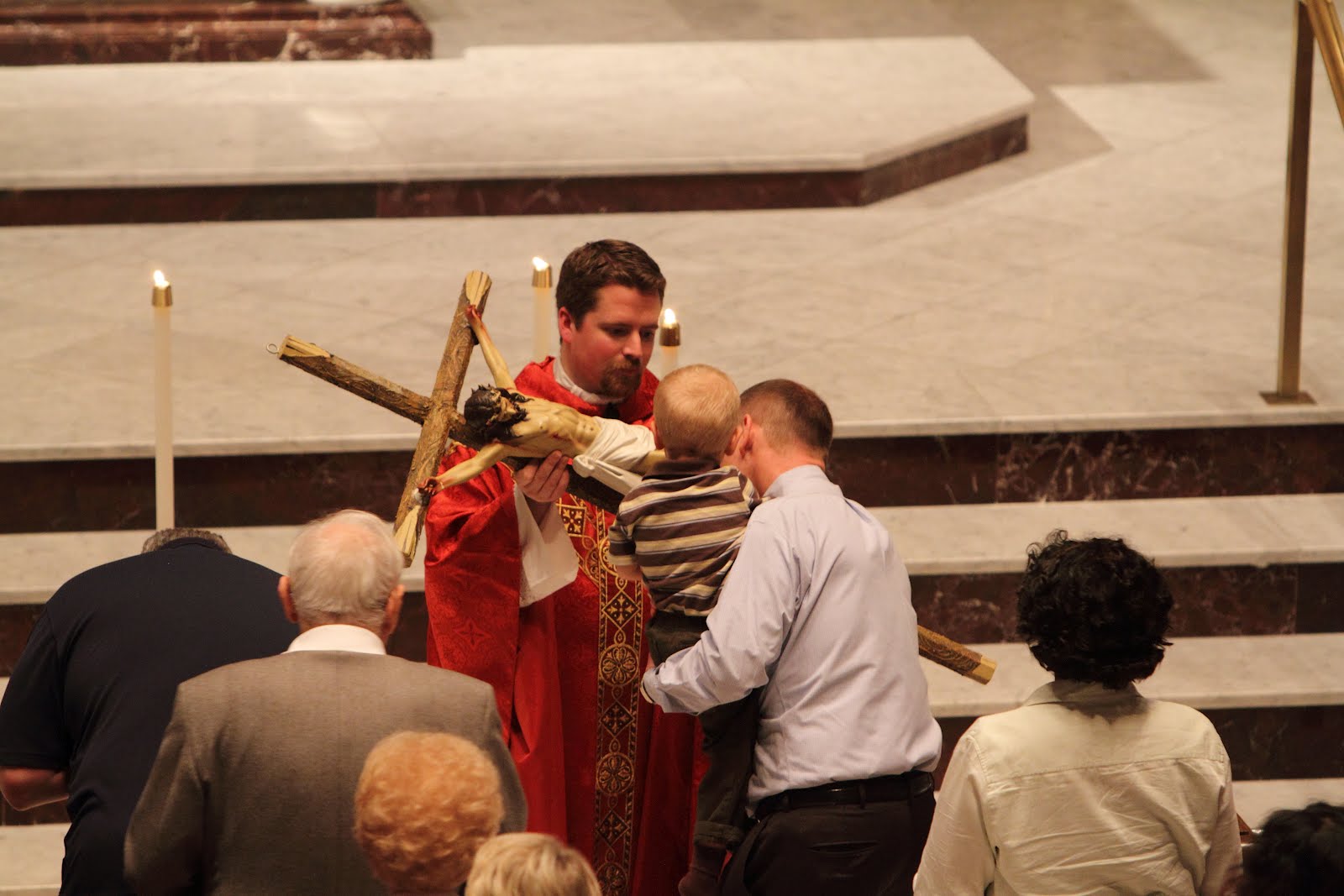 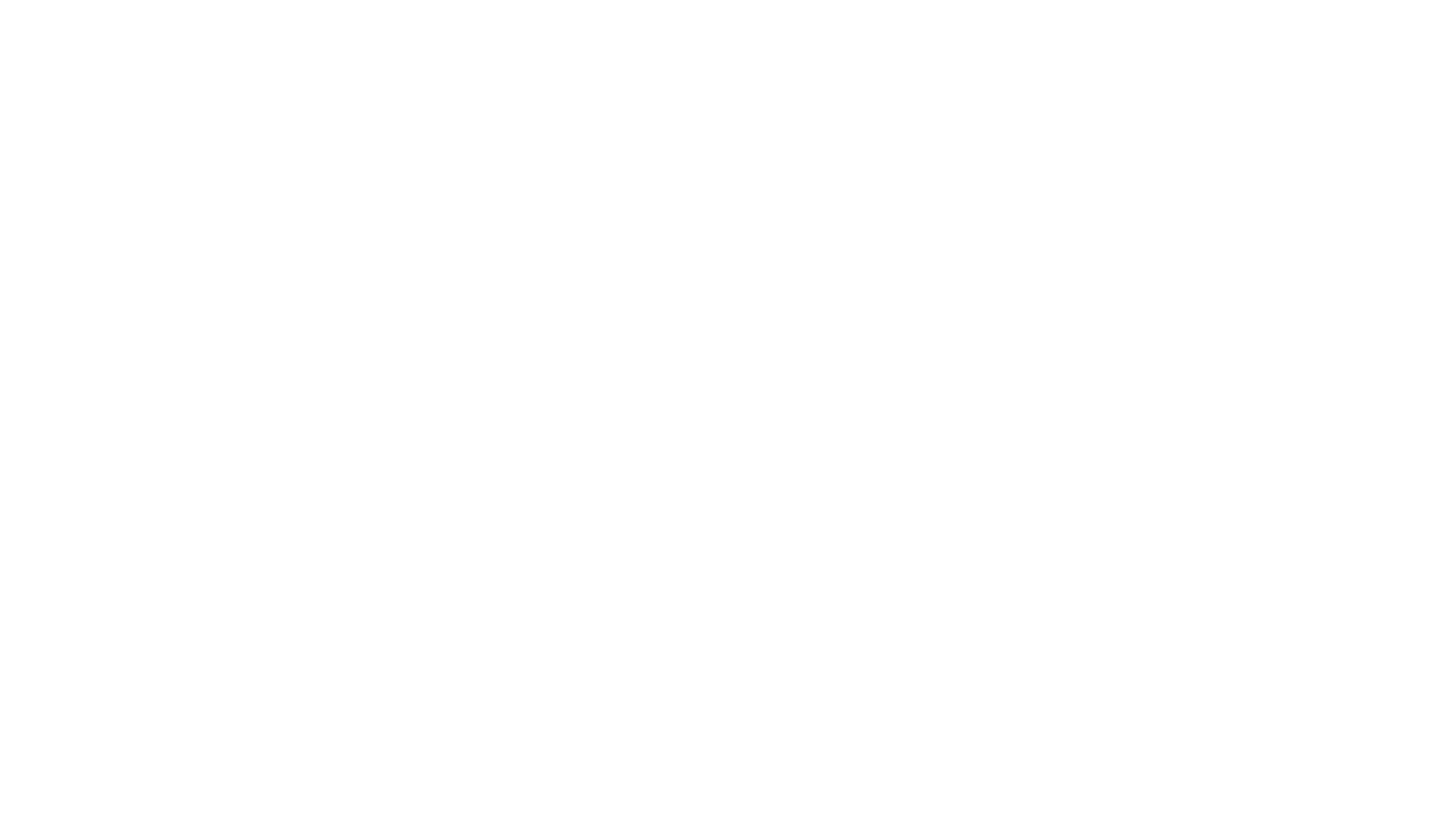 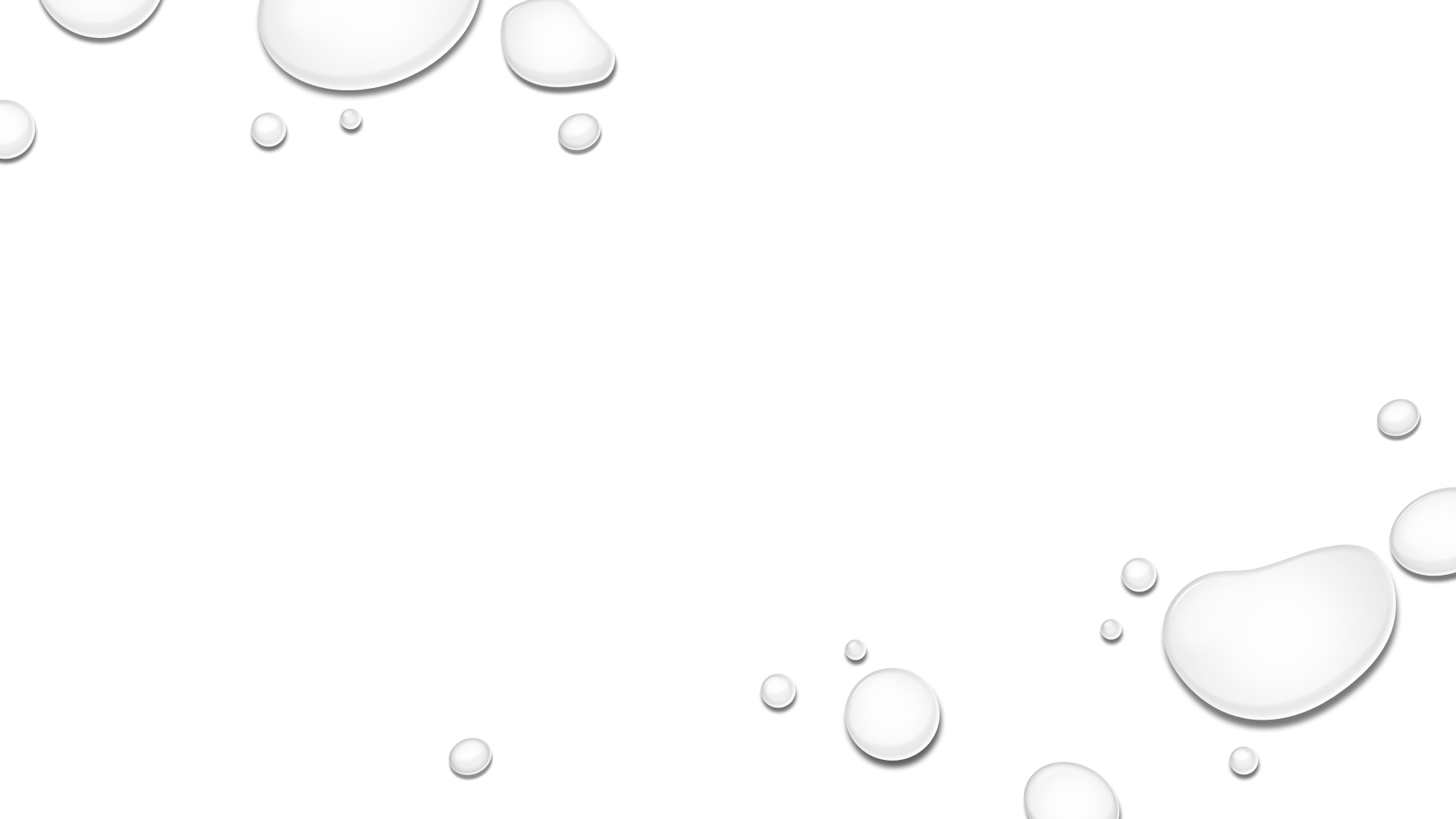 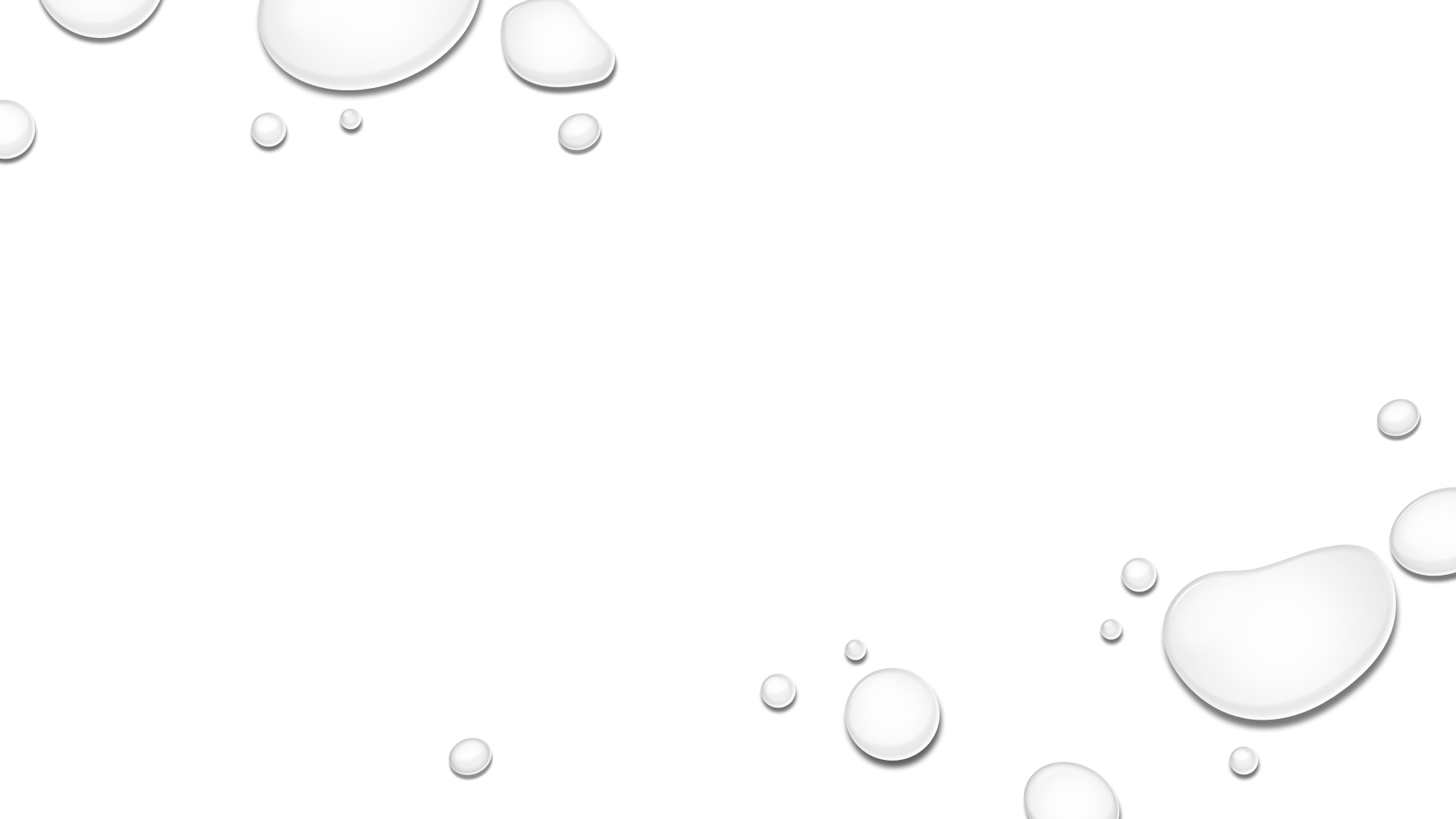 Inscribing the victorious cross (again)
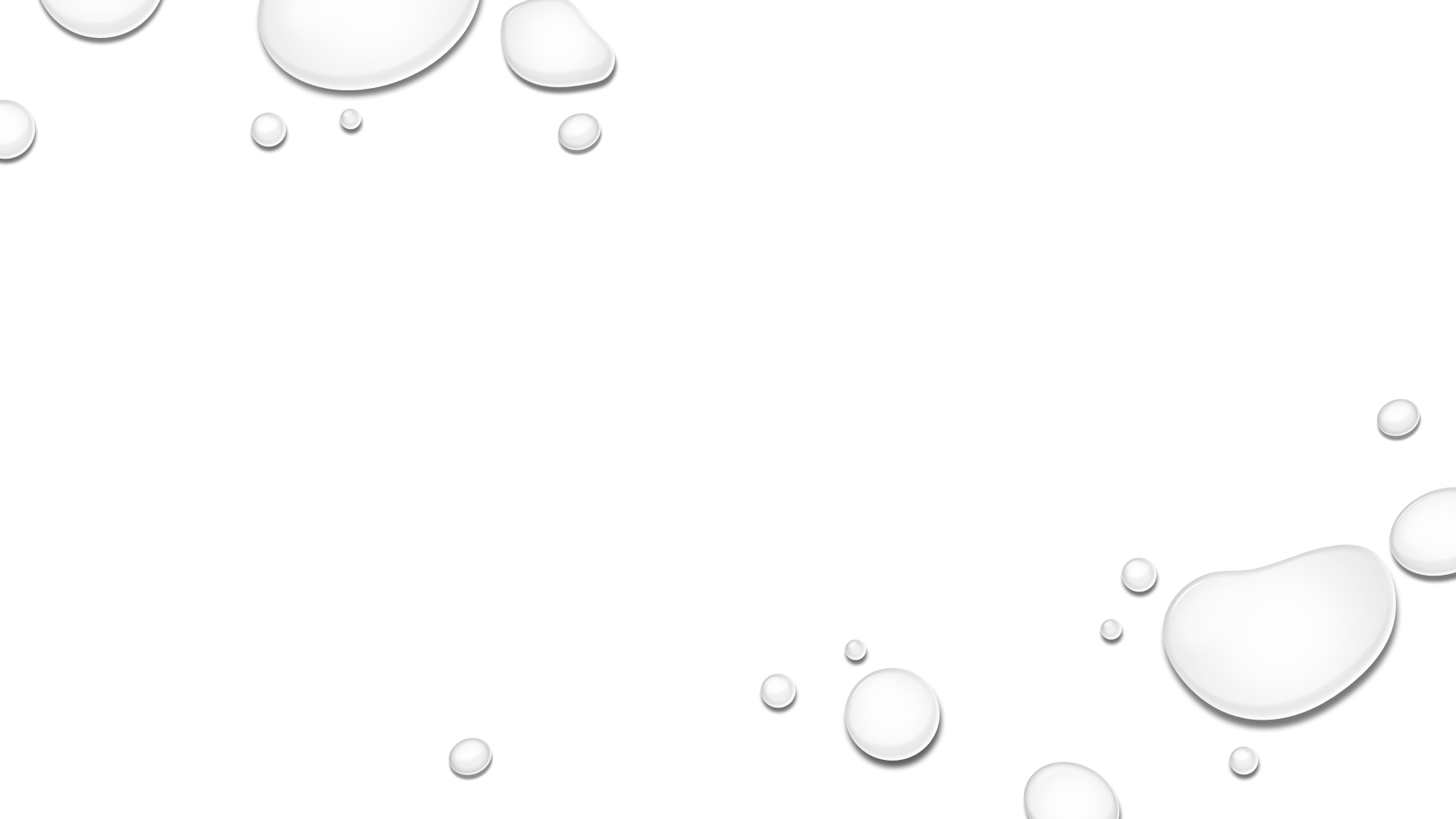 The word of the cross reformation ritual and imagery
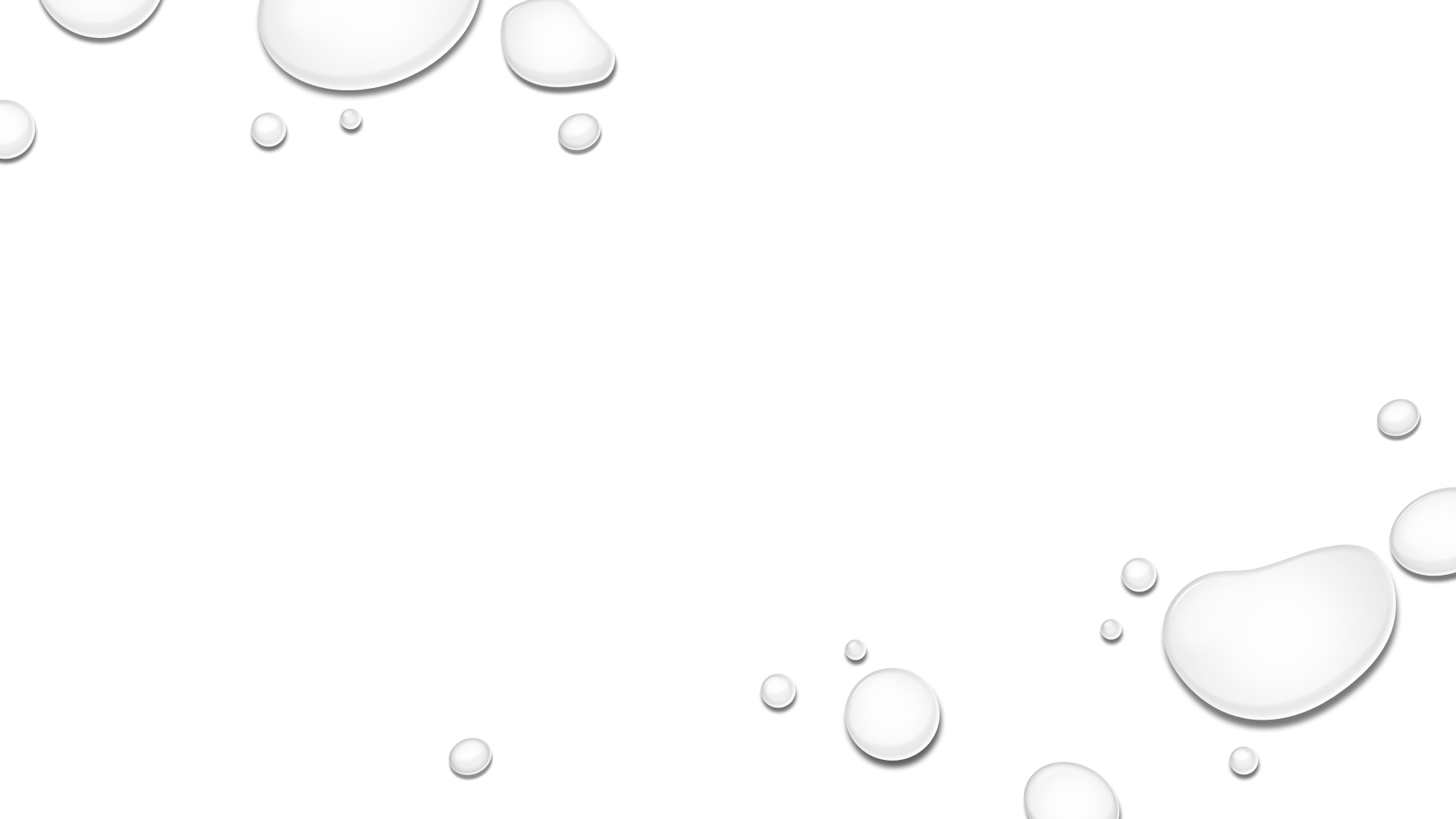 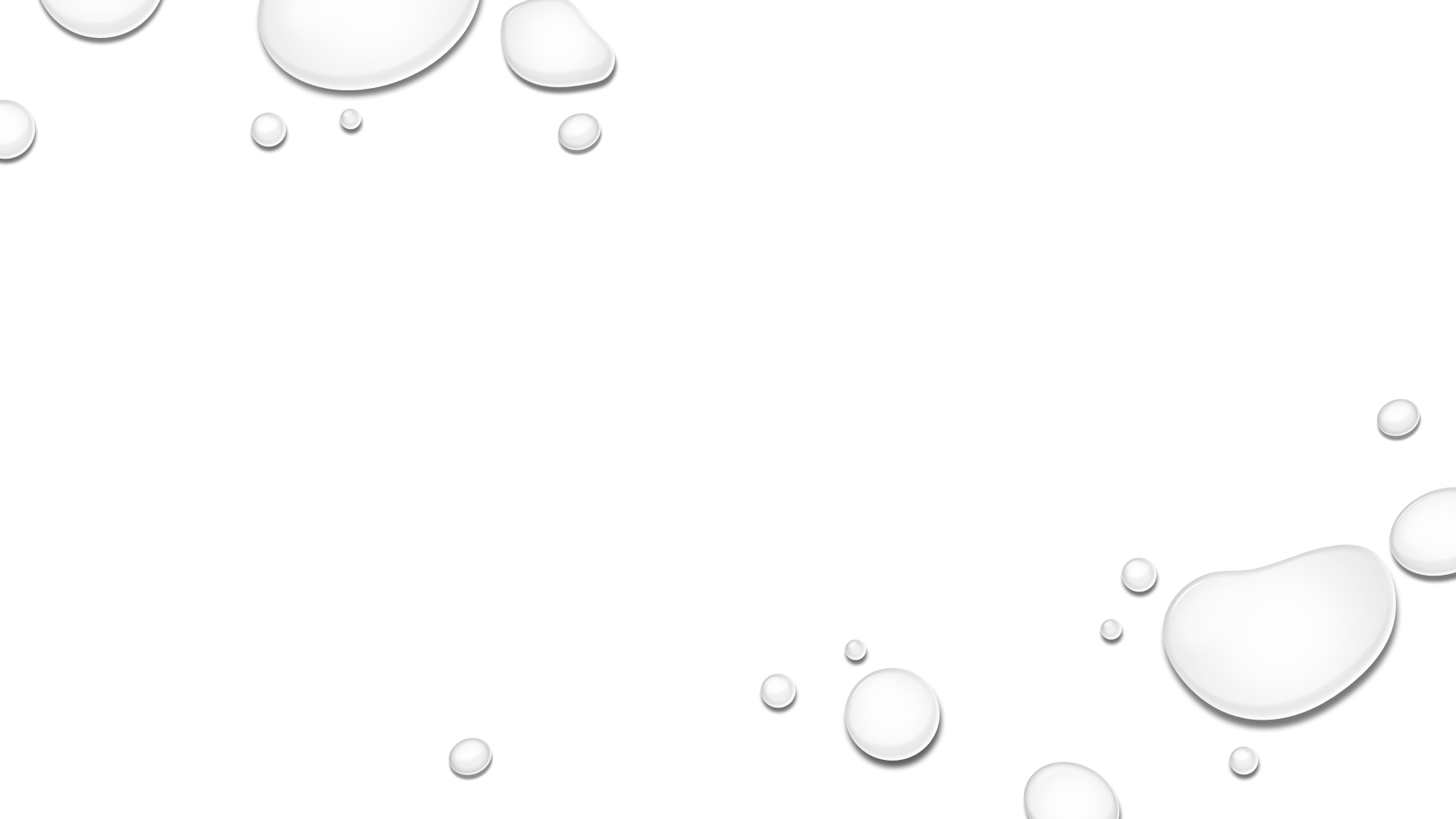 Upon the Cross Extended
Your soul in griefs unbounded,Your head with thorns surrounded,     You died to ransom me.The cross for me enduring,The crown for me securing,     You healed my wounds and set me free.
Christ lag in Todesbanden (BWV 4)
Christ lag in Todesbanden (BWV 4)
Christ lay in death's bondsgiven over for our sins,He has risen againand brought us life;therefore we should be joyful,praise God and be thankful to Himand sing Hallelujah,Hallelujah!
Christ lag in TodesbandenFür unsre Sünd gegeben,Er ist wieder erstandenUnd hat uns bracht das Leben;Des wir sollen fröhlich sein,Gott loben und ihm dankbar seinUnd singen halleluja,Halleluja!
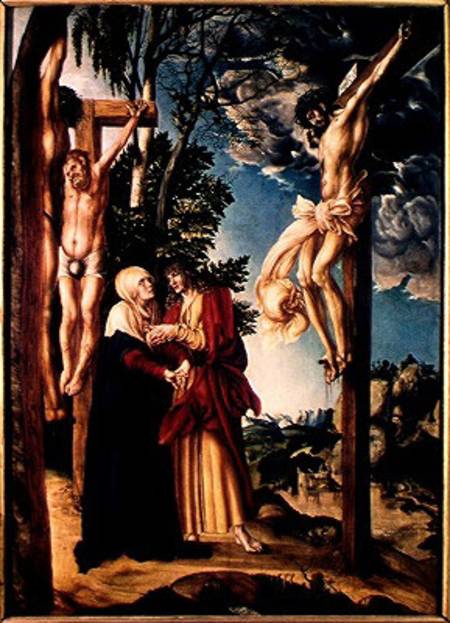 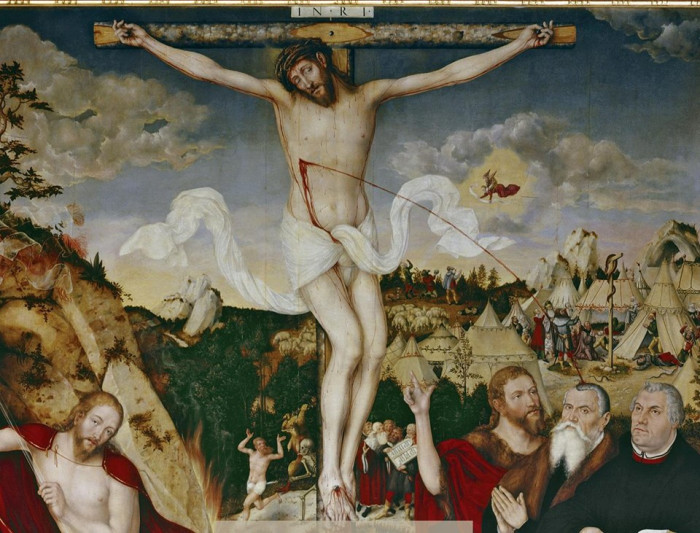 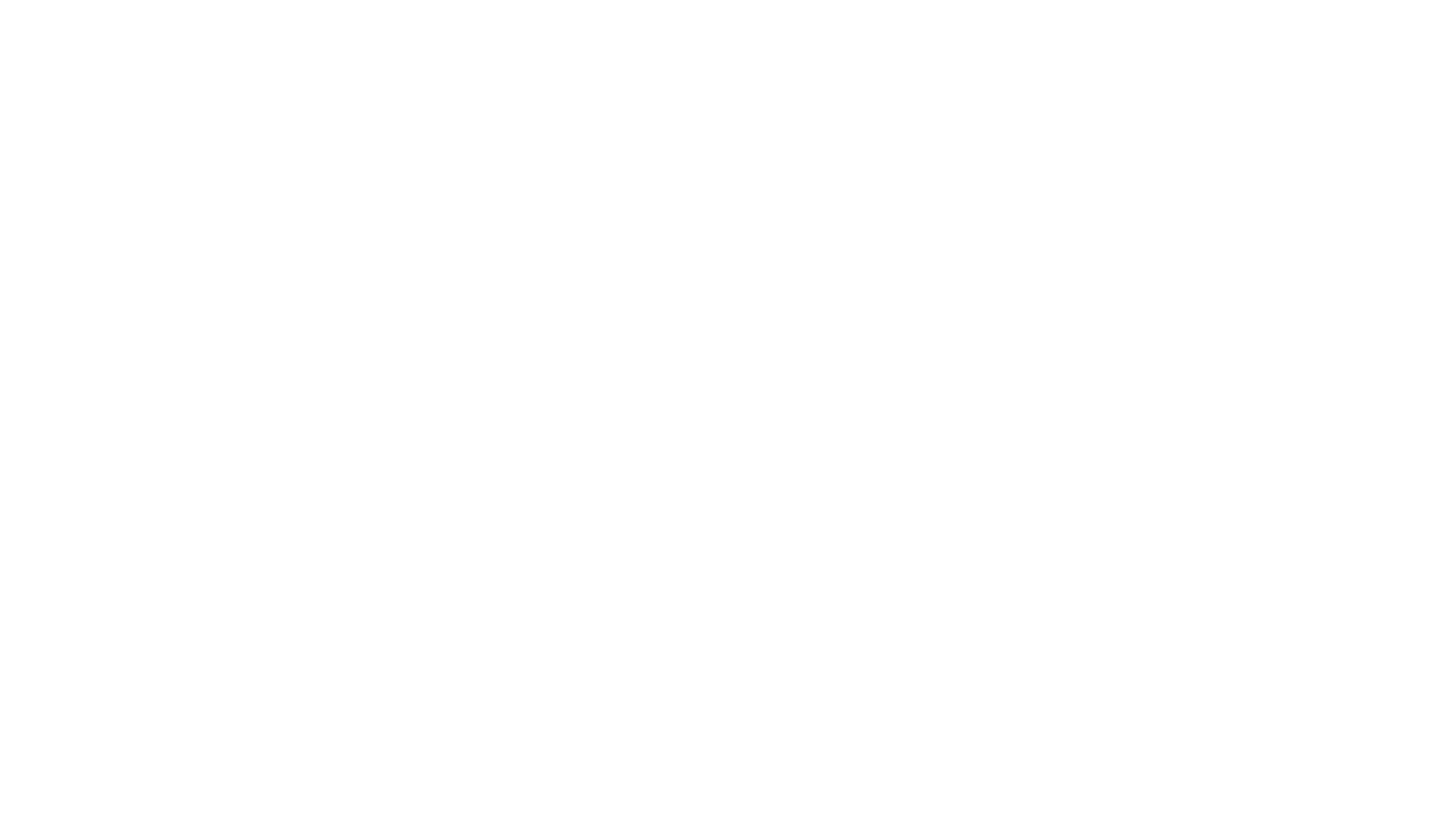 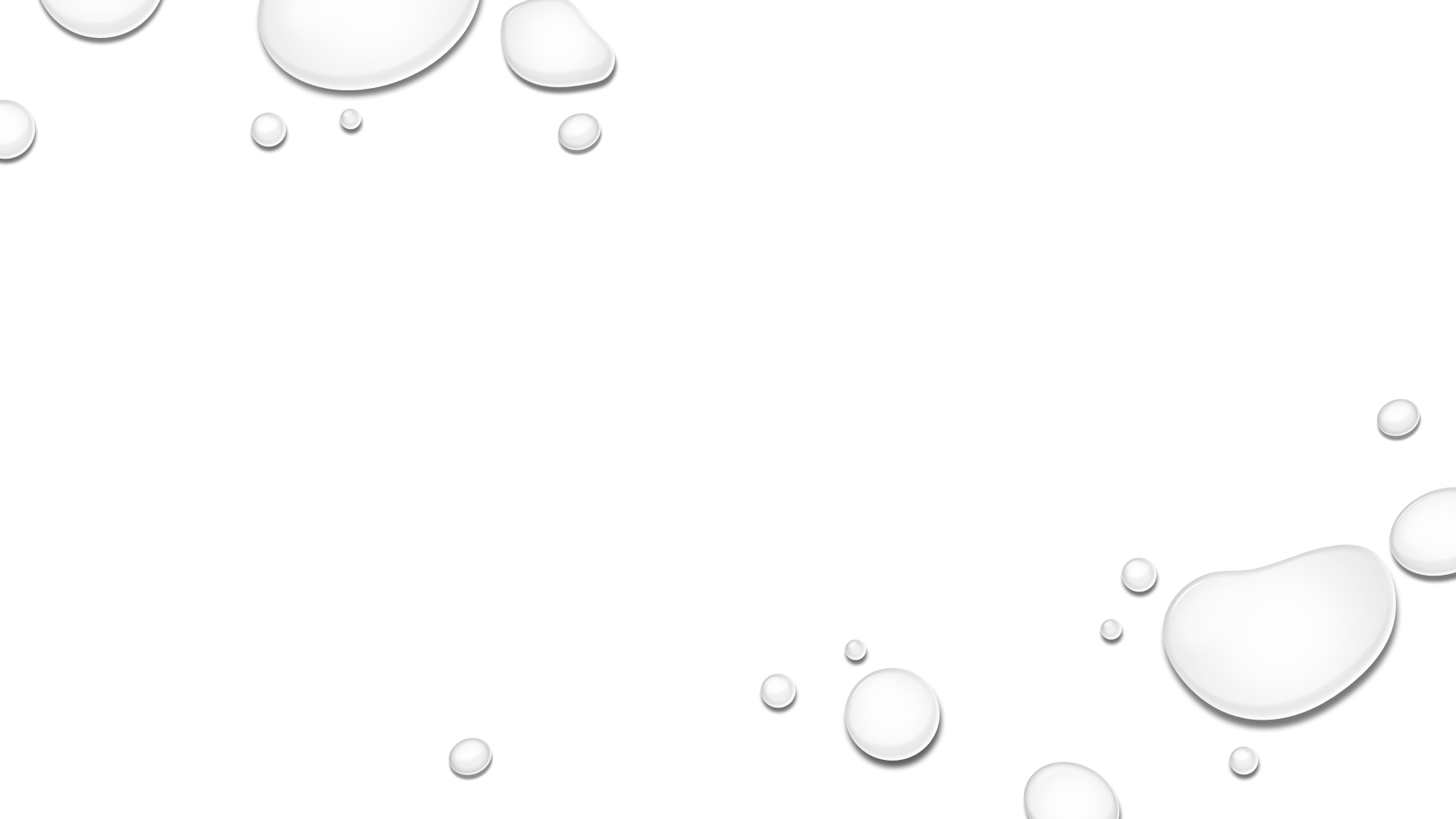 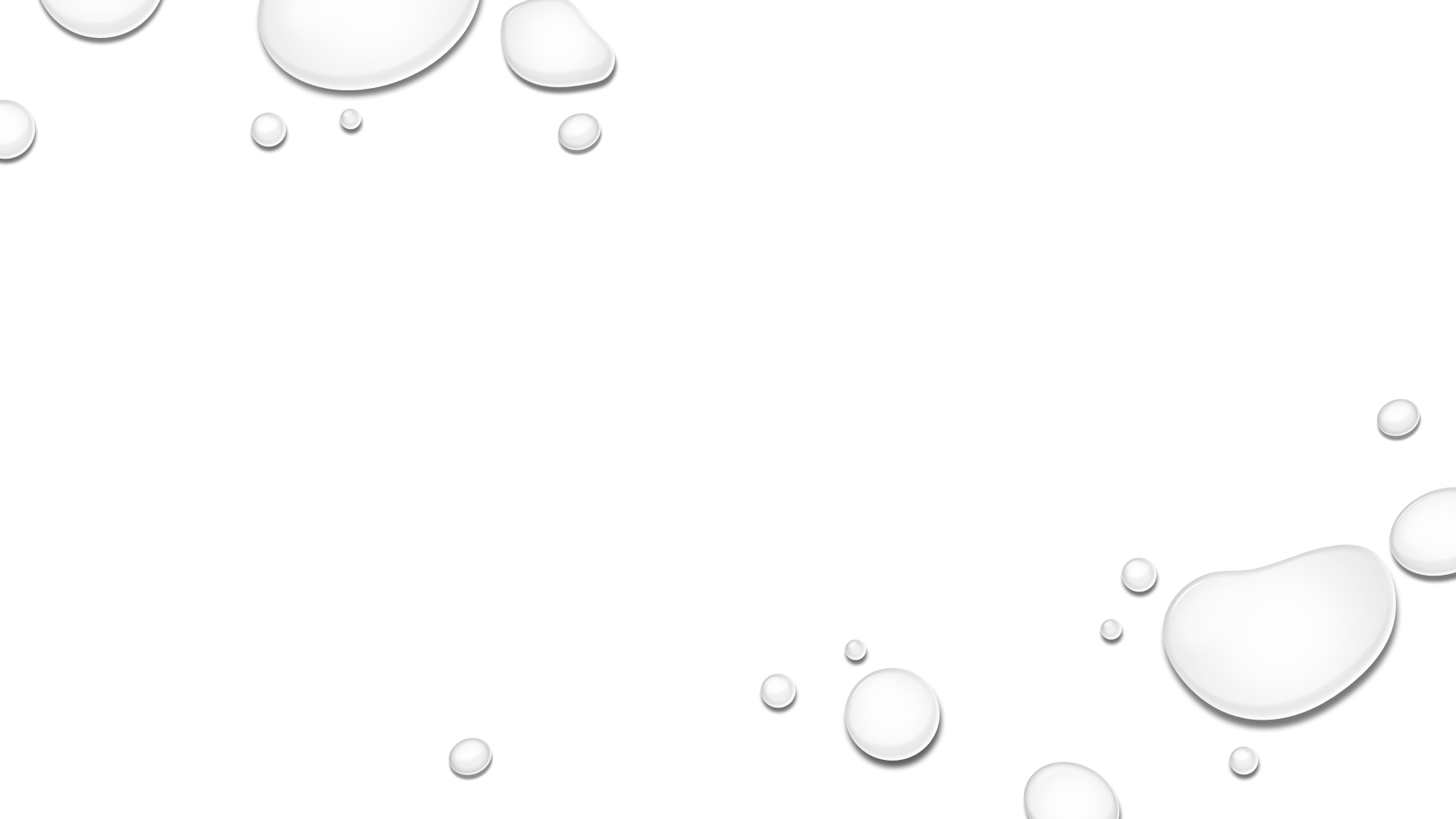 Inculturating the cruciform inscription
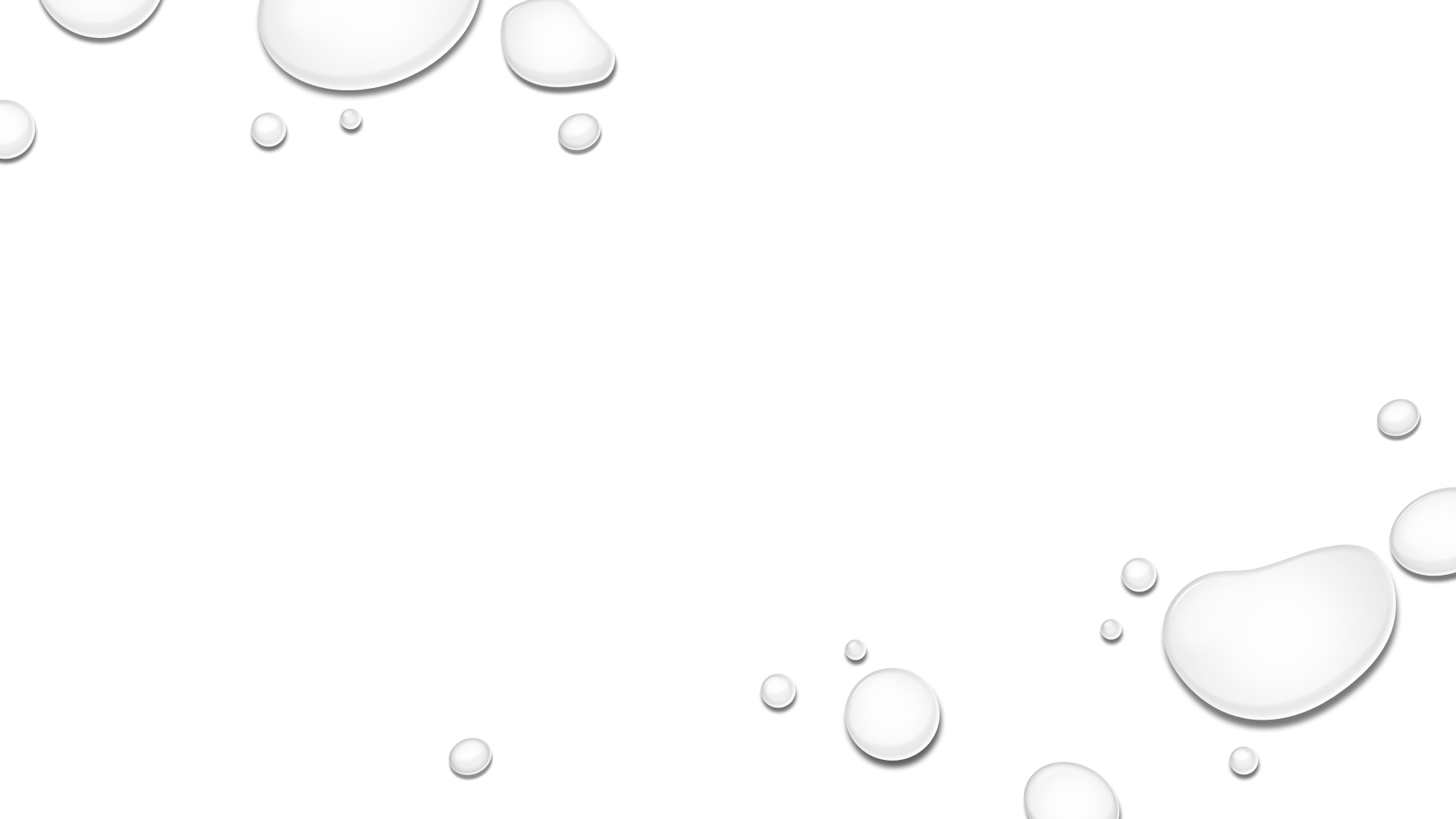 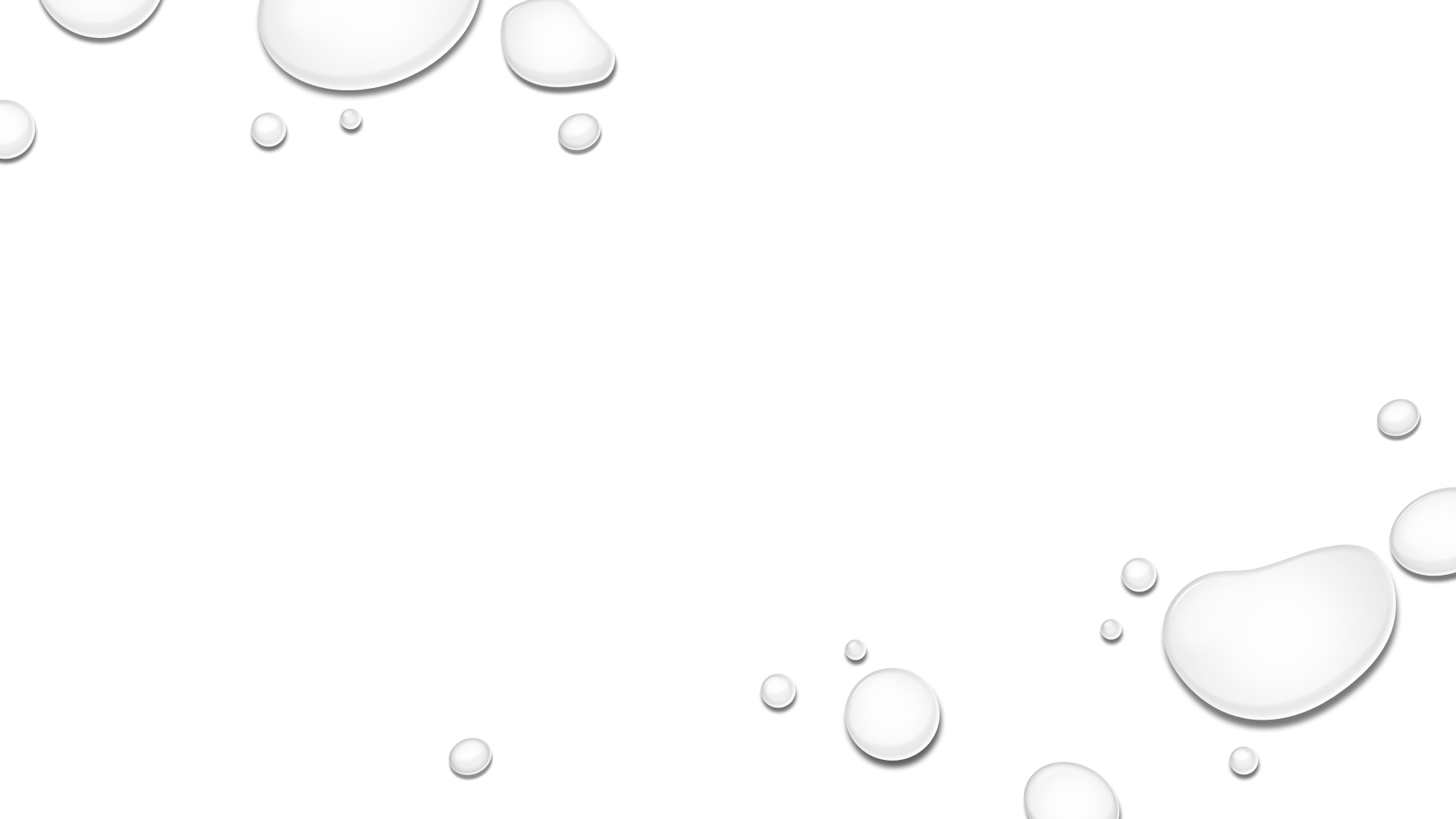 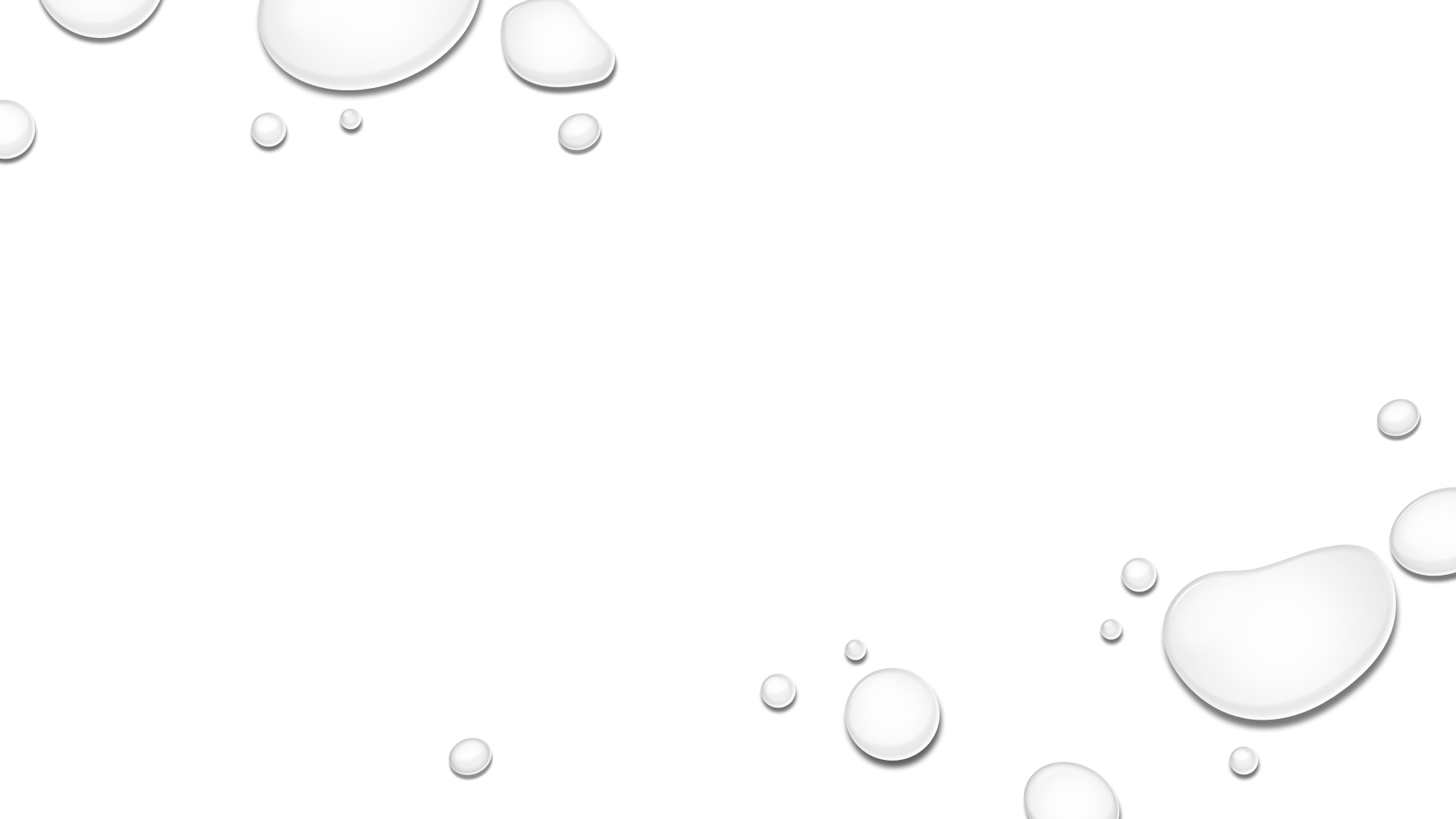 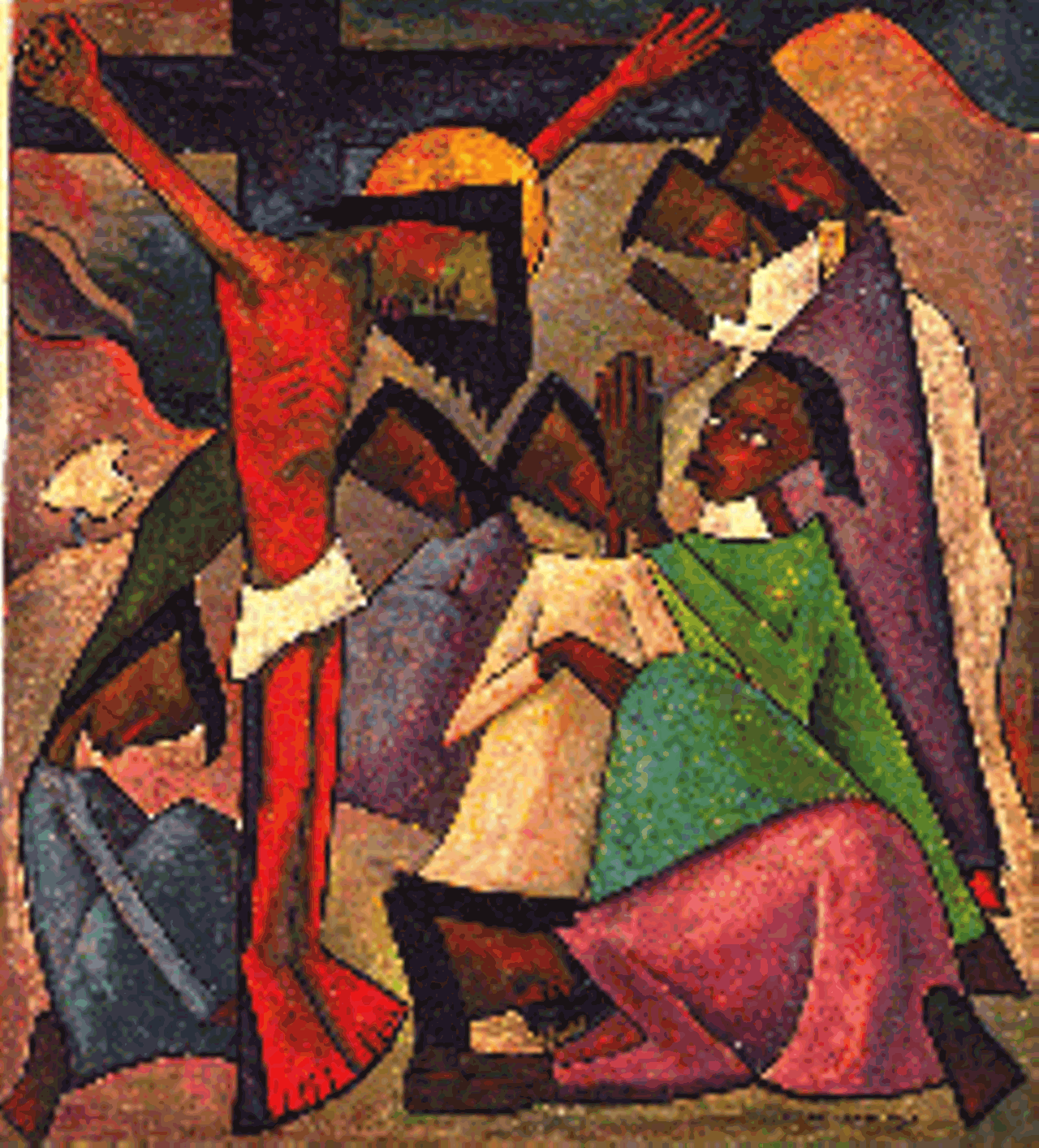 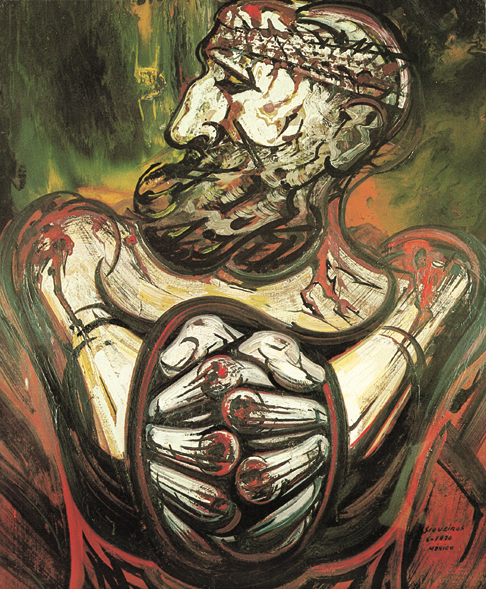 Anointing with oil
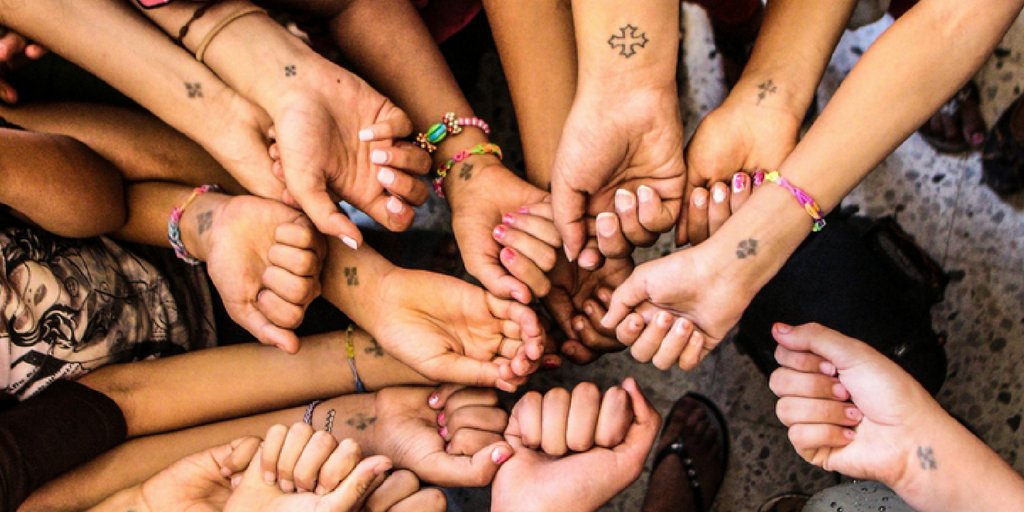